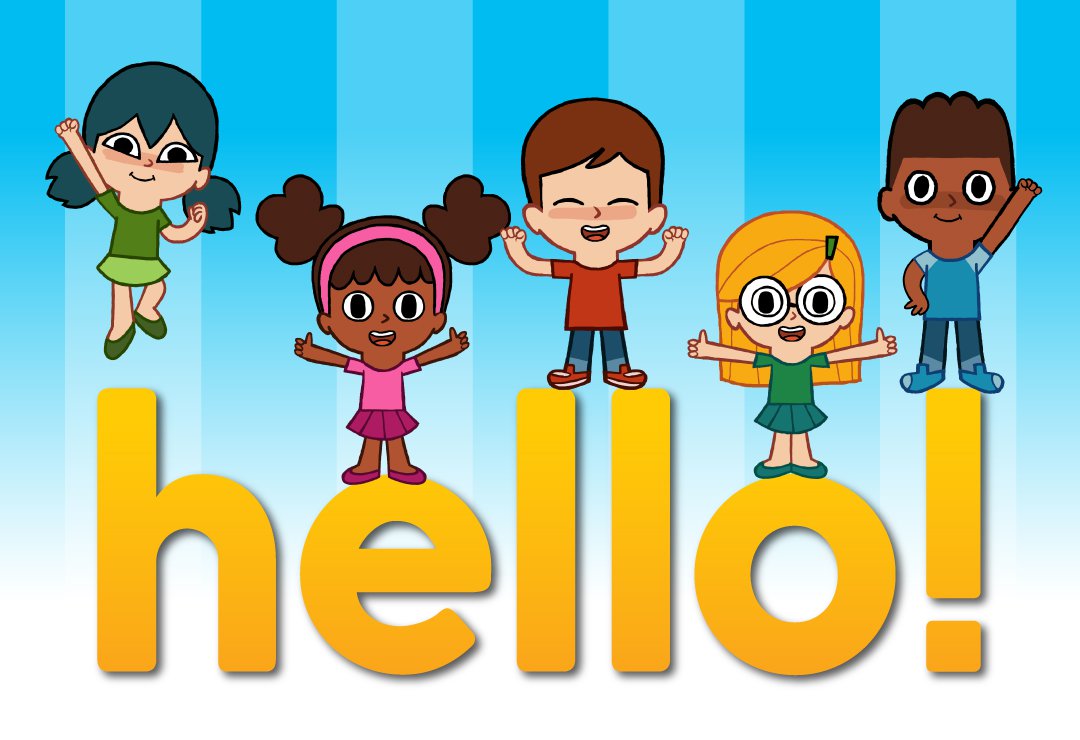 7
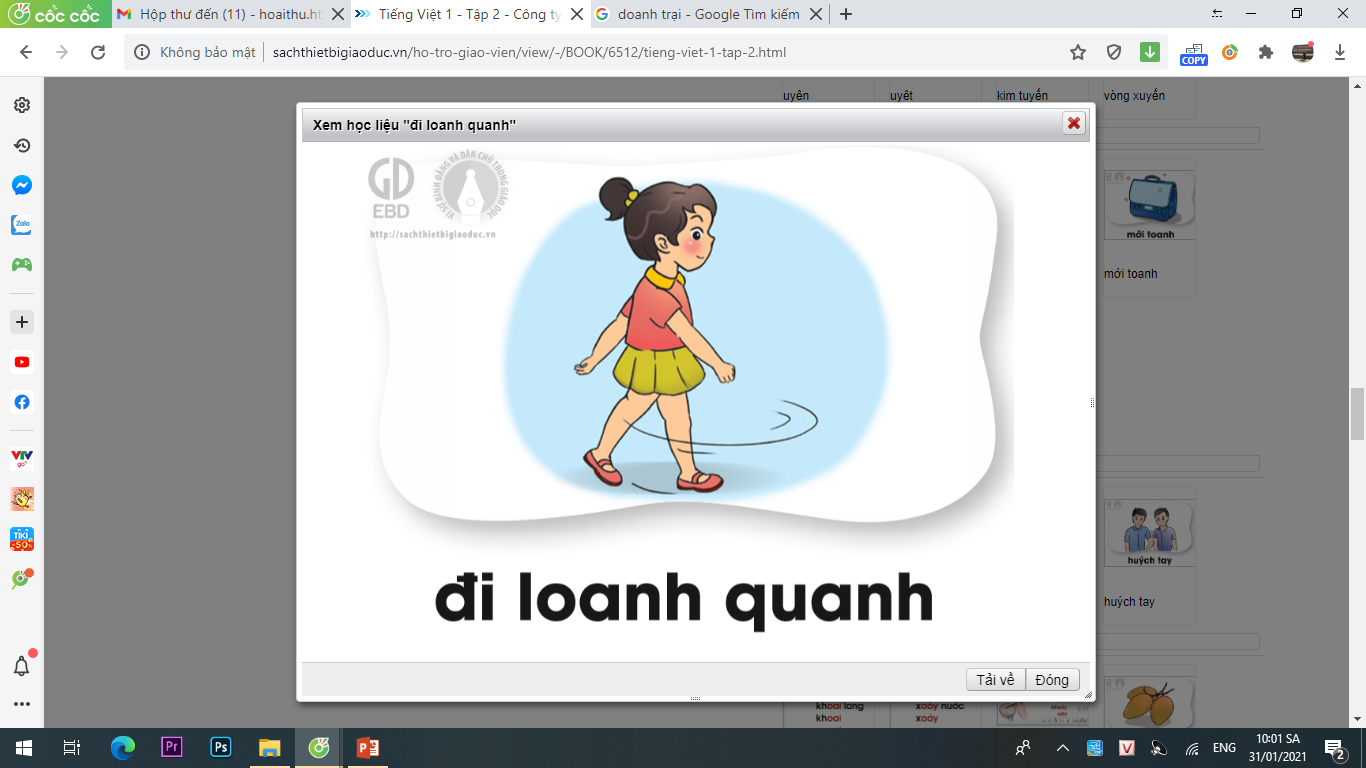 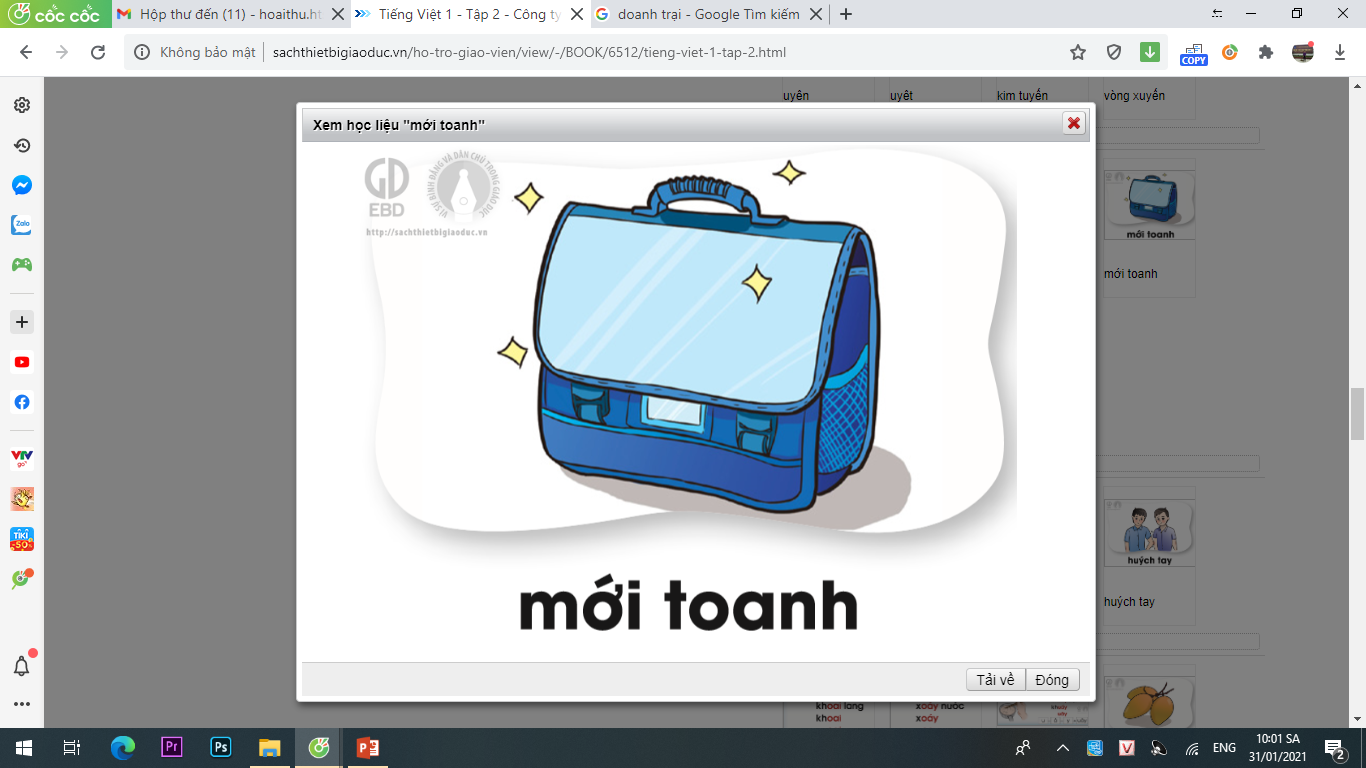 doanh trại
thu hoạch
đi loanh quanh
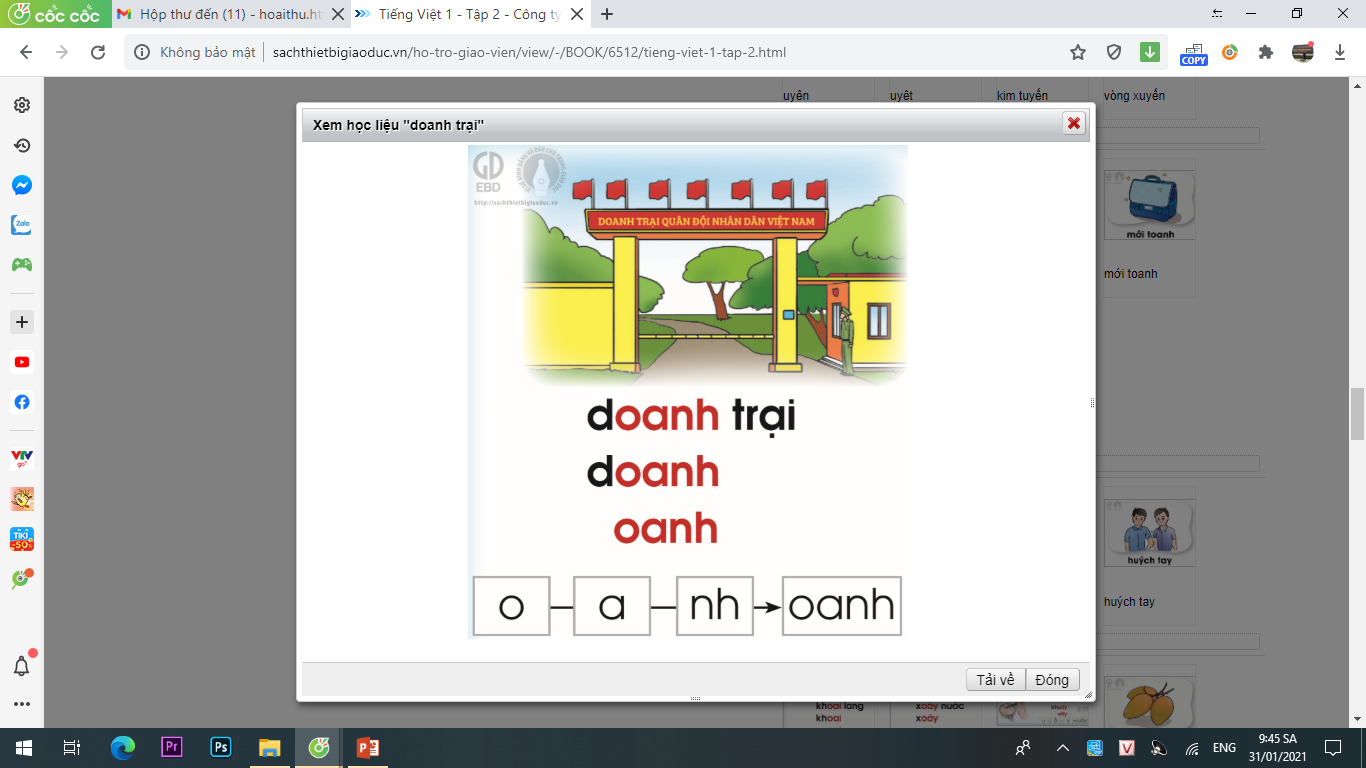 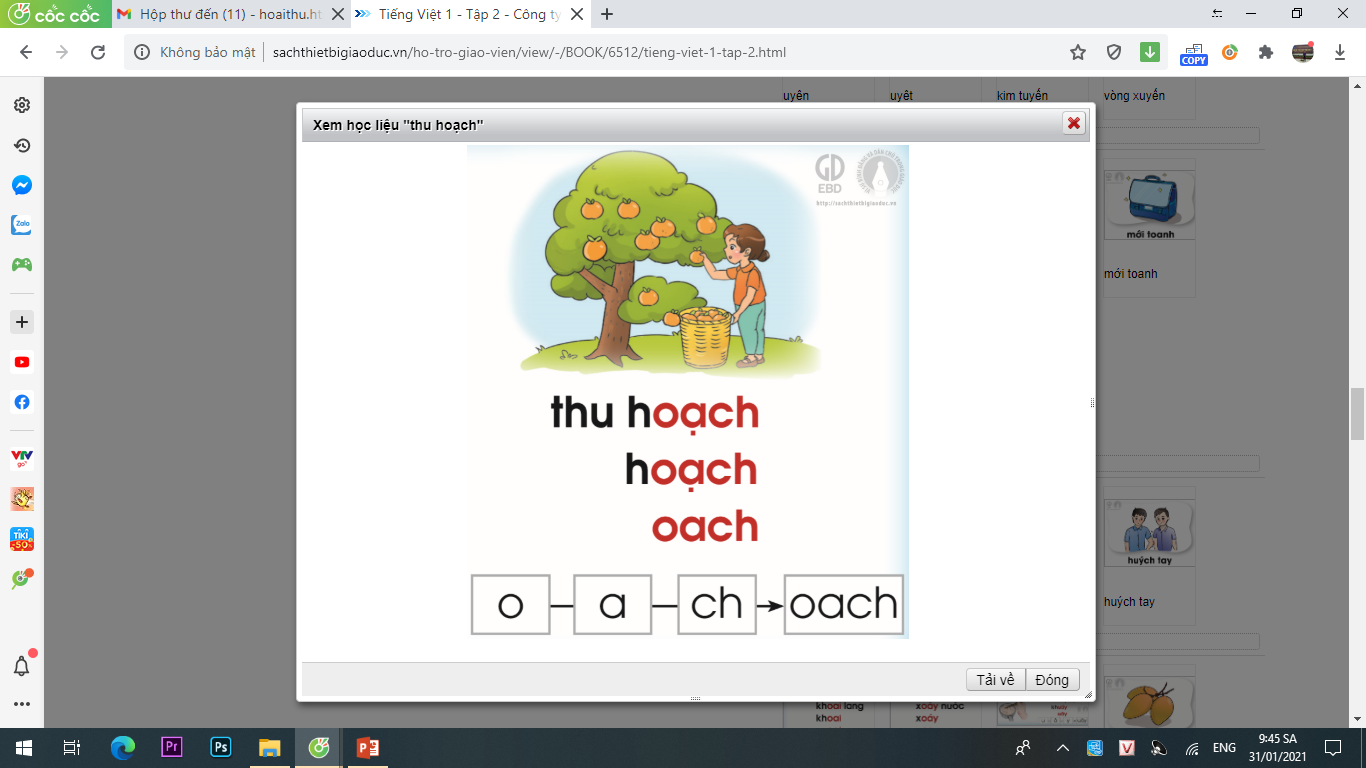 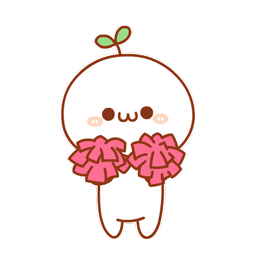 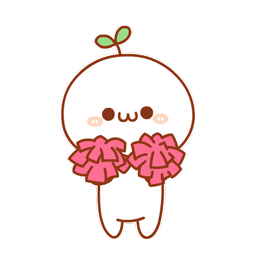 mới toanh
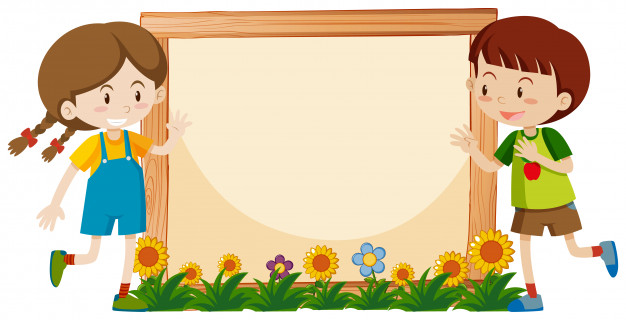 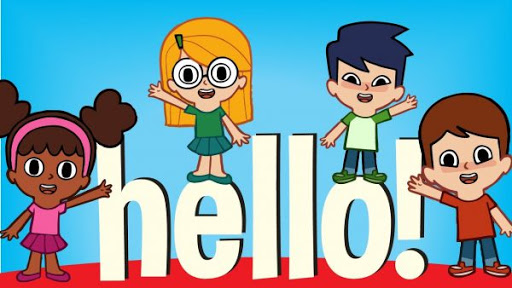 Bài 107:
uynh uych
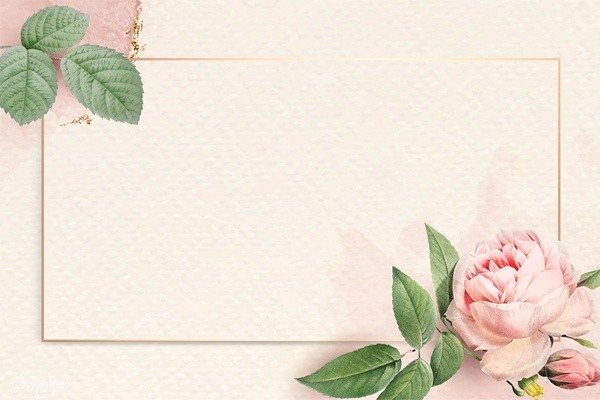 Khám phá
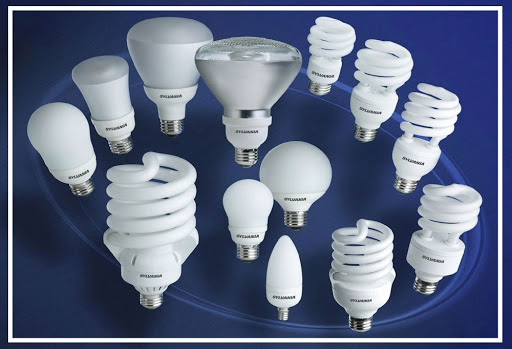 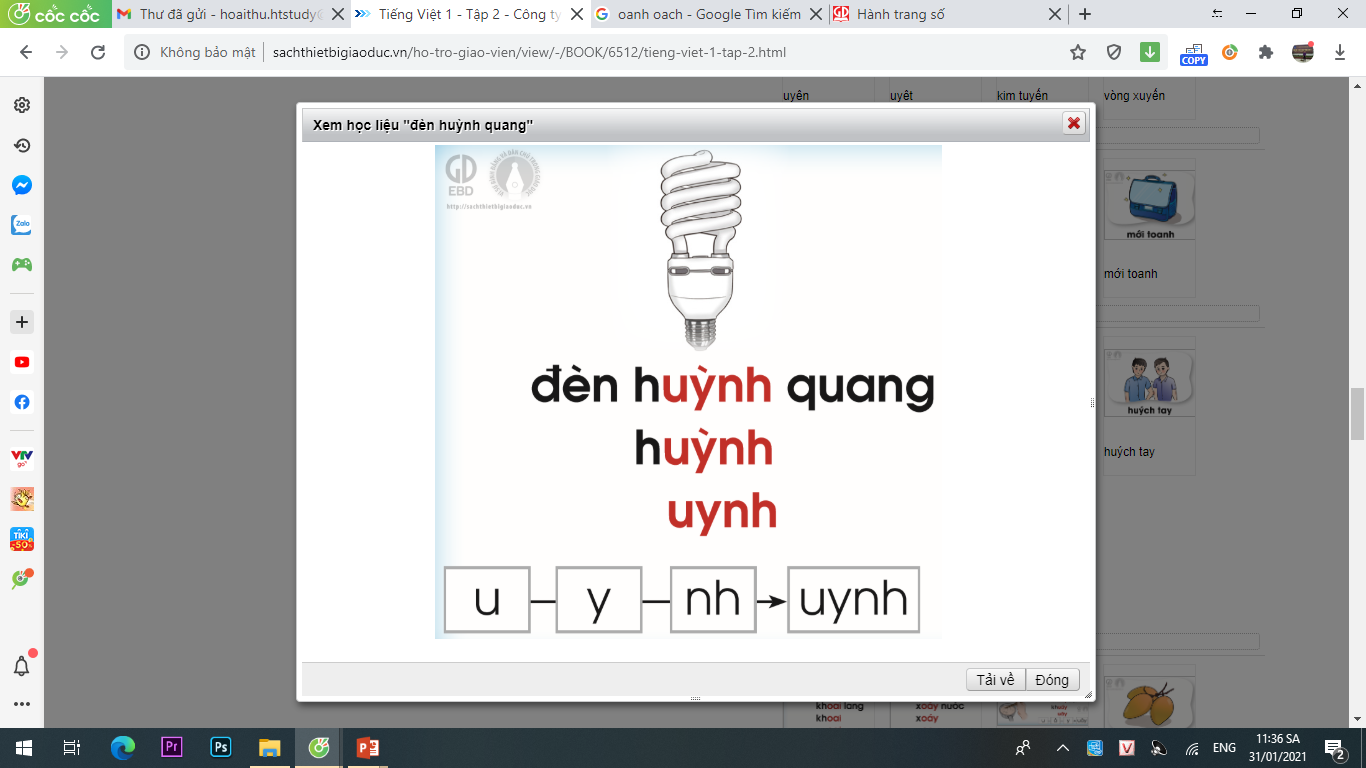 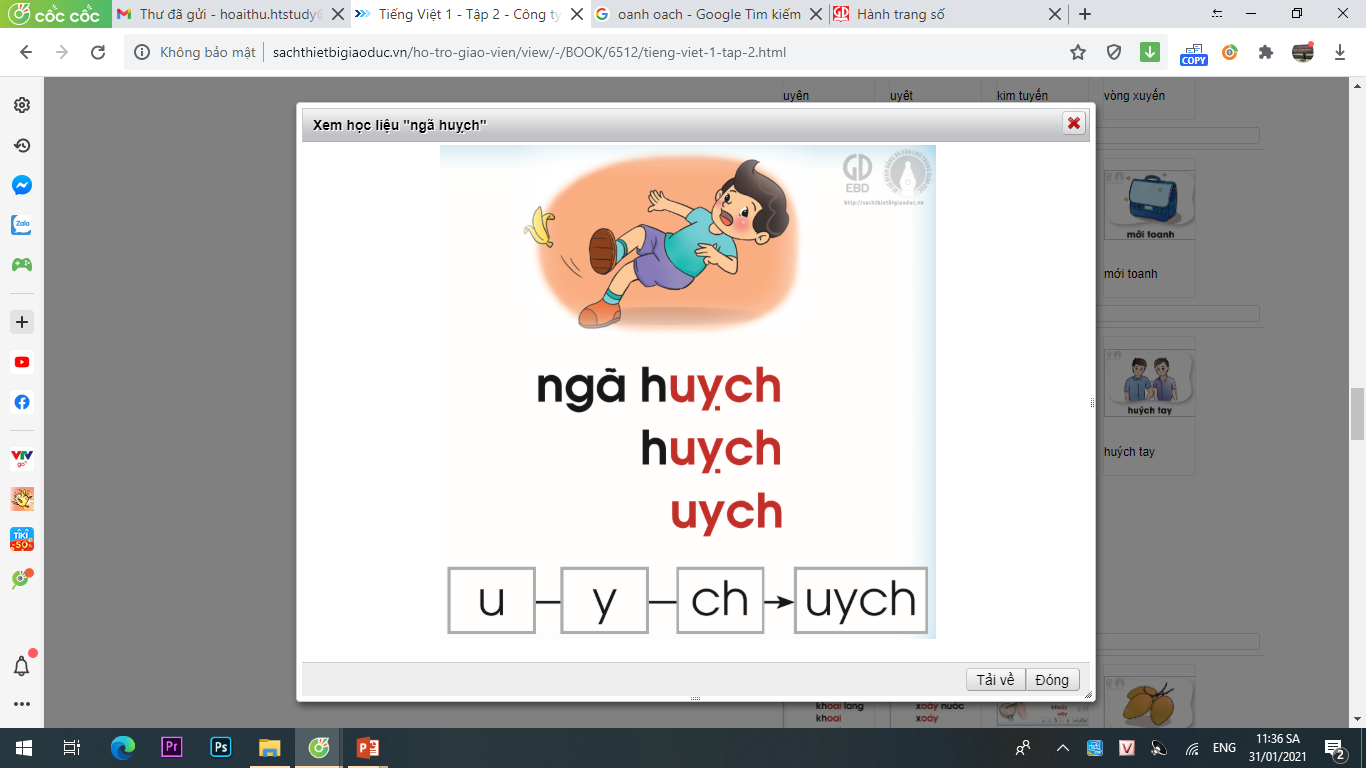 ngã huỵch
đèn huỳnh quang
huỵch
huỳnh
uych
u
ch
uych
y
nh
y
u
uynh
uynh
y
uych
u
u
y
uynh
ch
nh
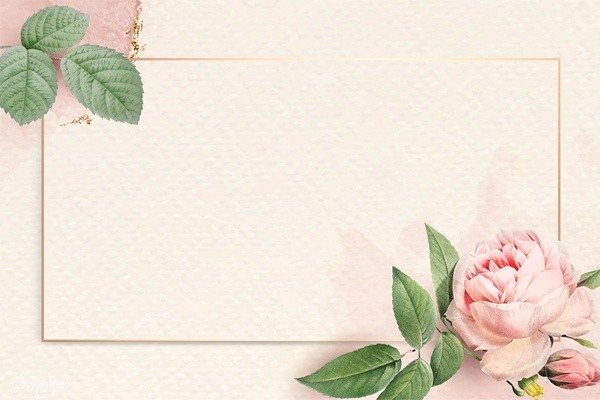 Đọc từ 
ứng dụng
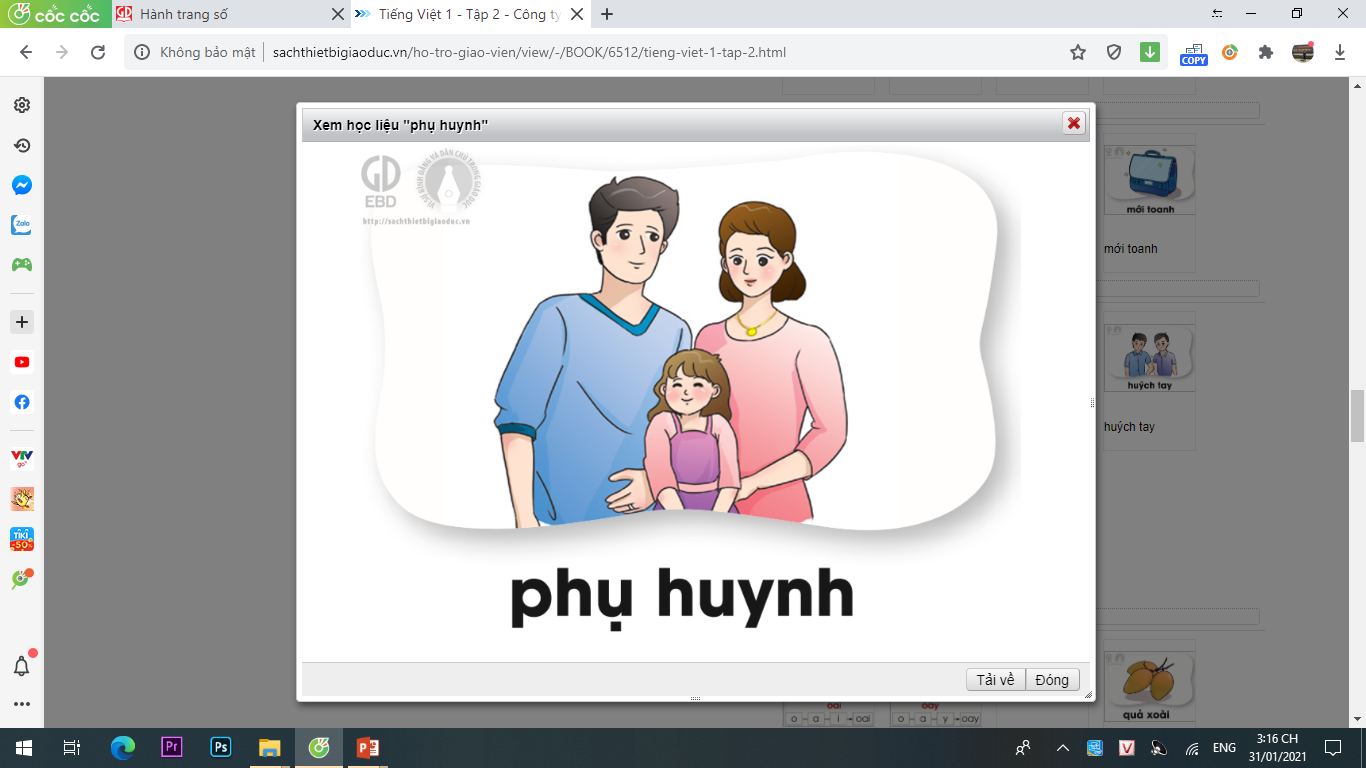 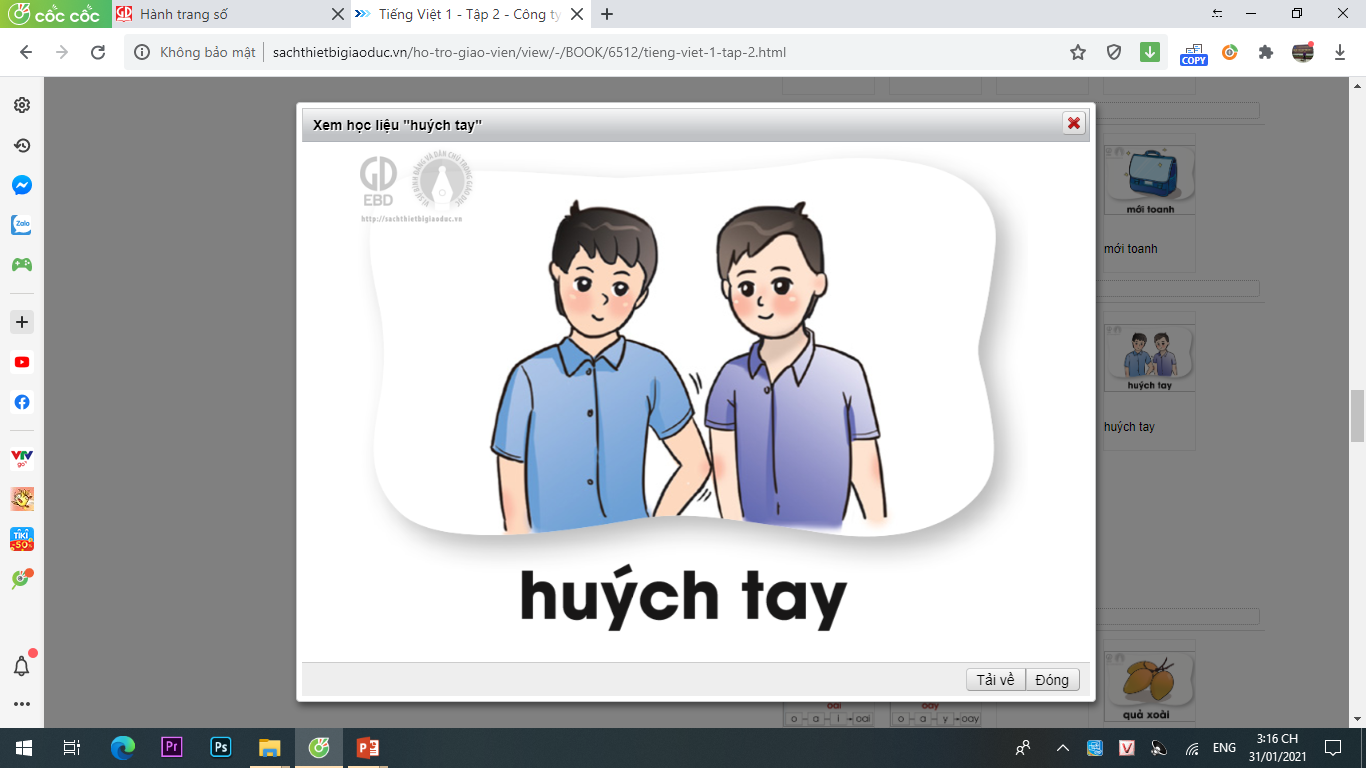 huých tay
phụ huynh
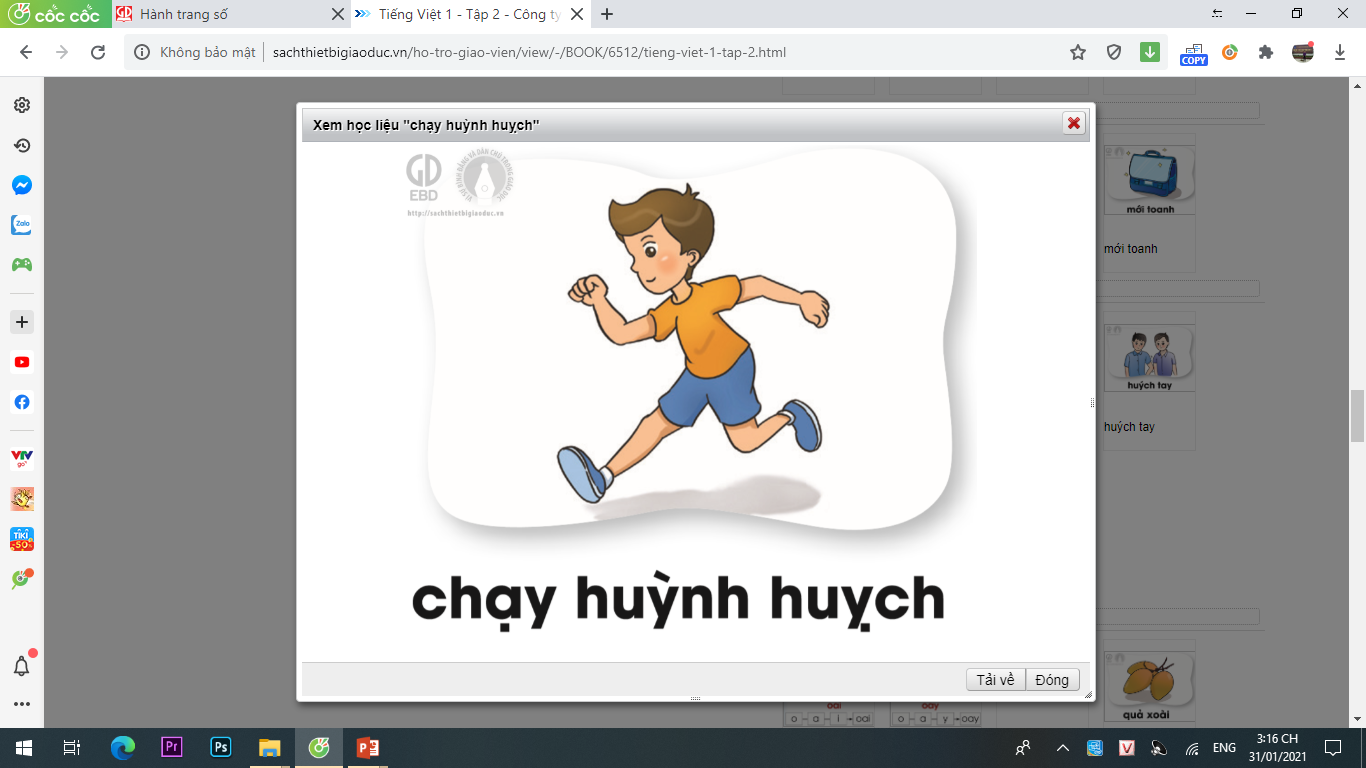 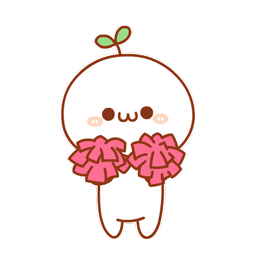 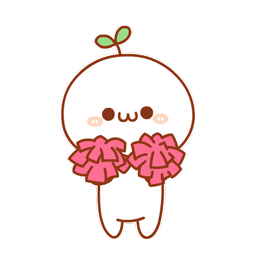 chạy huỳnh huỵch
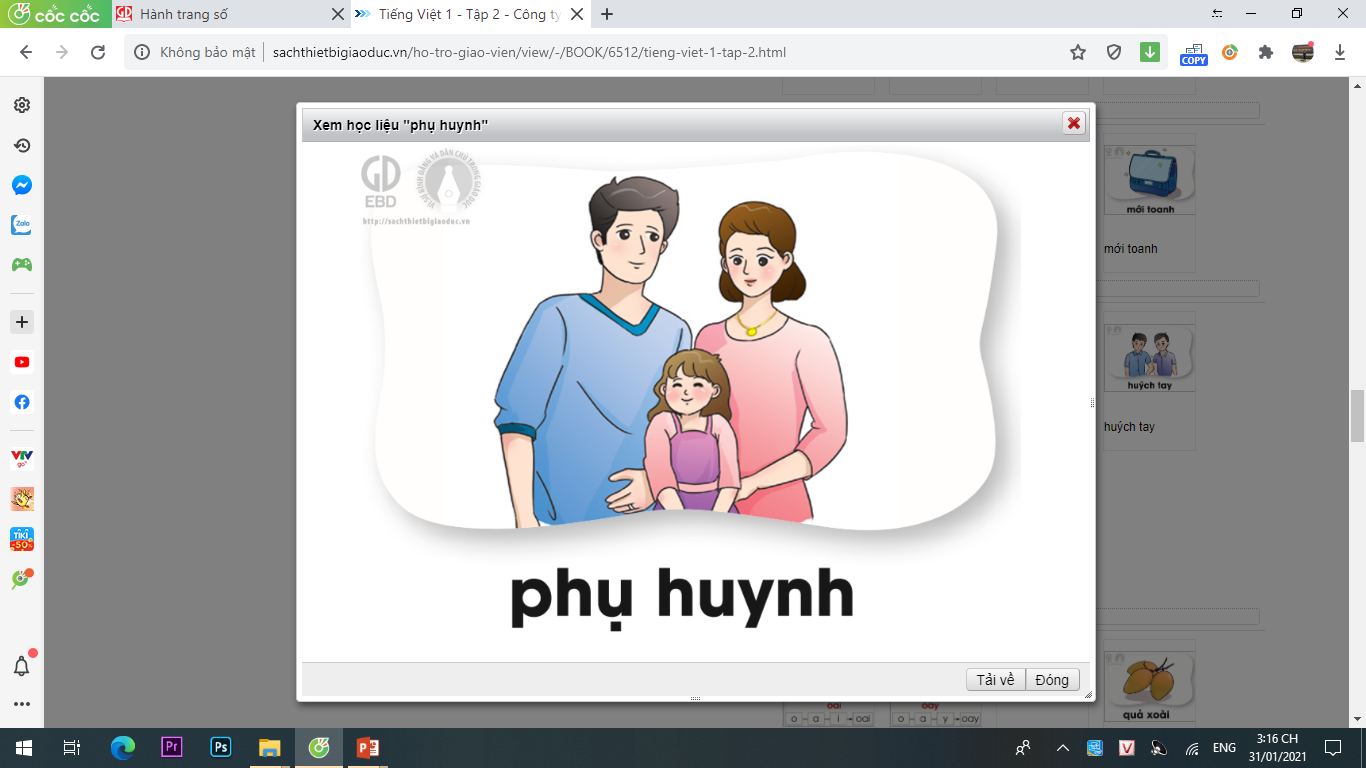 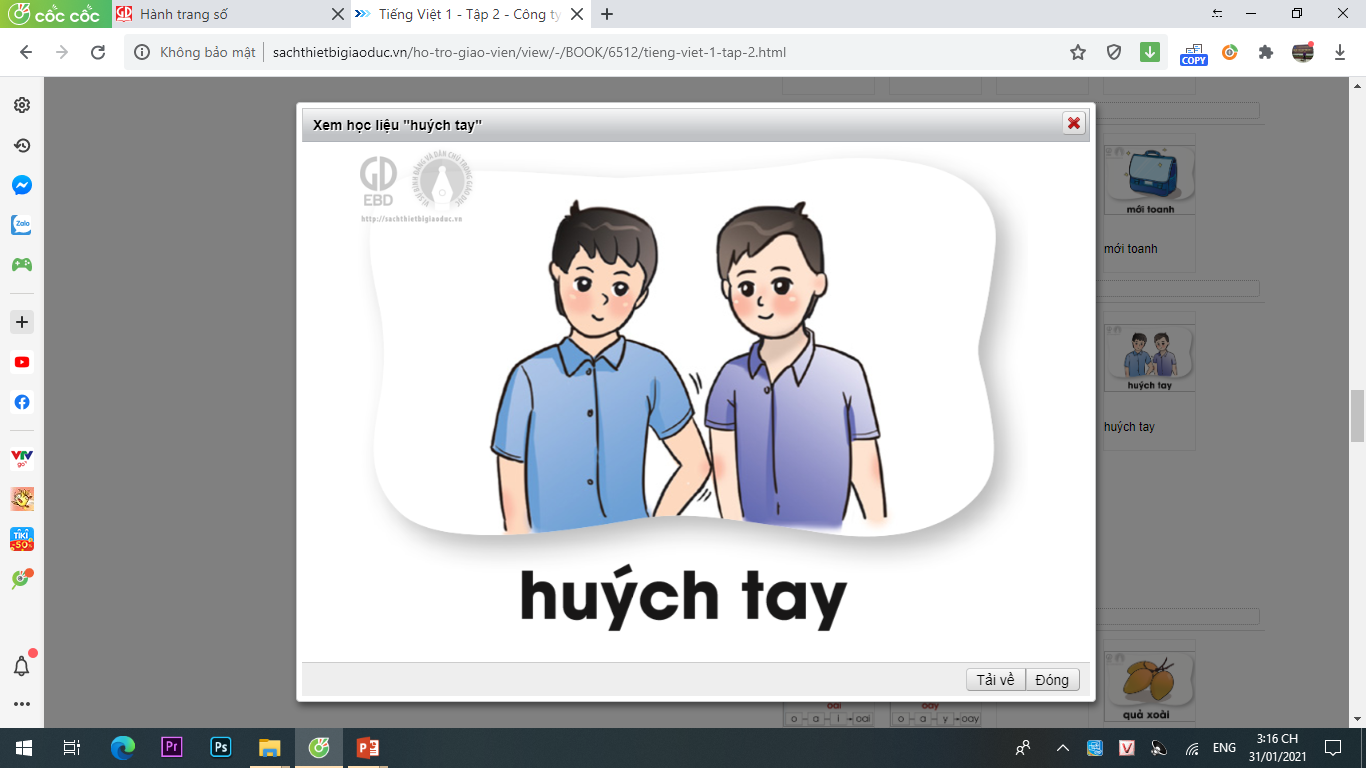 huých tay
phụ huynh
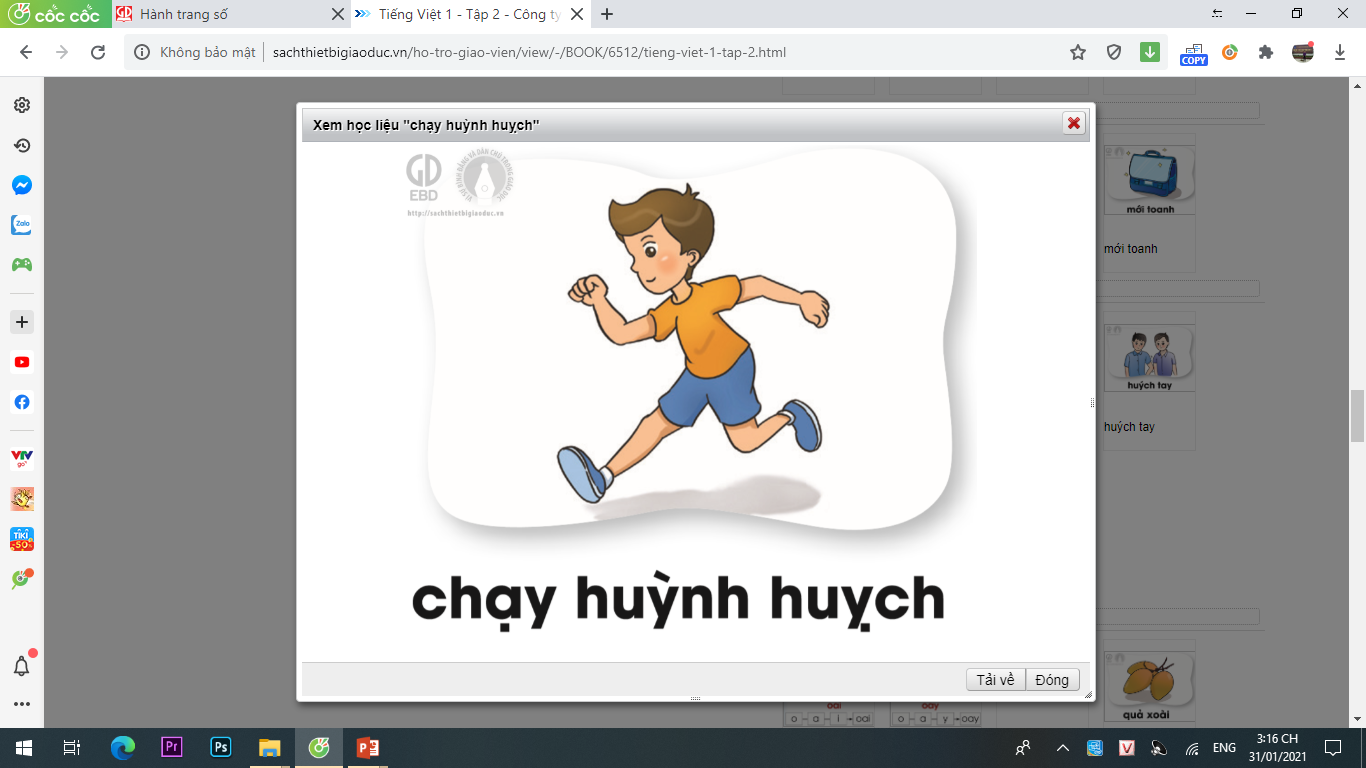 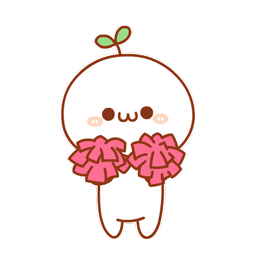 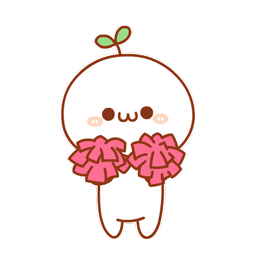 chạy huỳnh huỵch
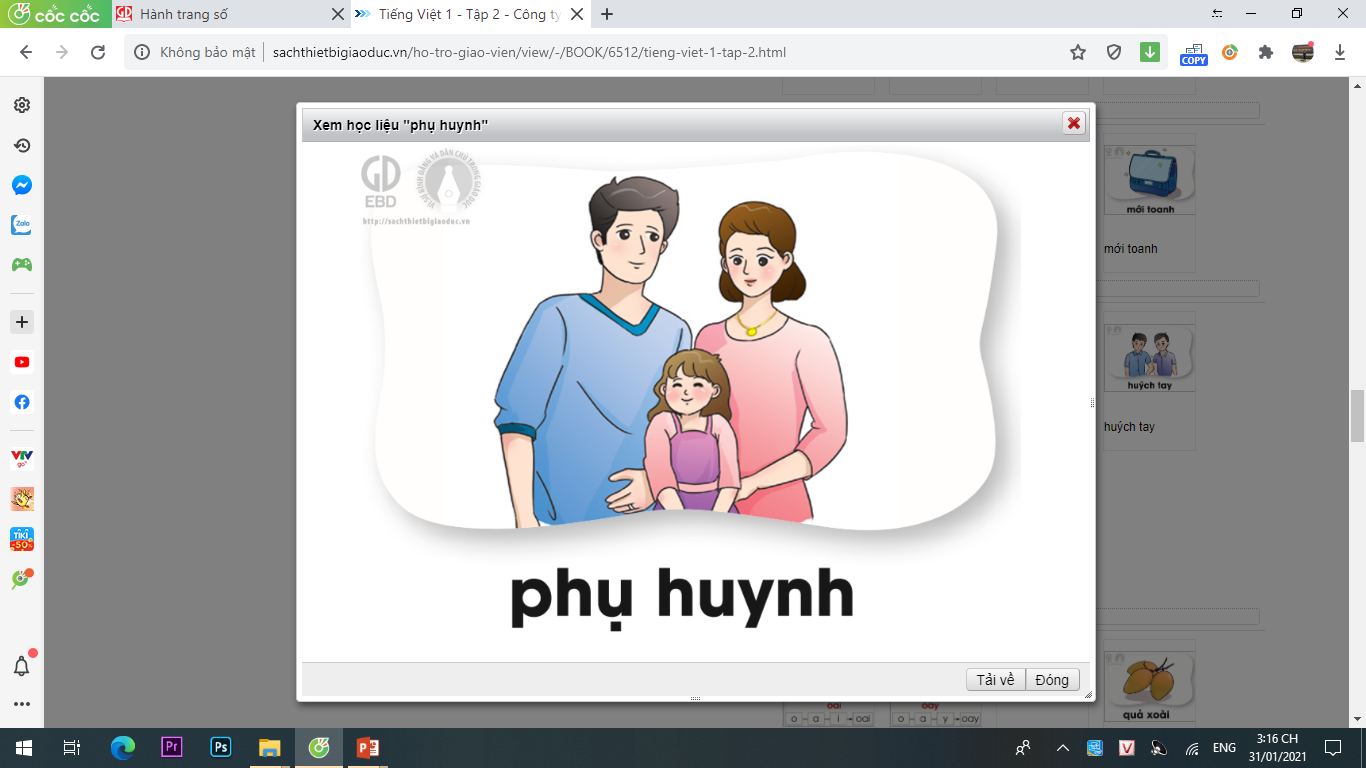 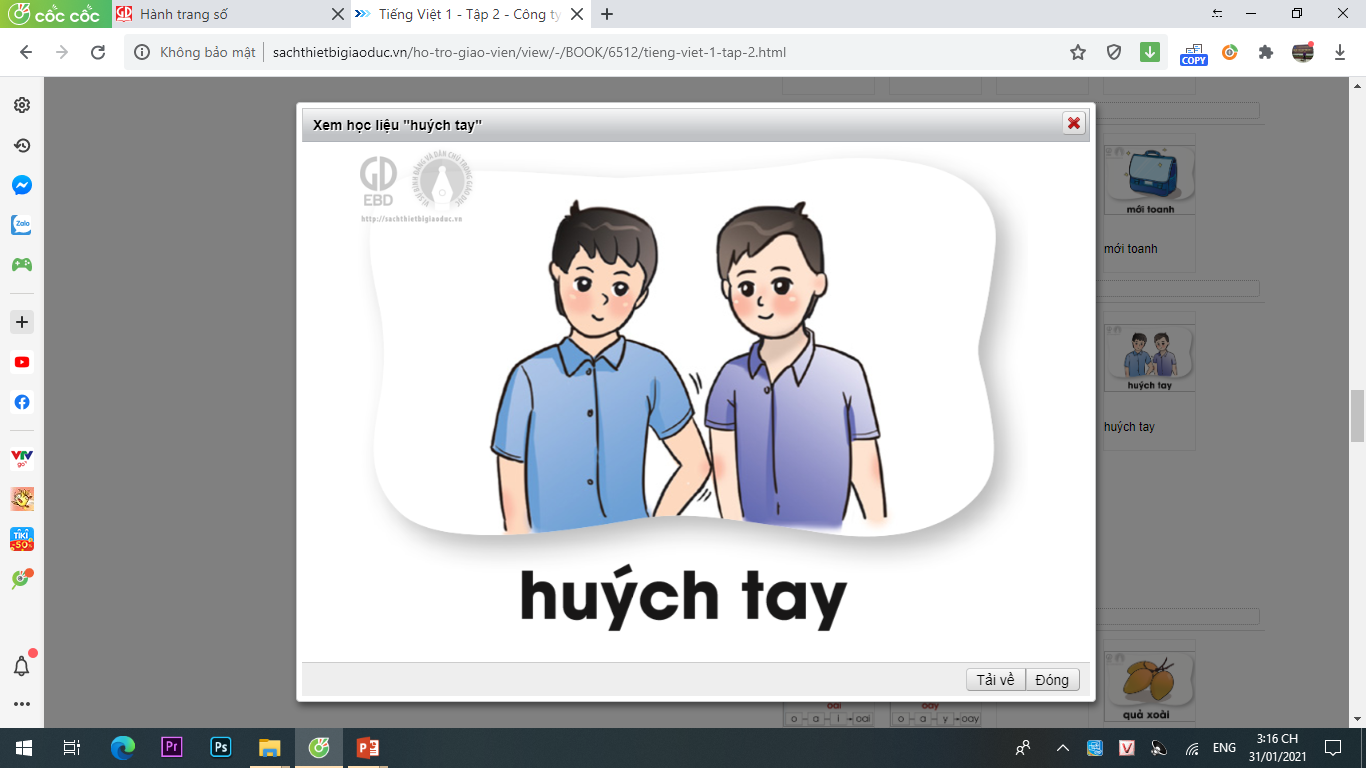 uych
uynh
huých tay
phụ huynh
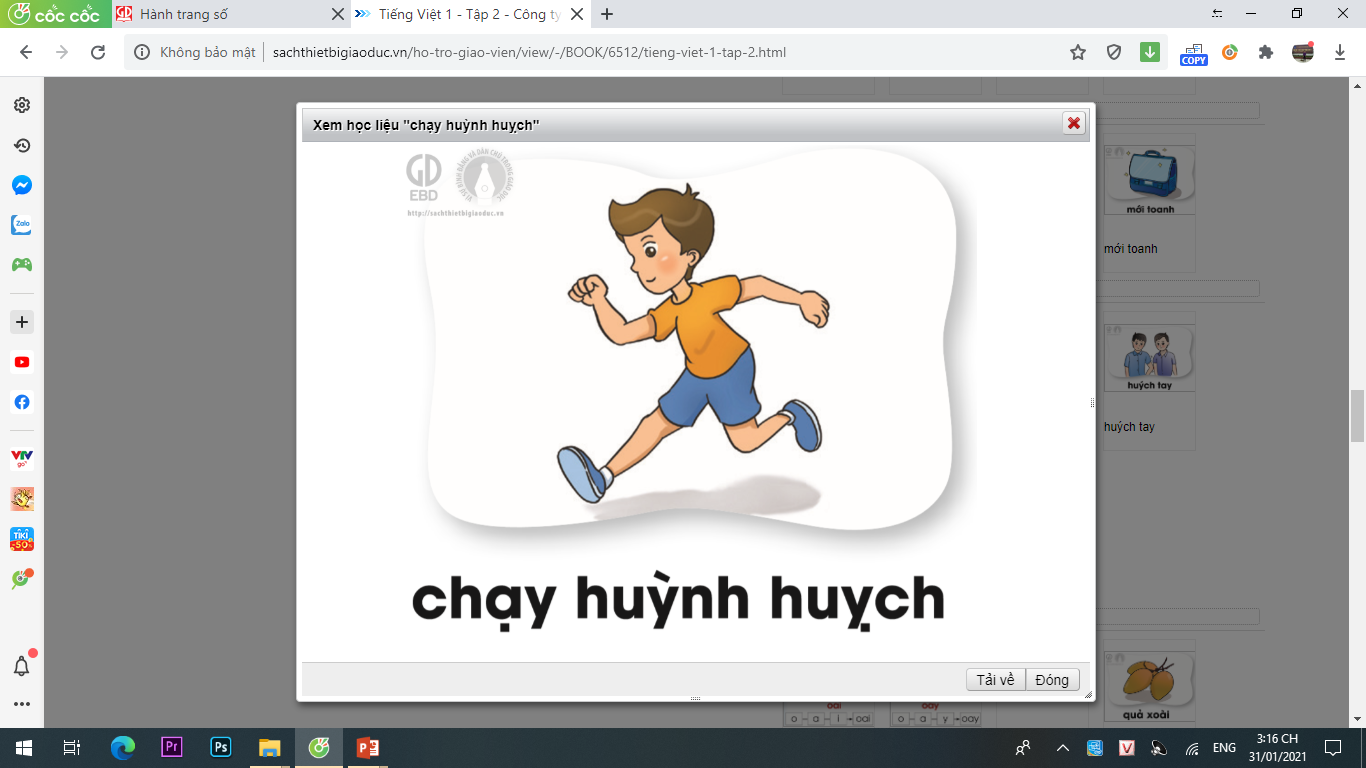 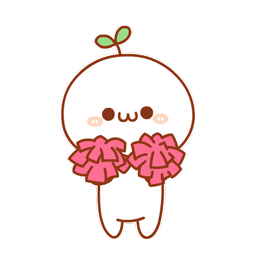 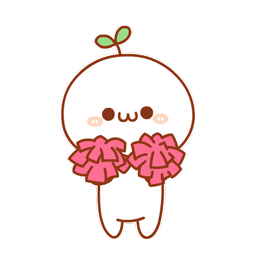 uych
chạy huỳnh huỵch
uynh
Tạo tiếng
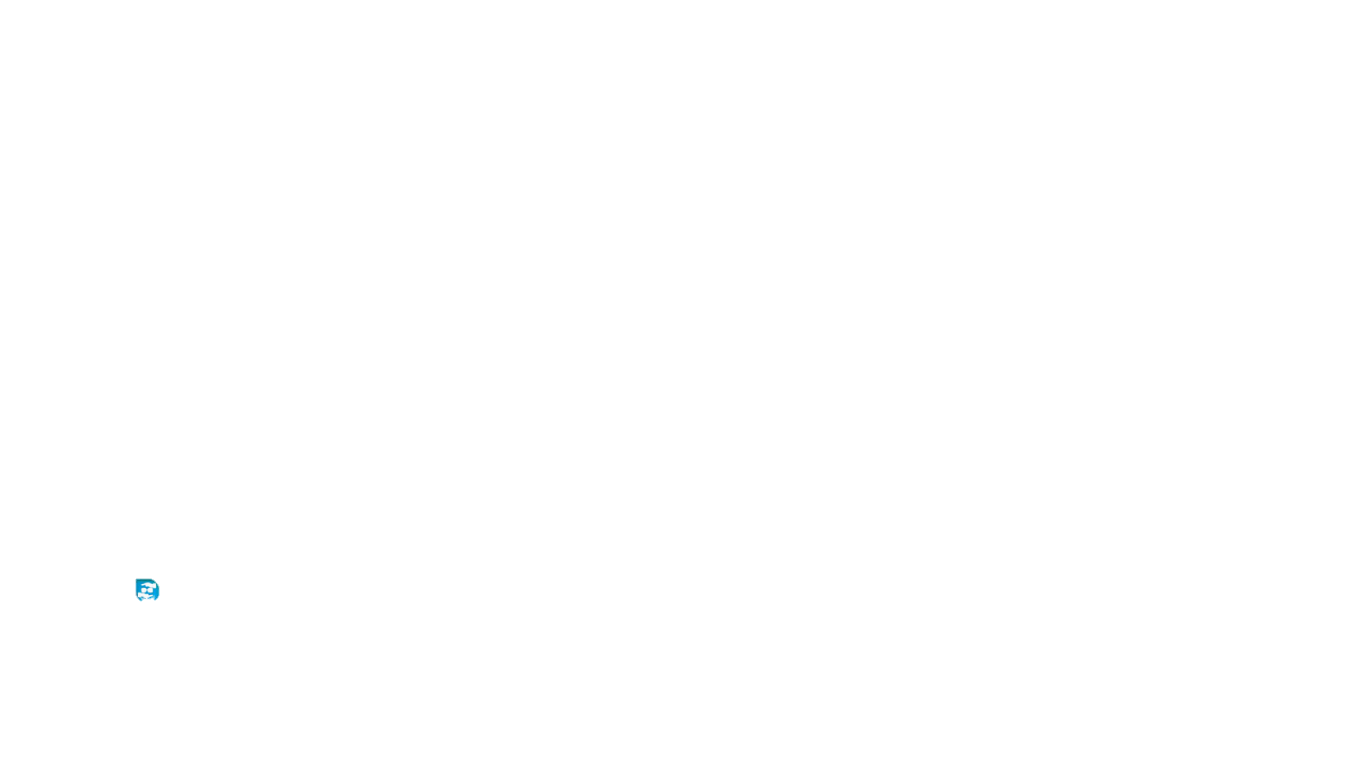 luýnh
luýnh
´
l
uynh
luýnh quýnh
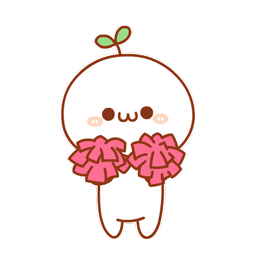 Tạo tiếng
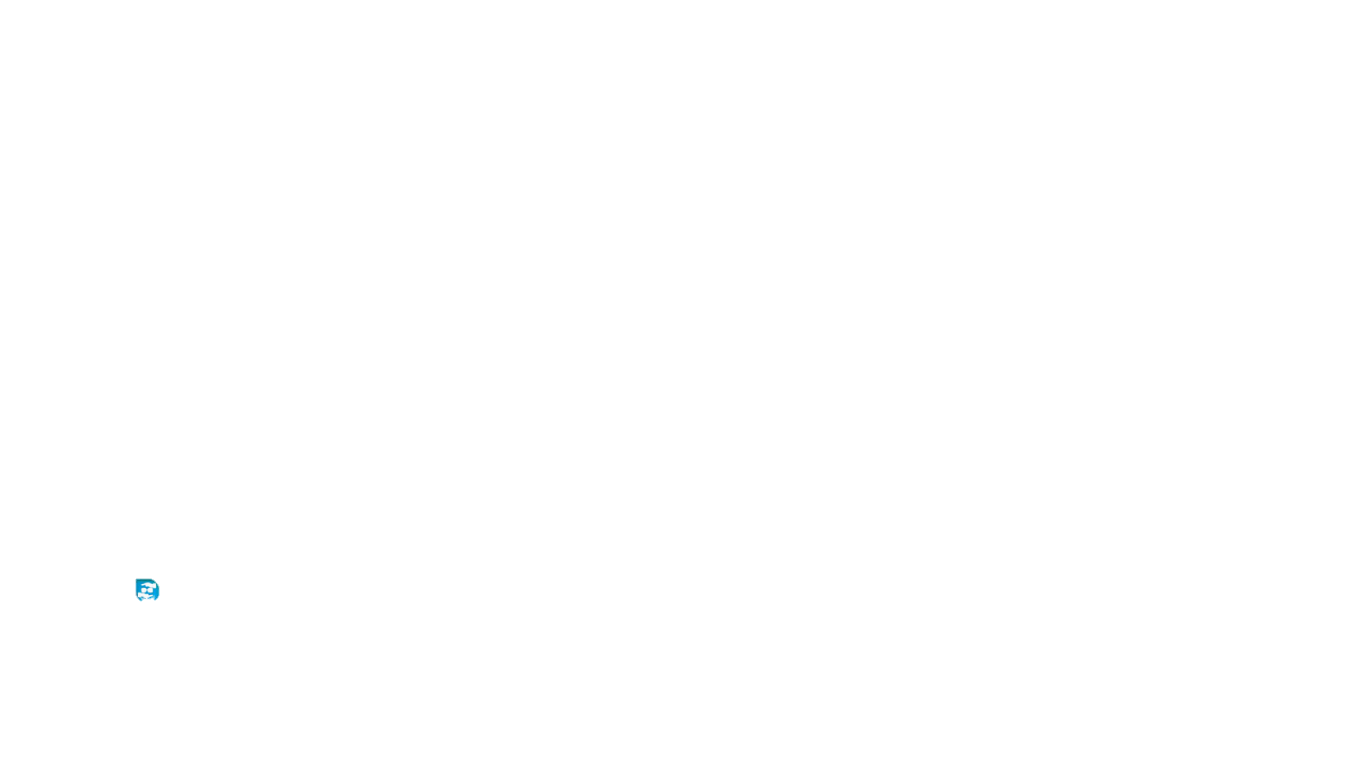 .
.
uynh
̀
̀
́
́
̉
̉
̃
̃
uych
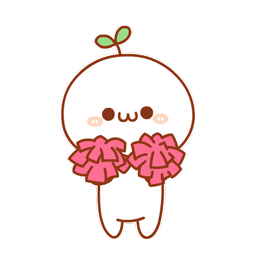 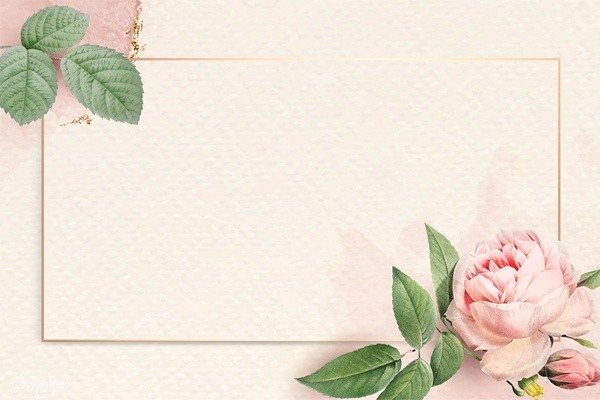 Viết
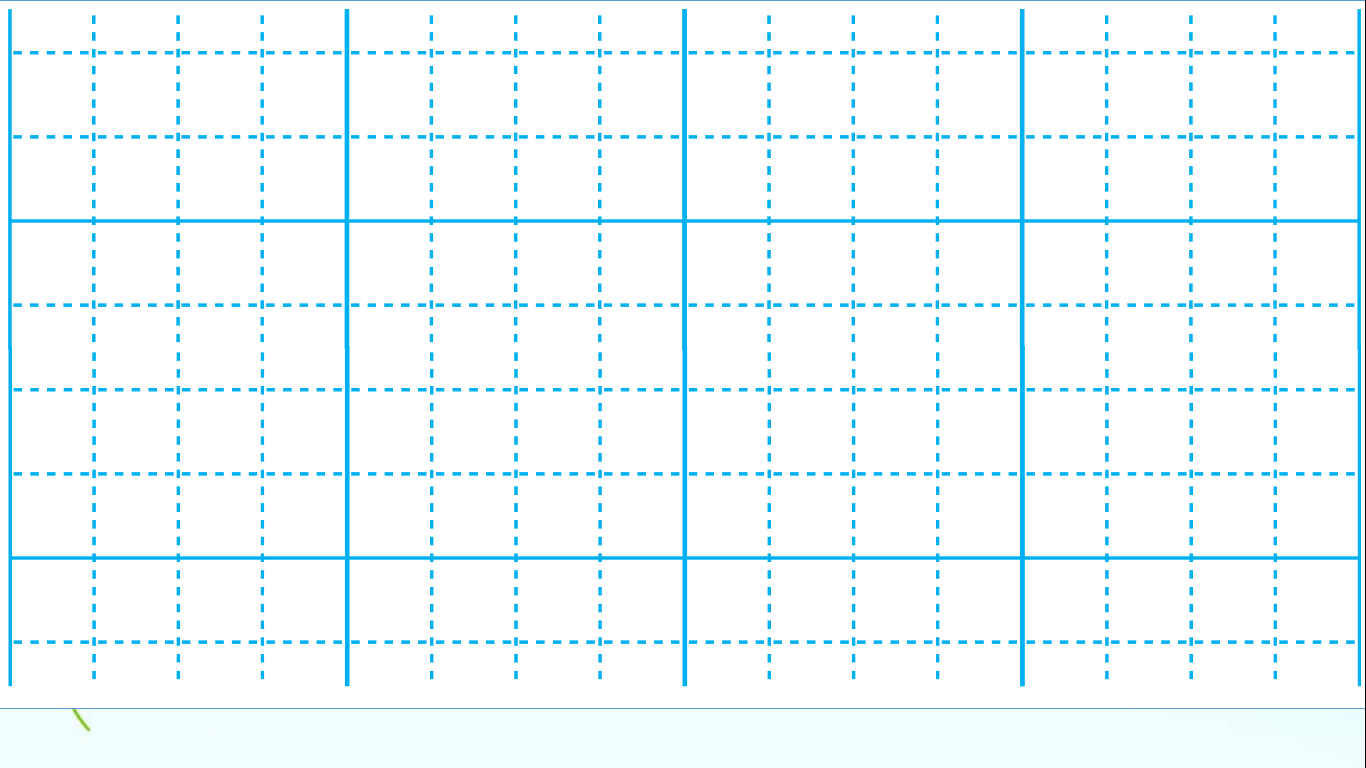 Ď⌐ζ
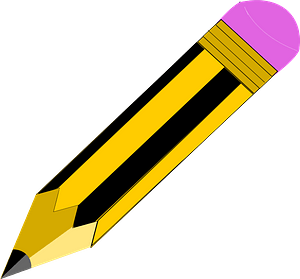 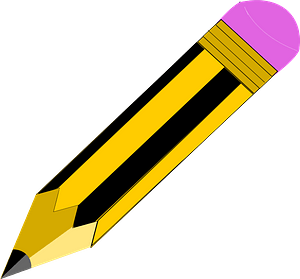 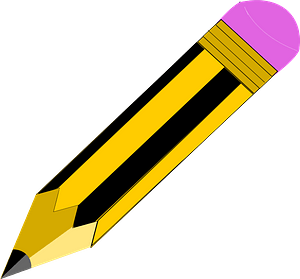 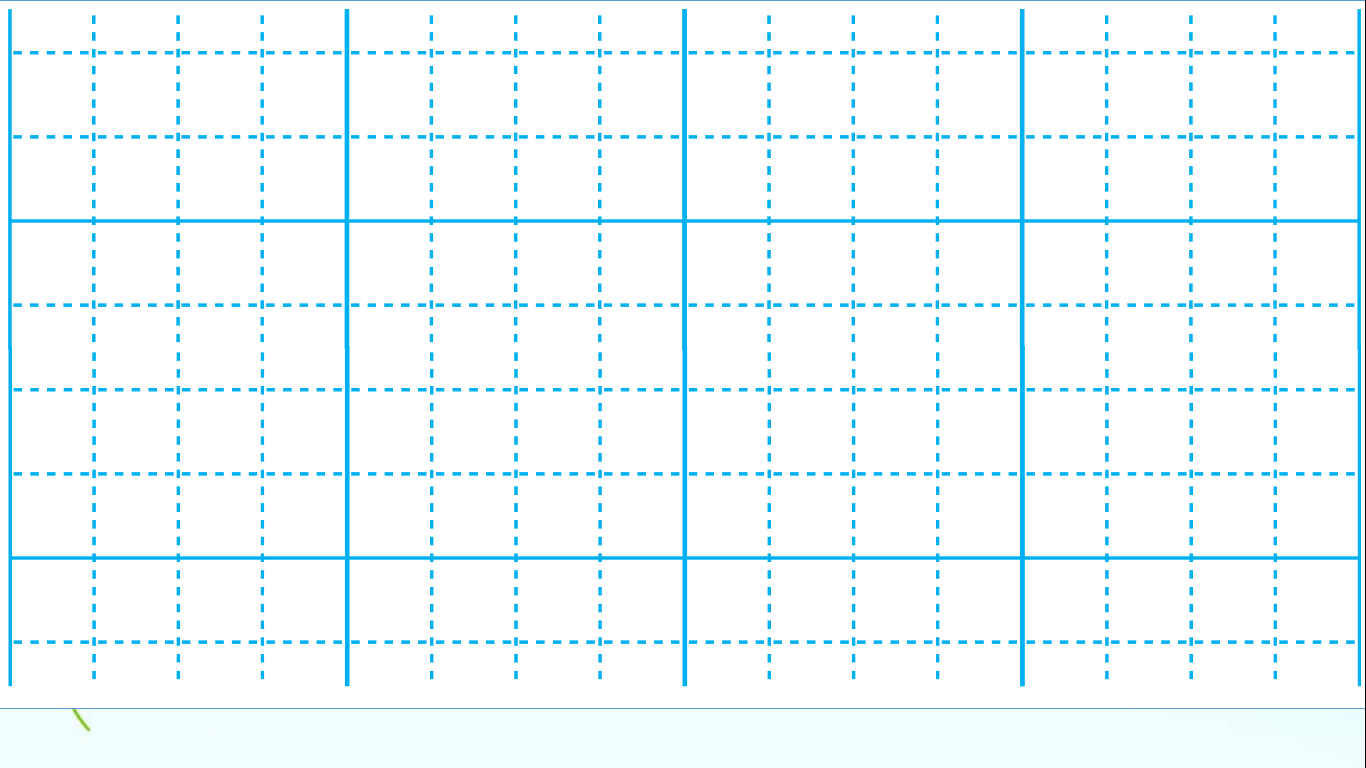 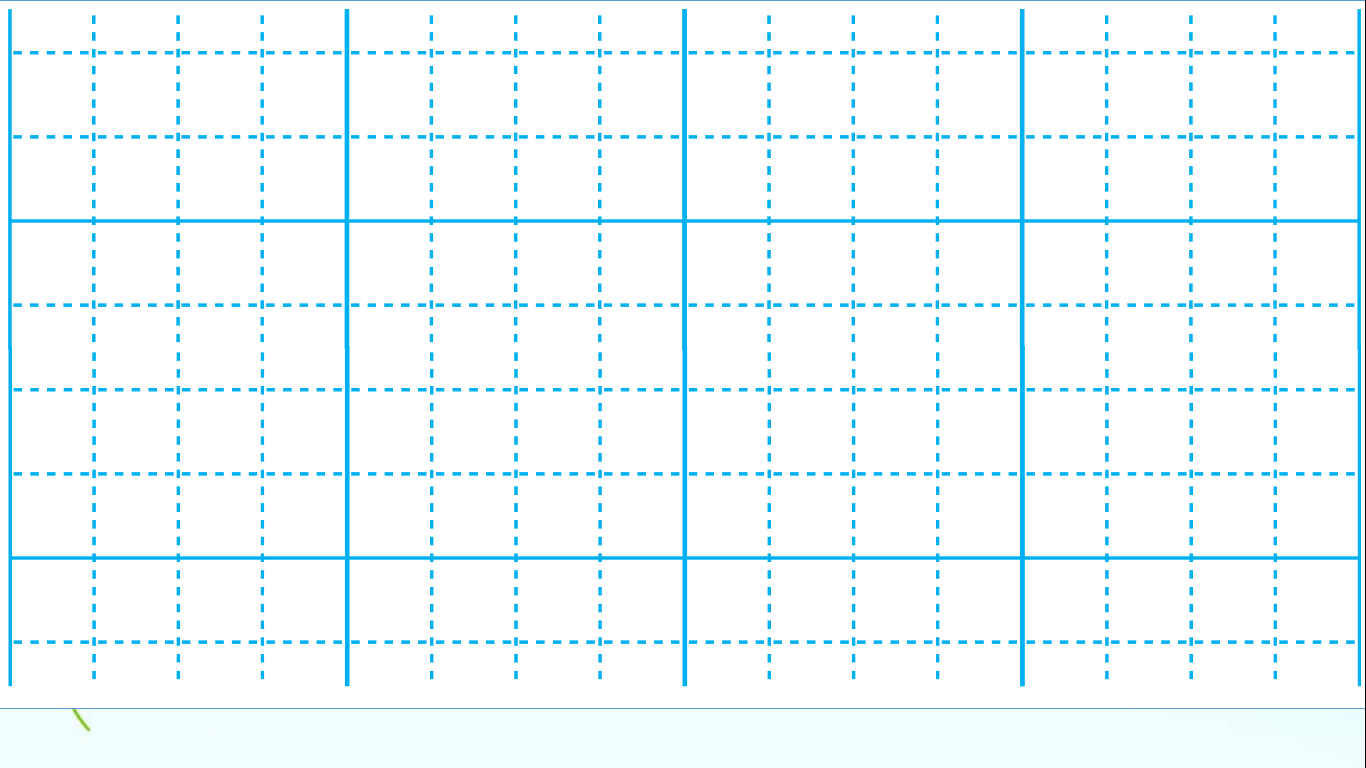 Ď⌐ε
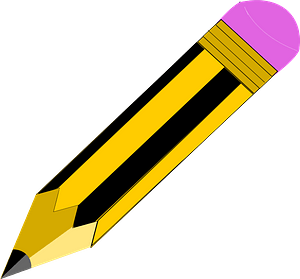 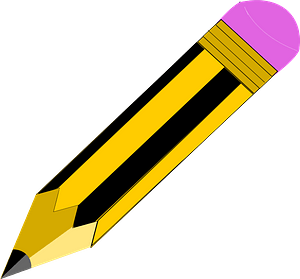 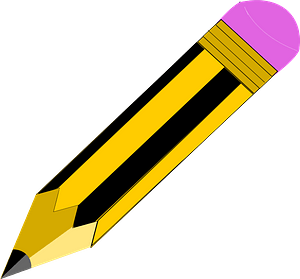 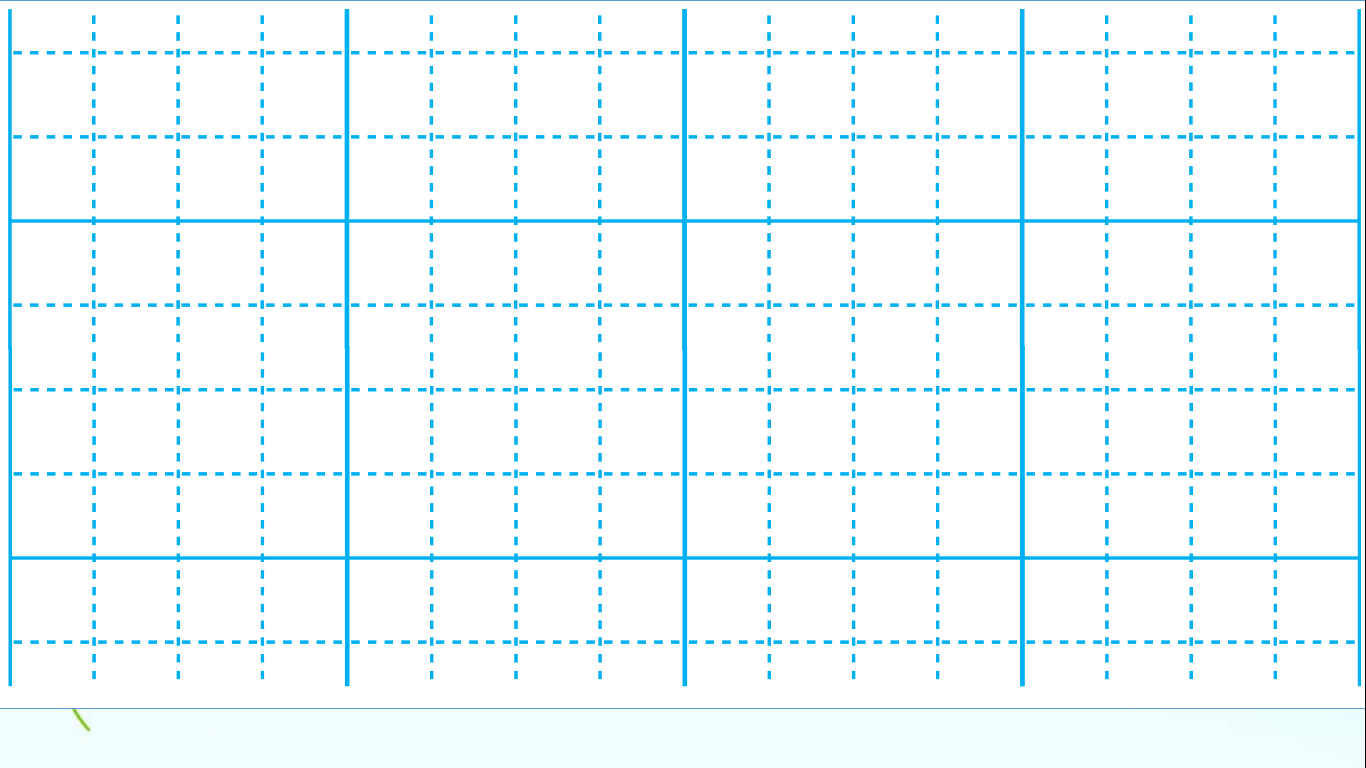 ιụ huynh
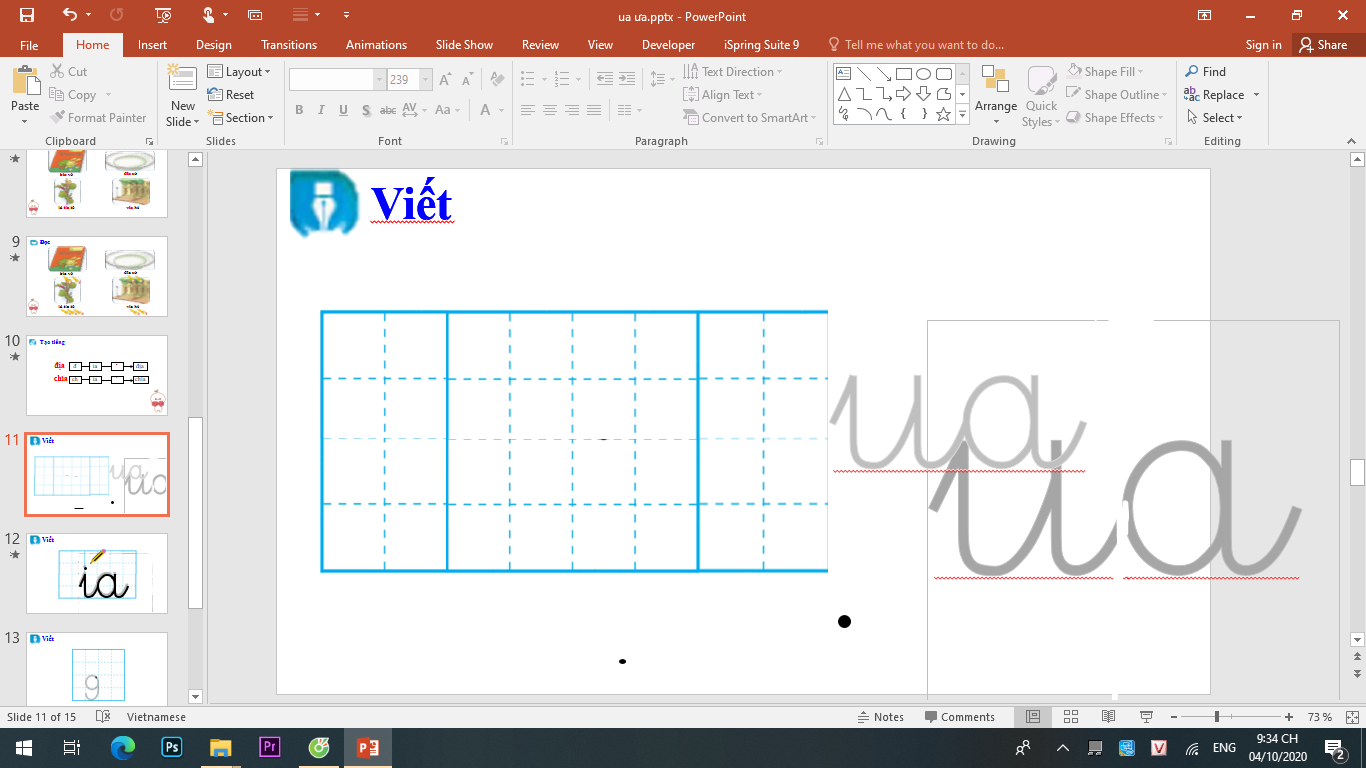 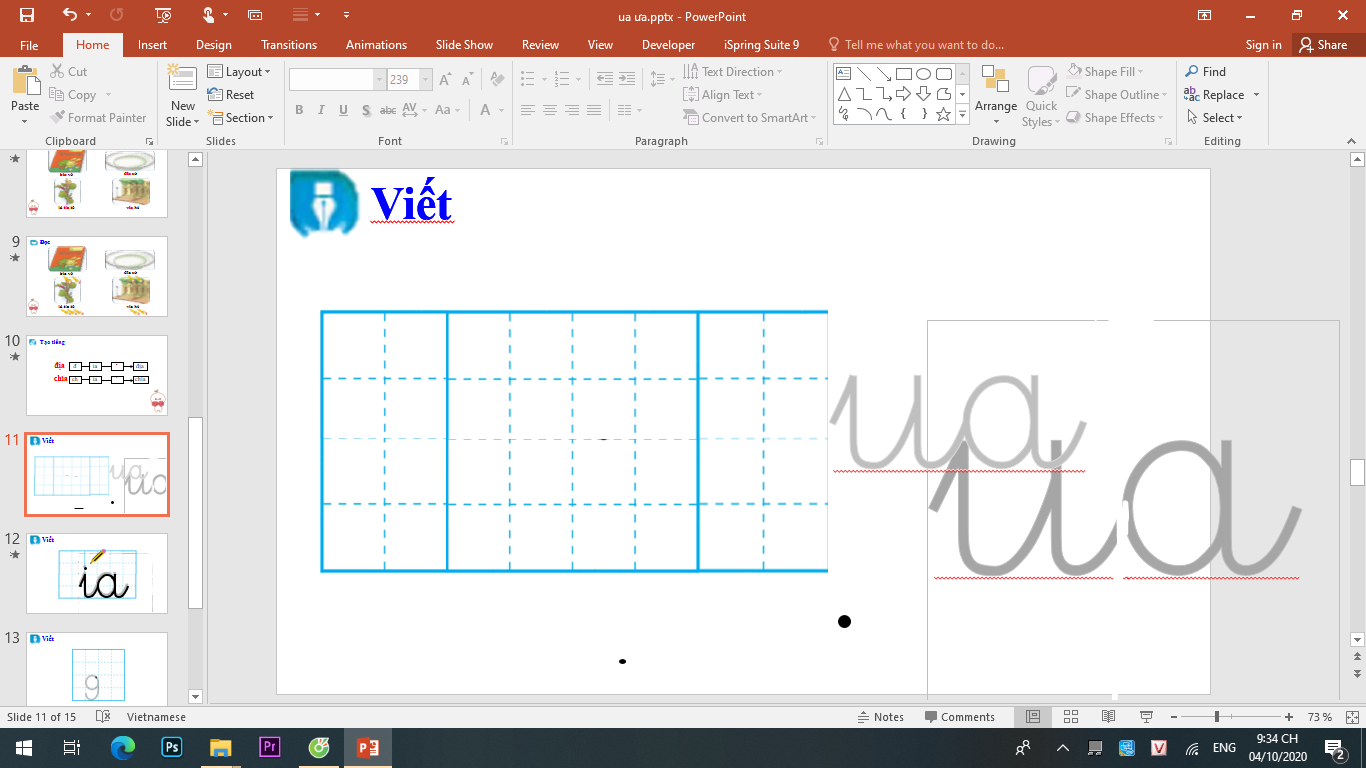 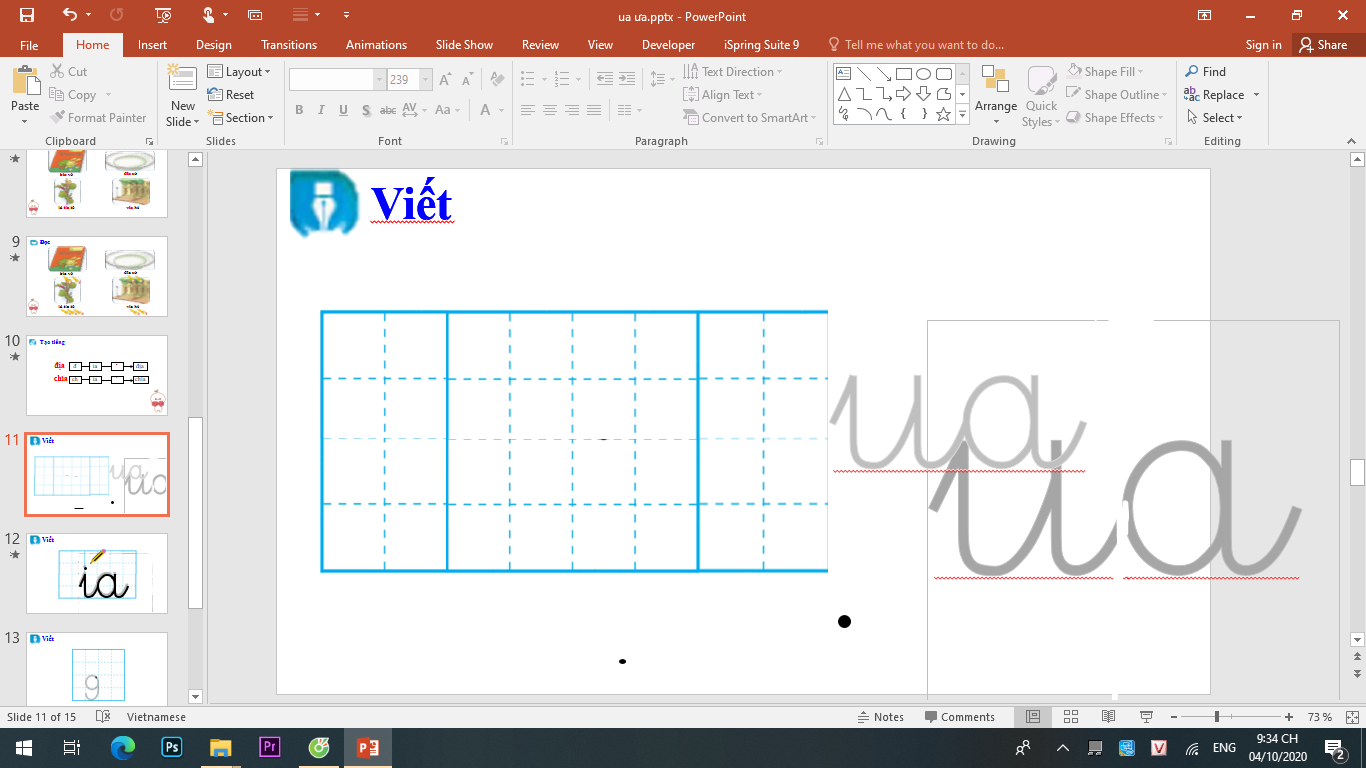 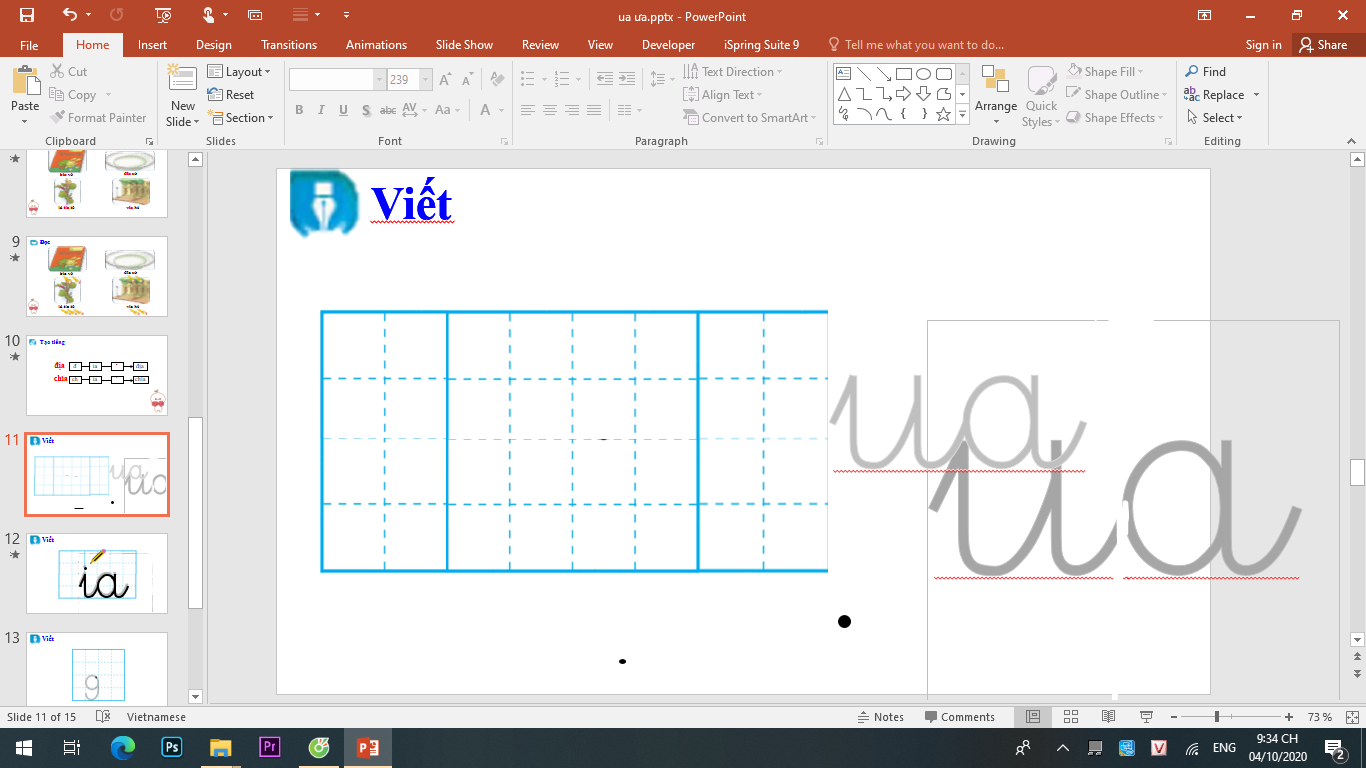 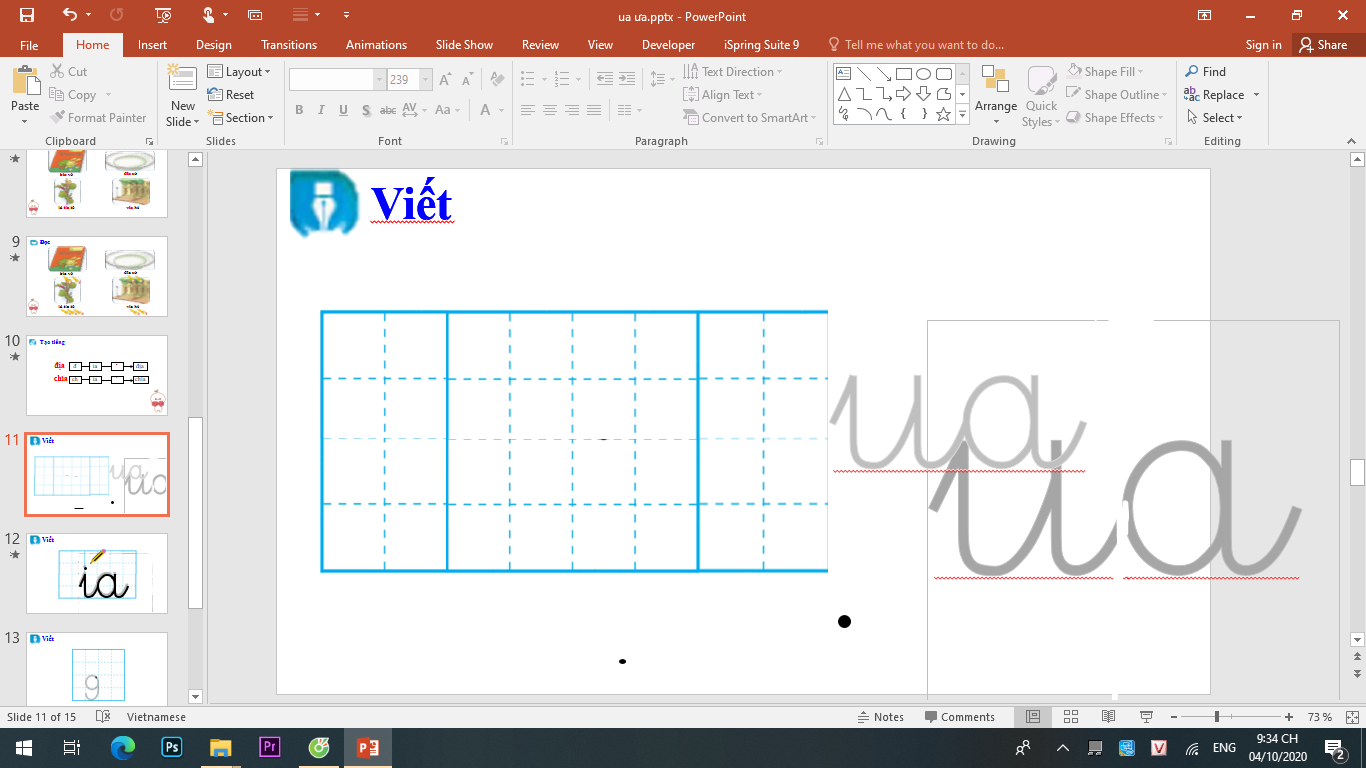 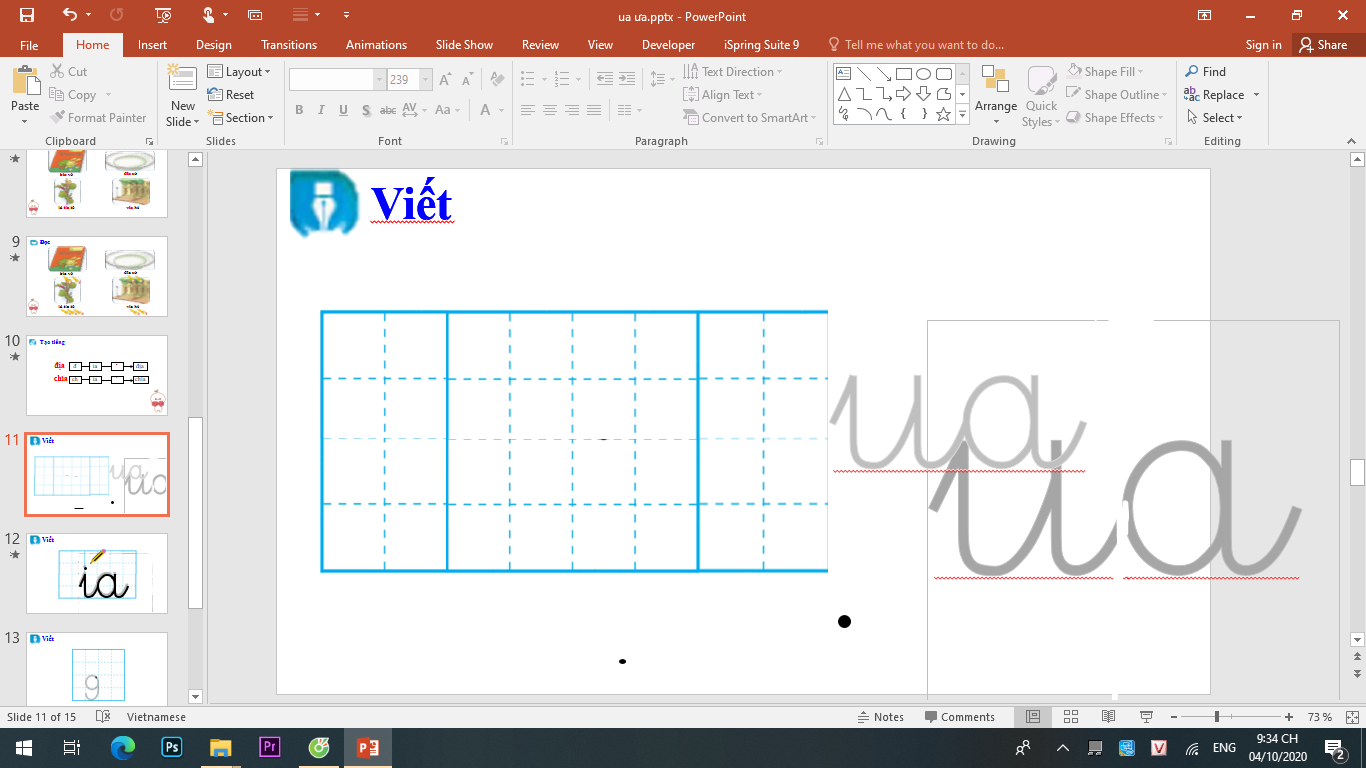 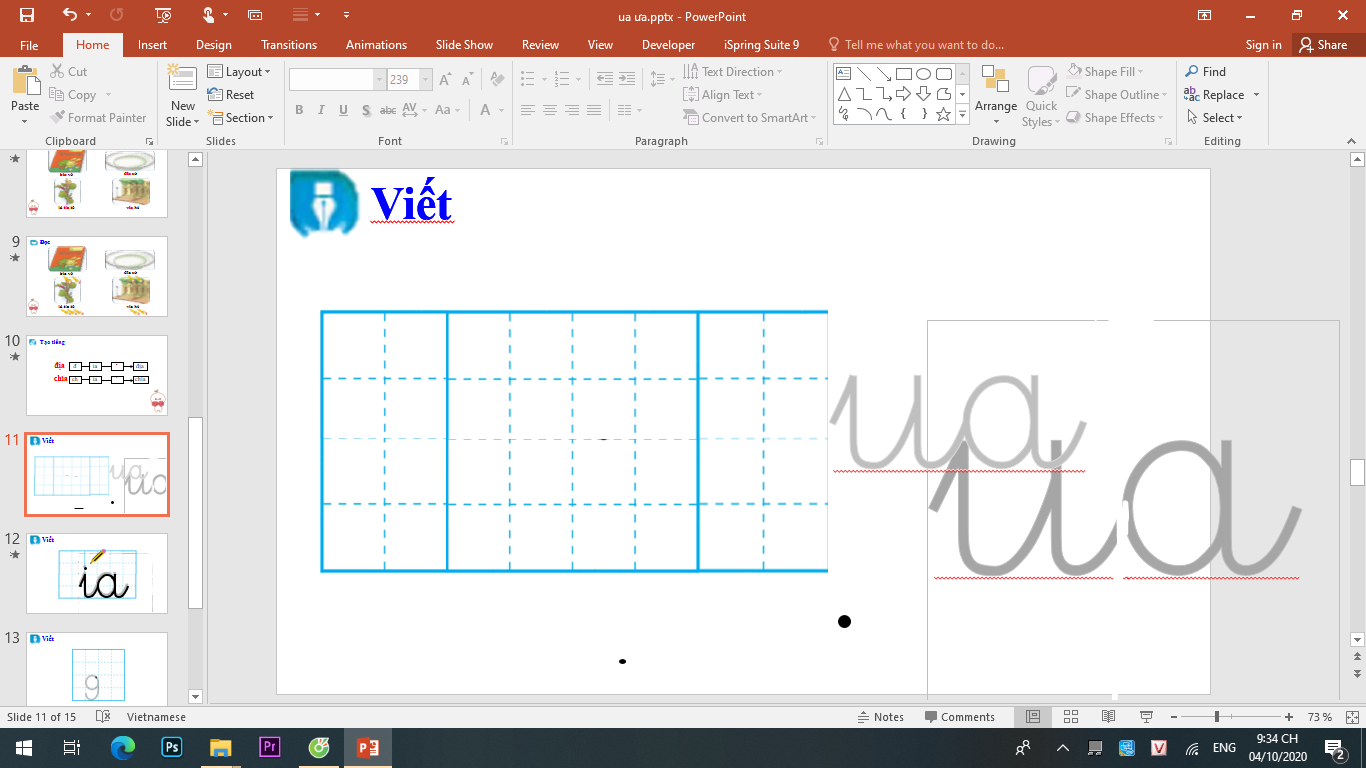 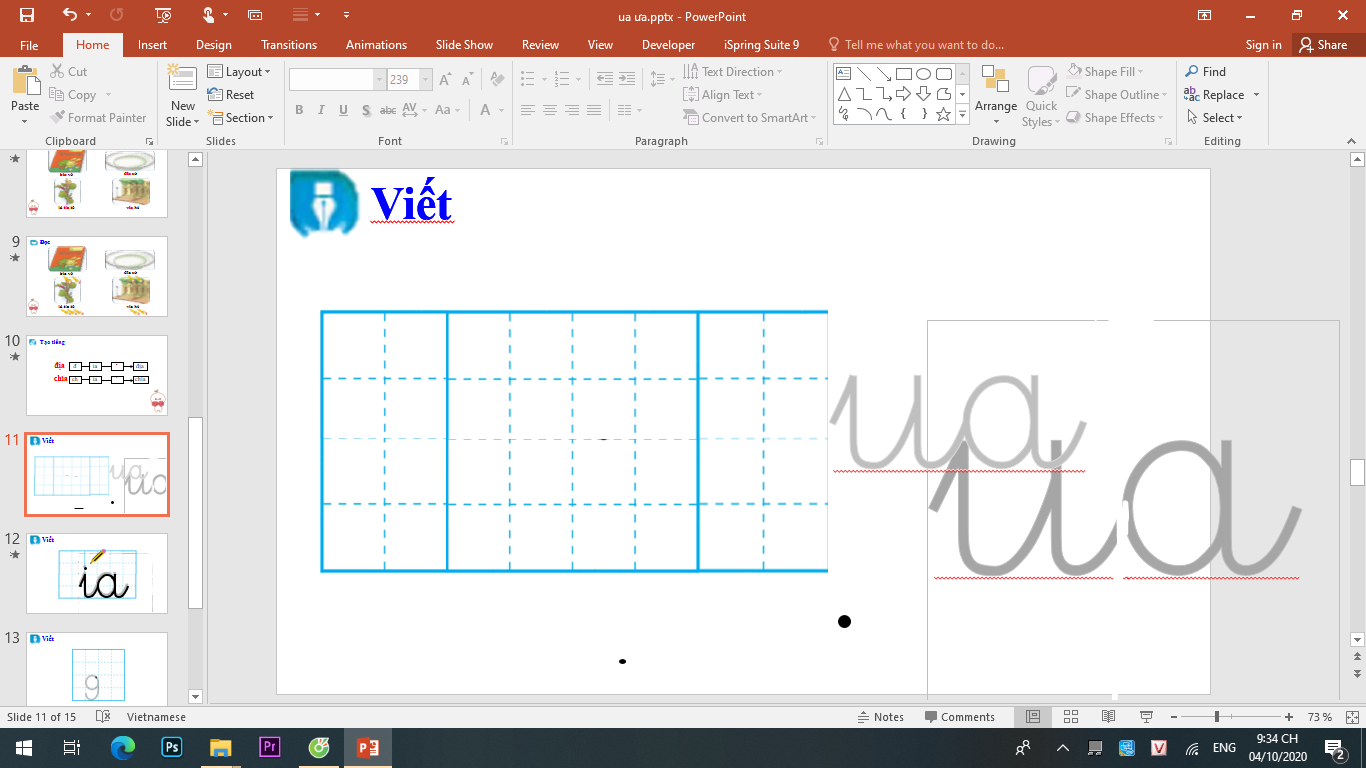 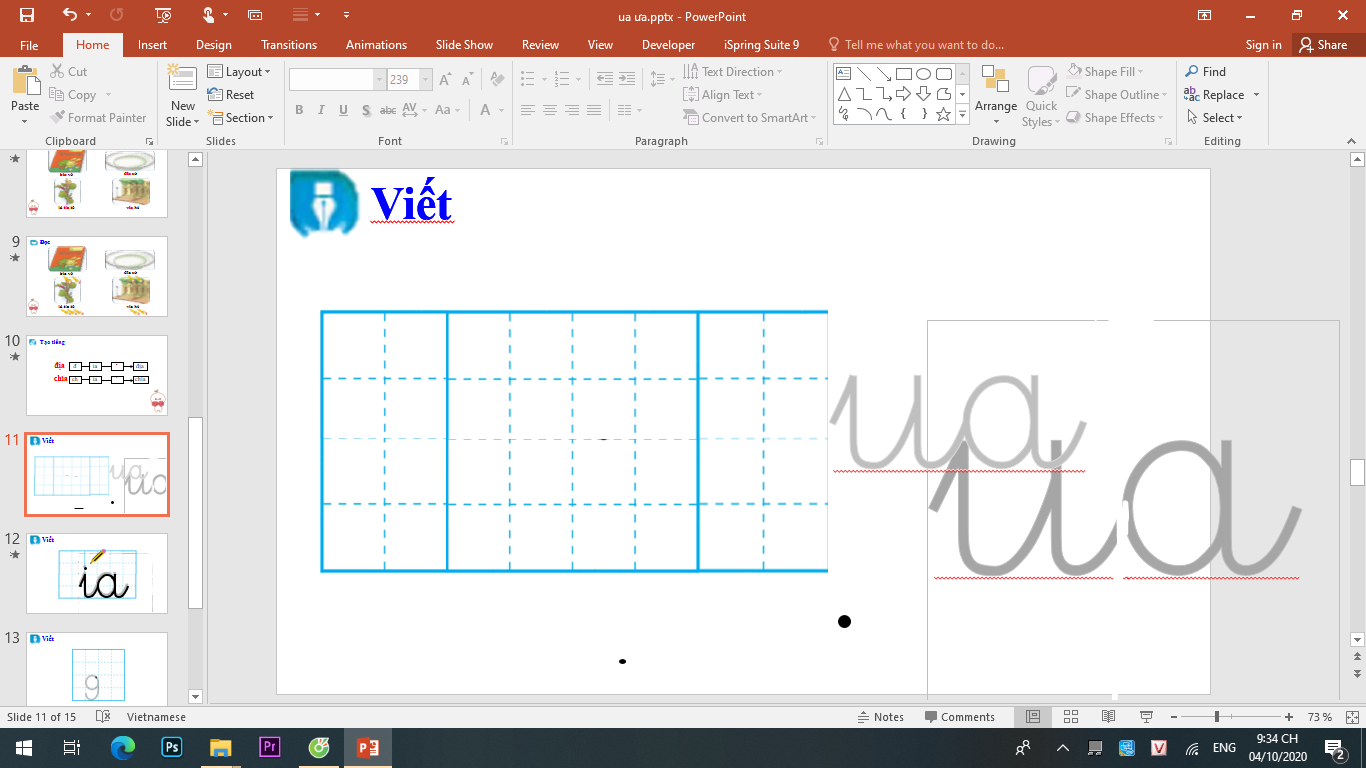 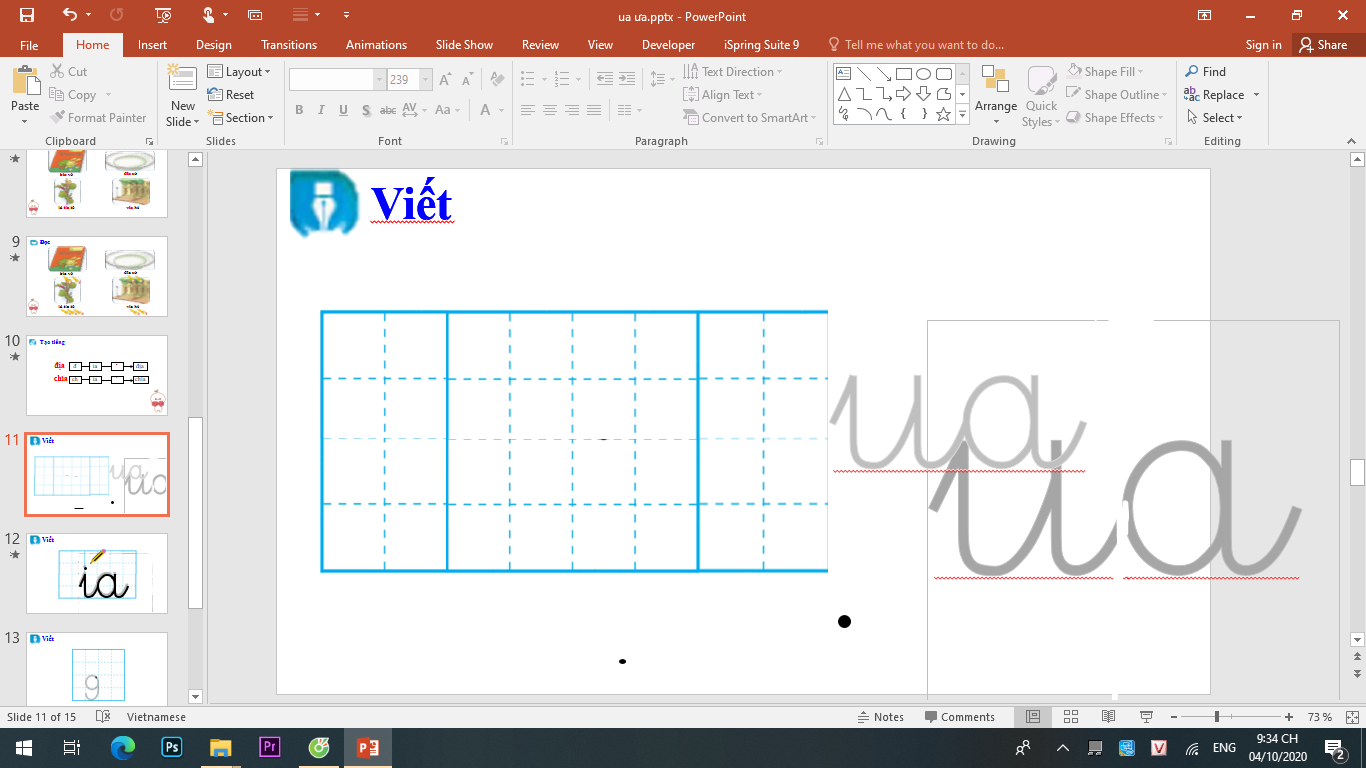 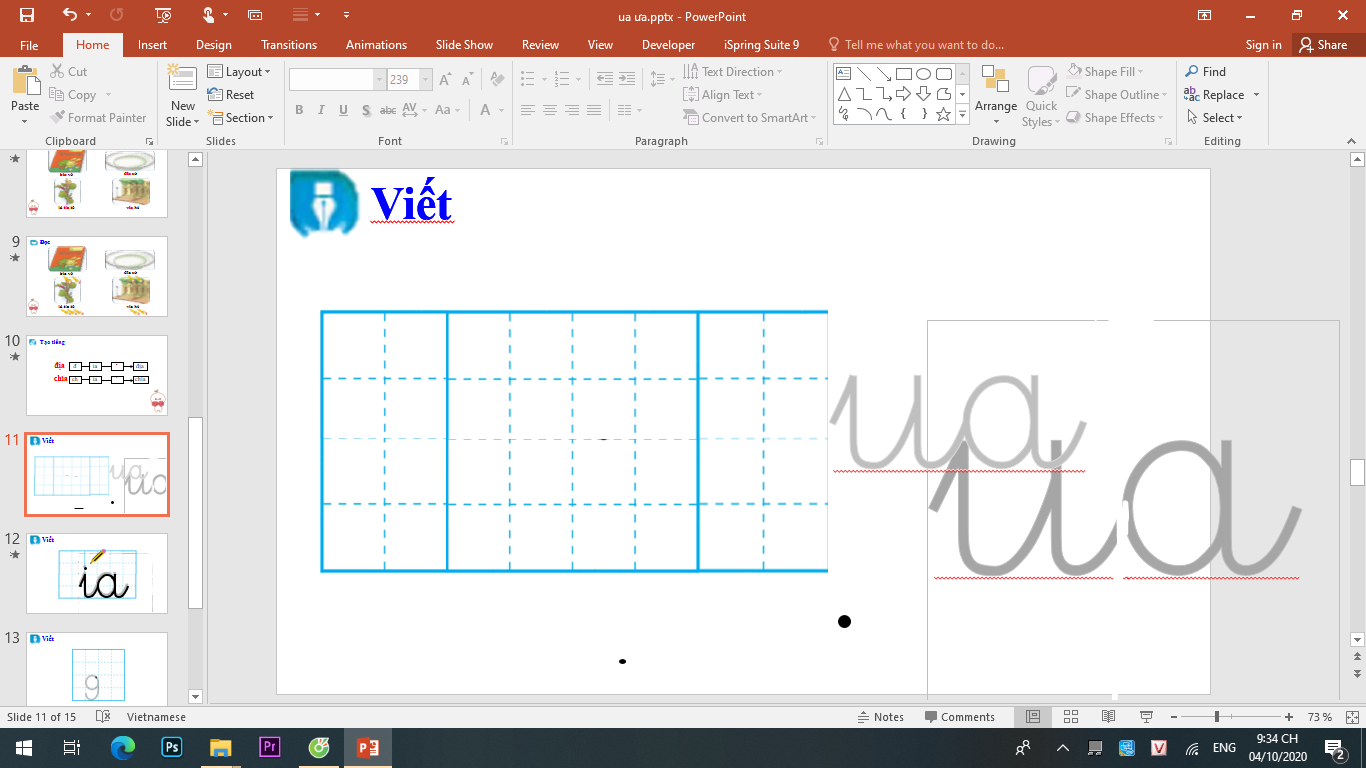 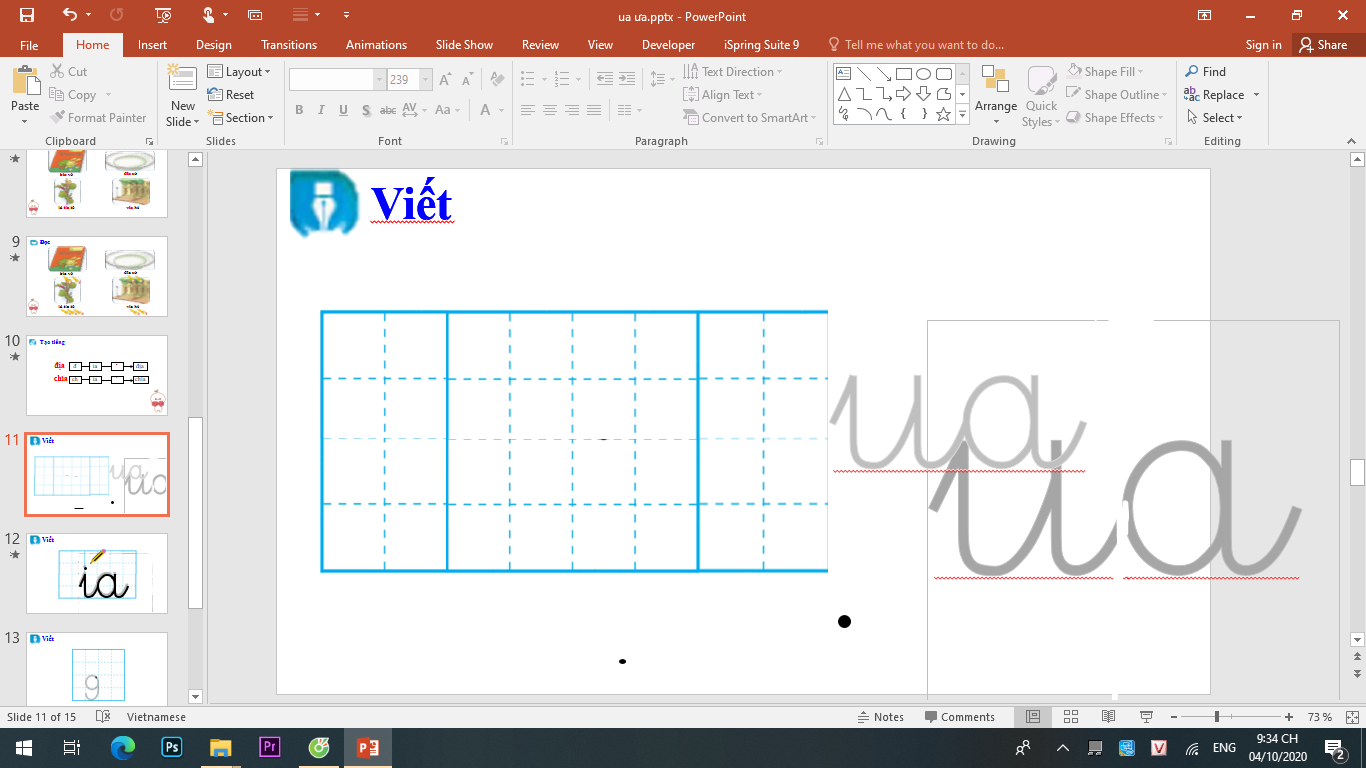 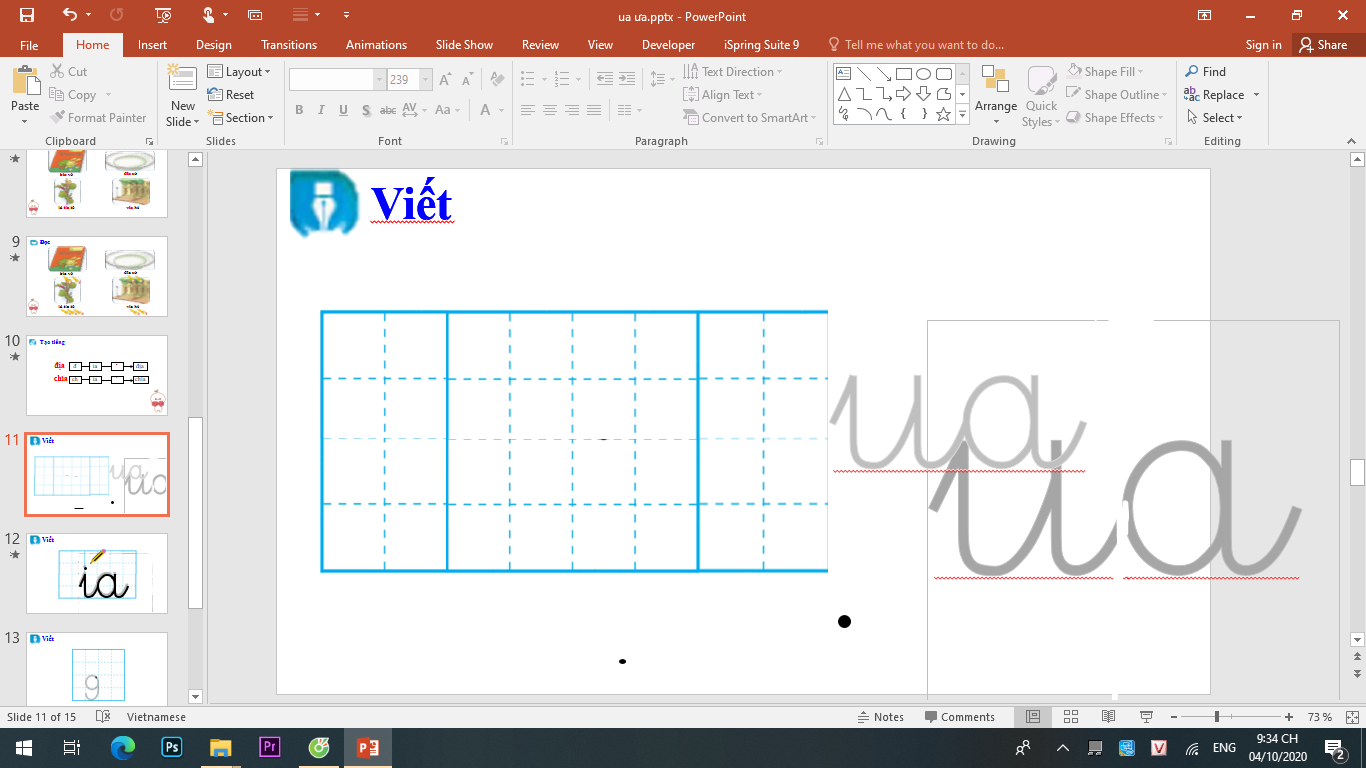 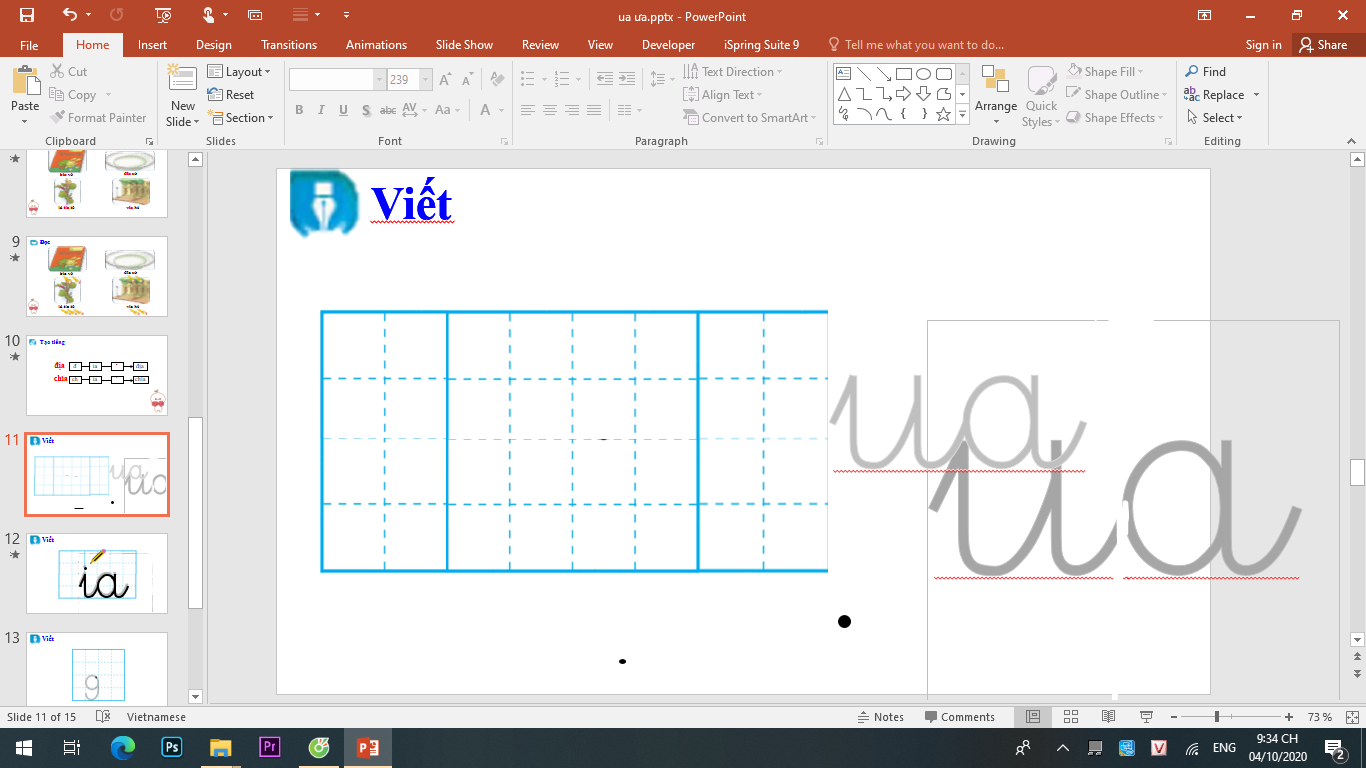 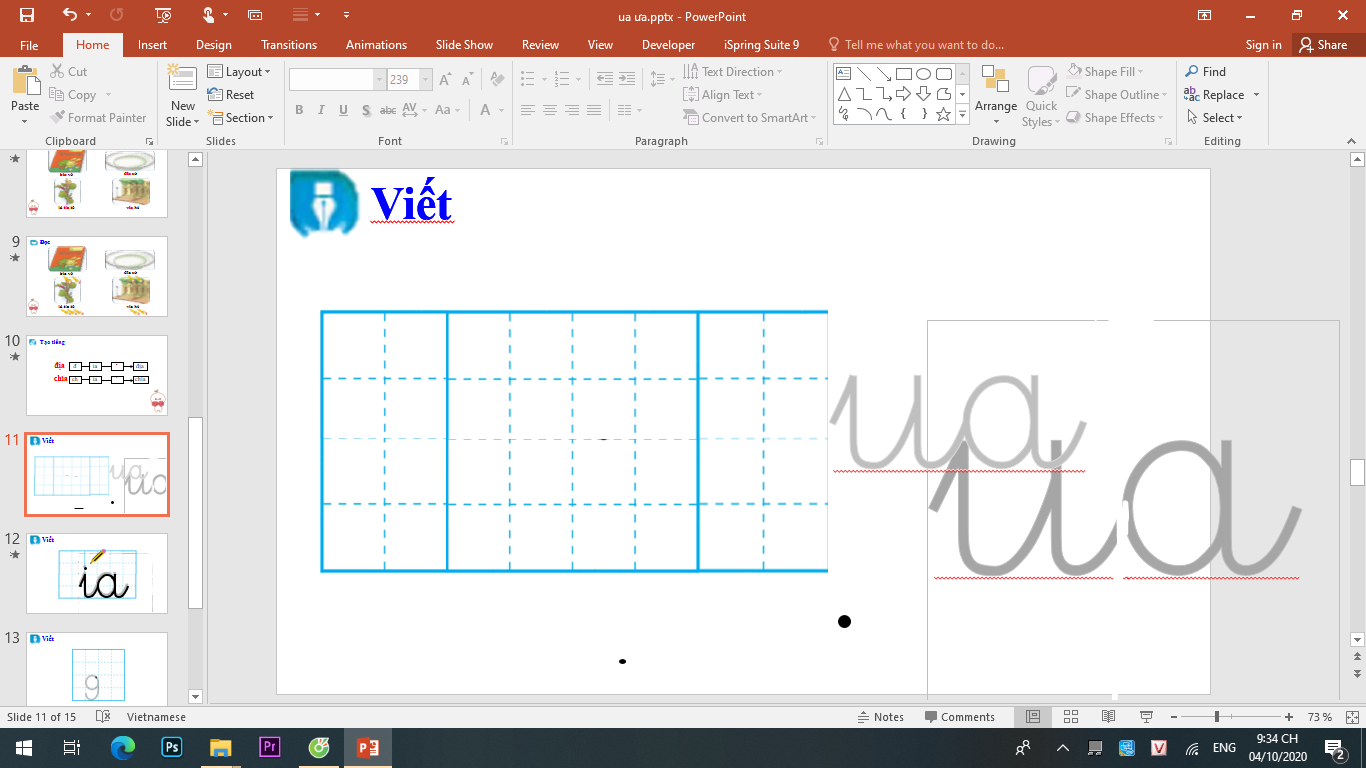 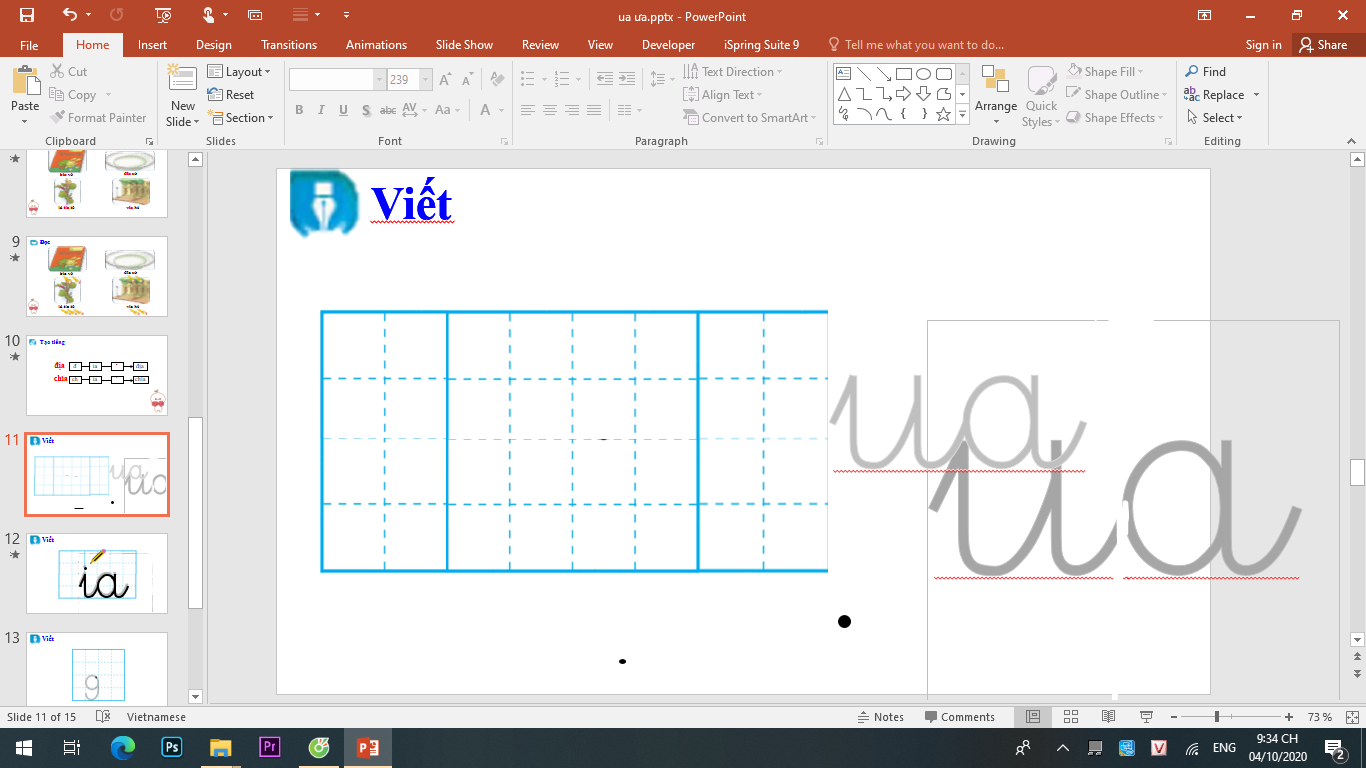 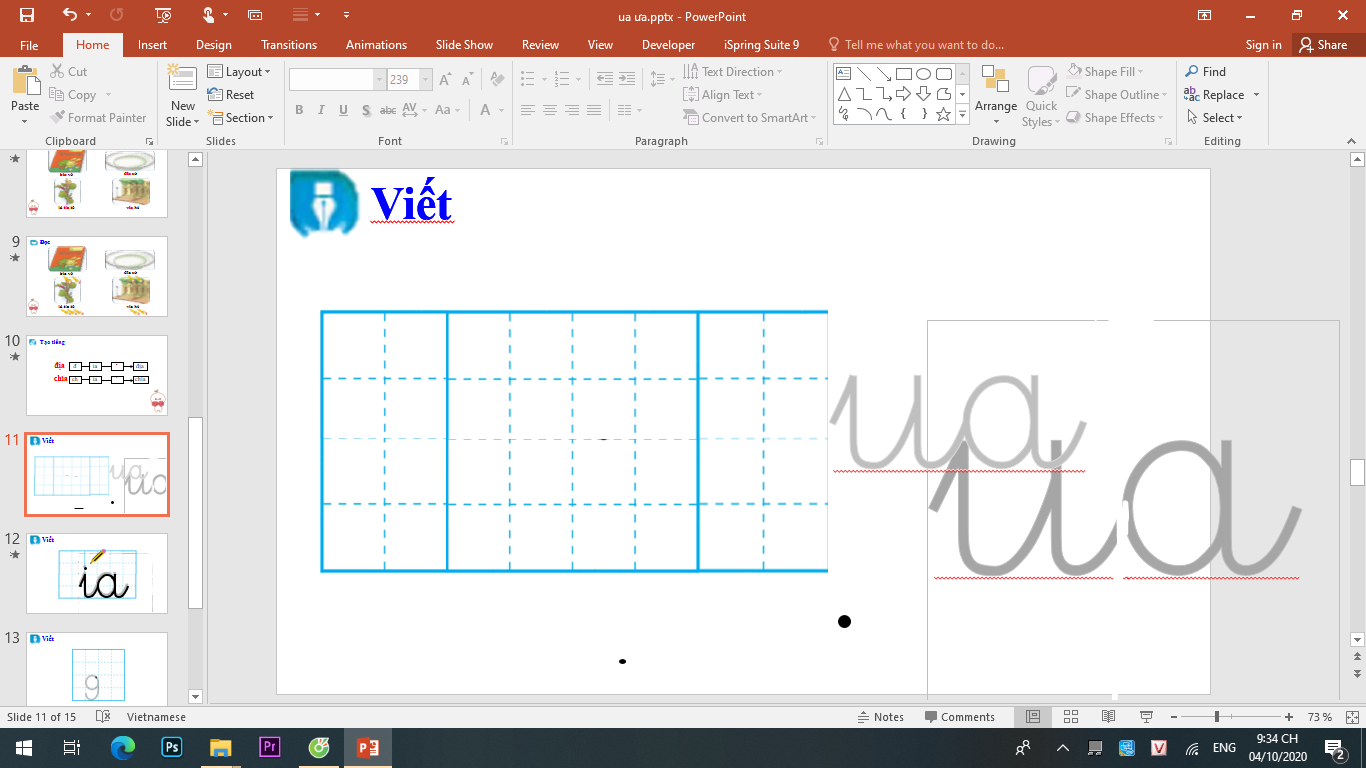 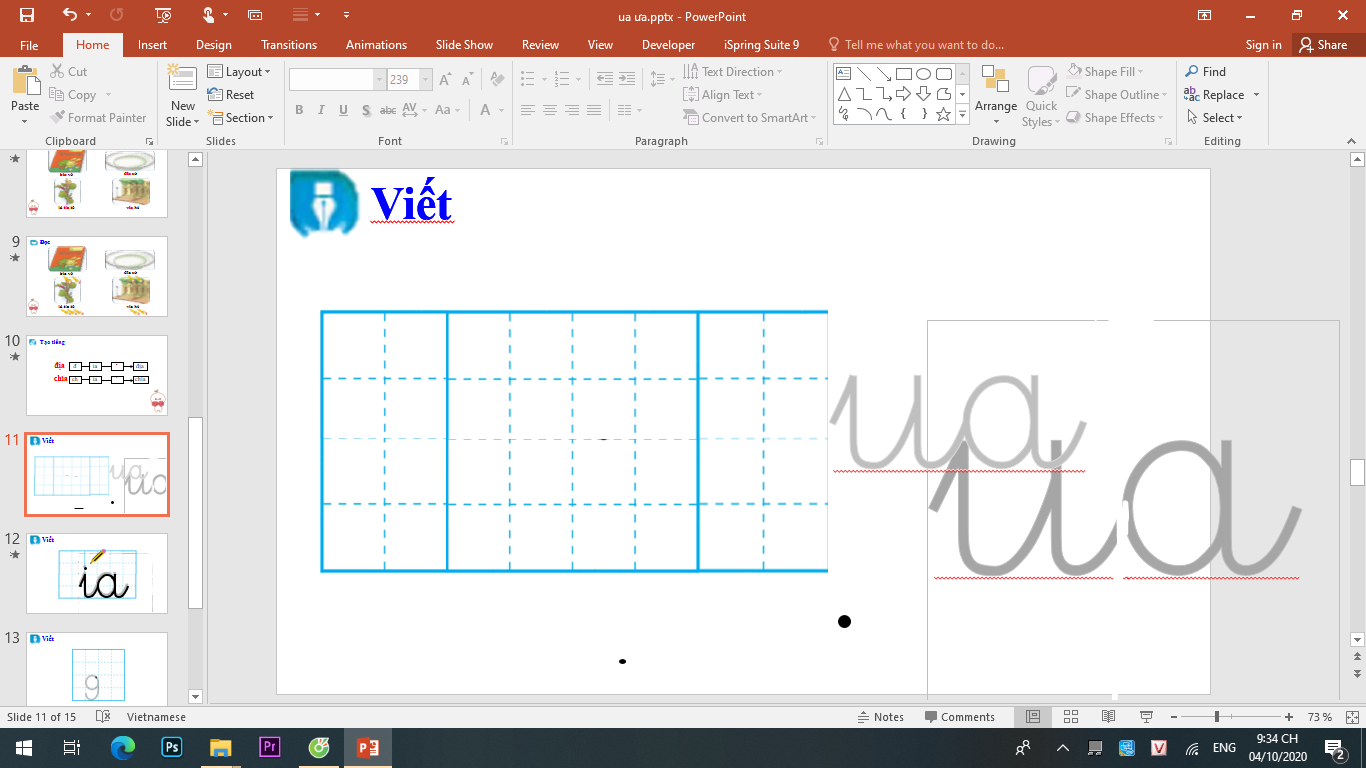 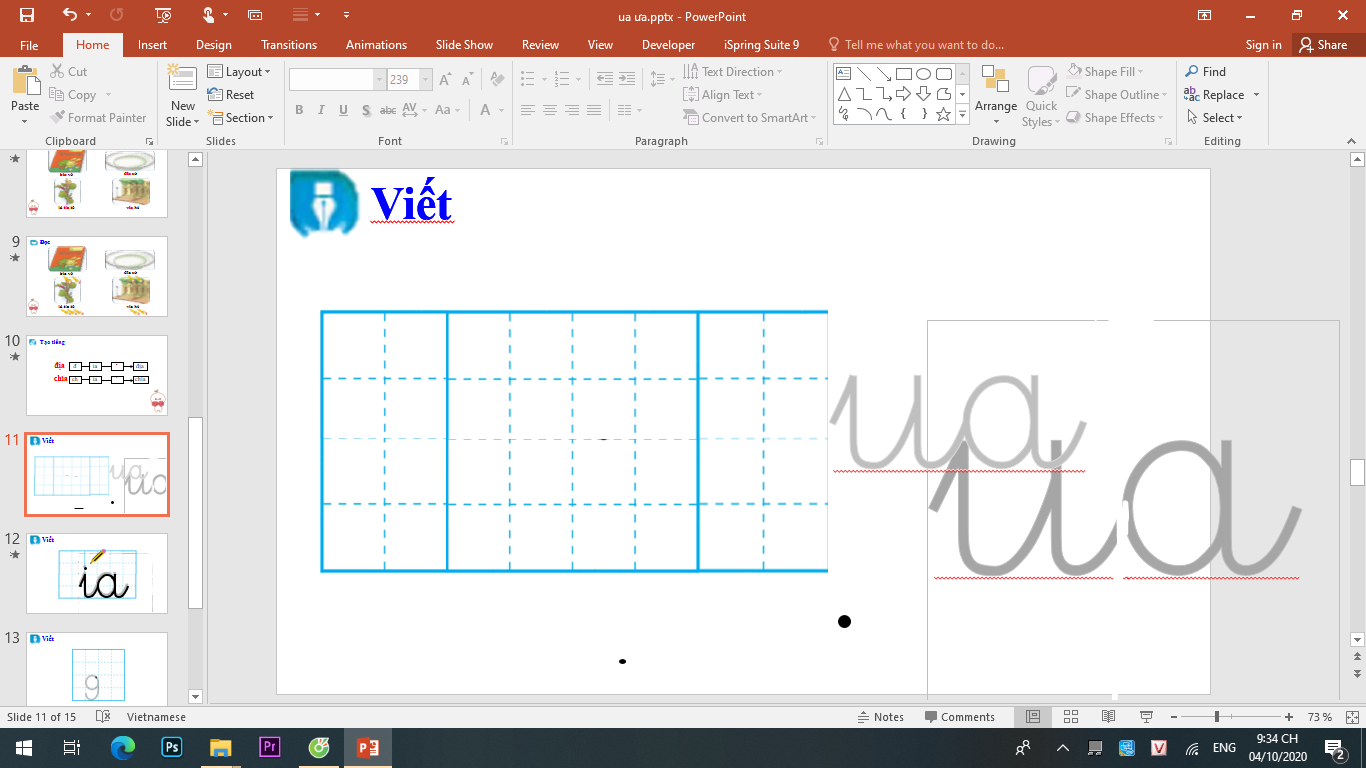 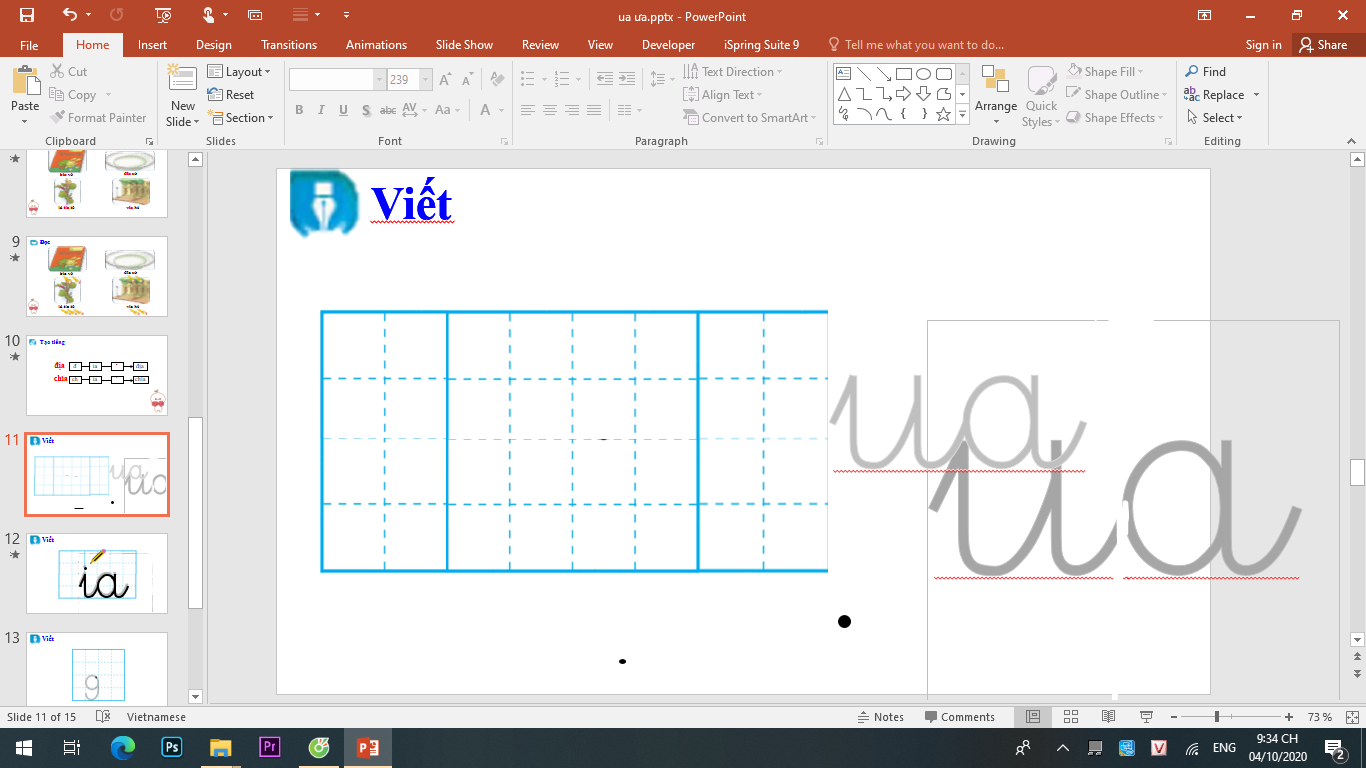 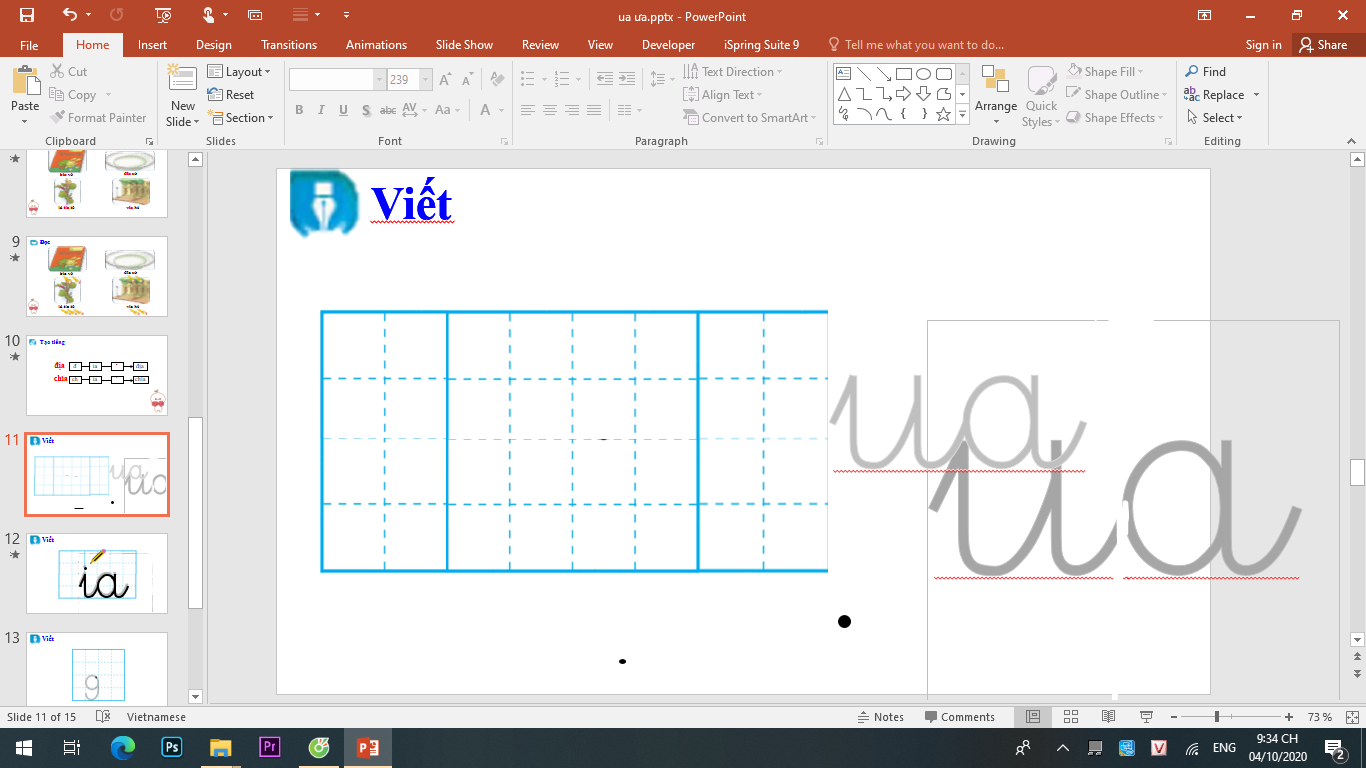 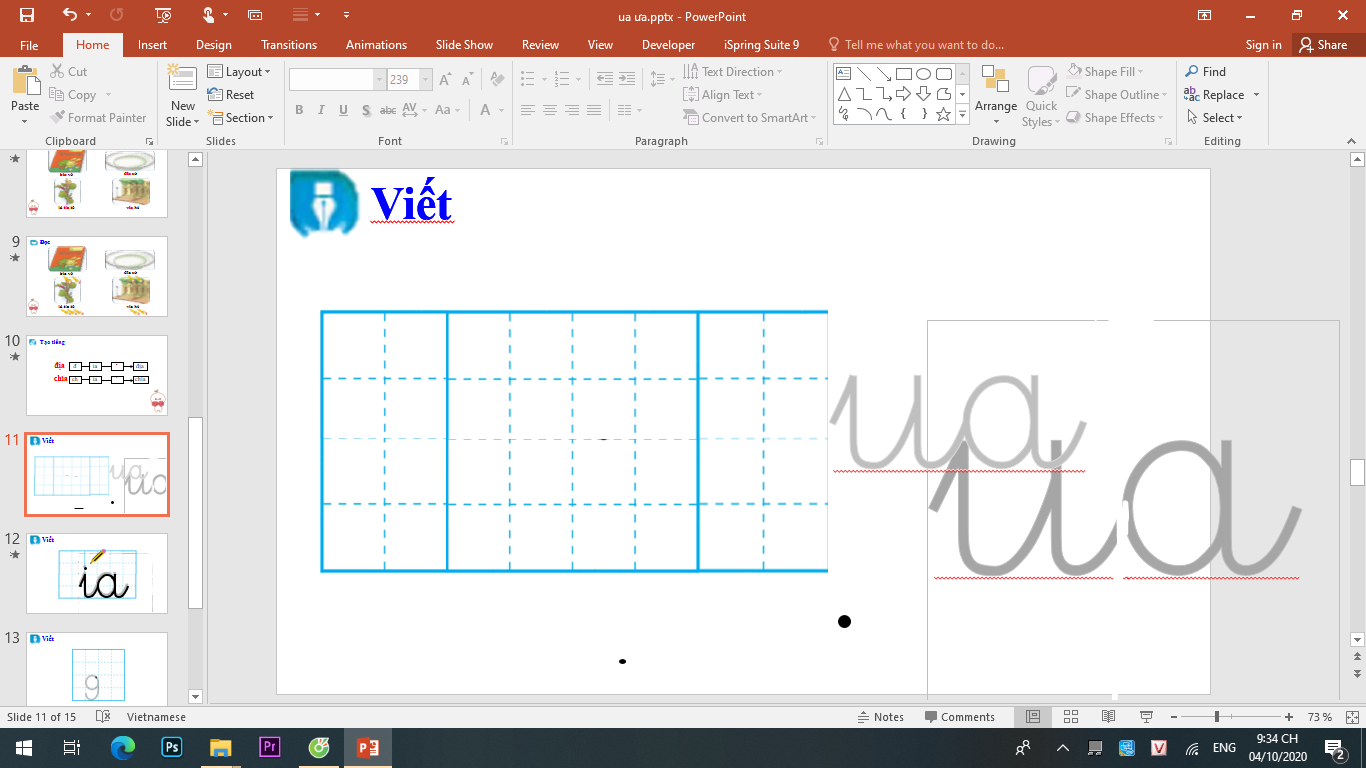 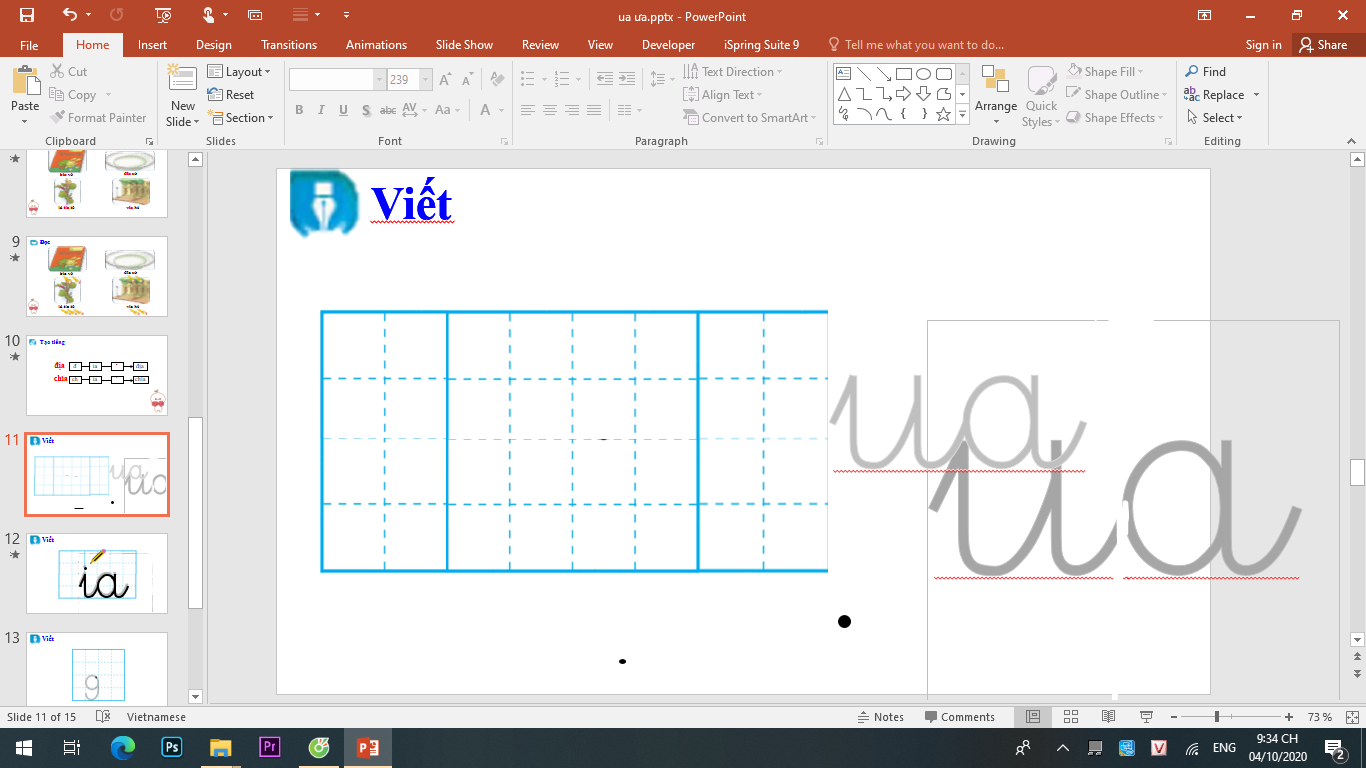 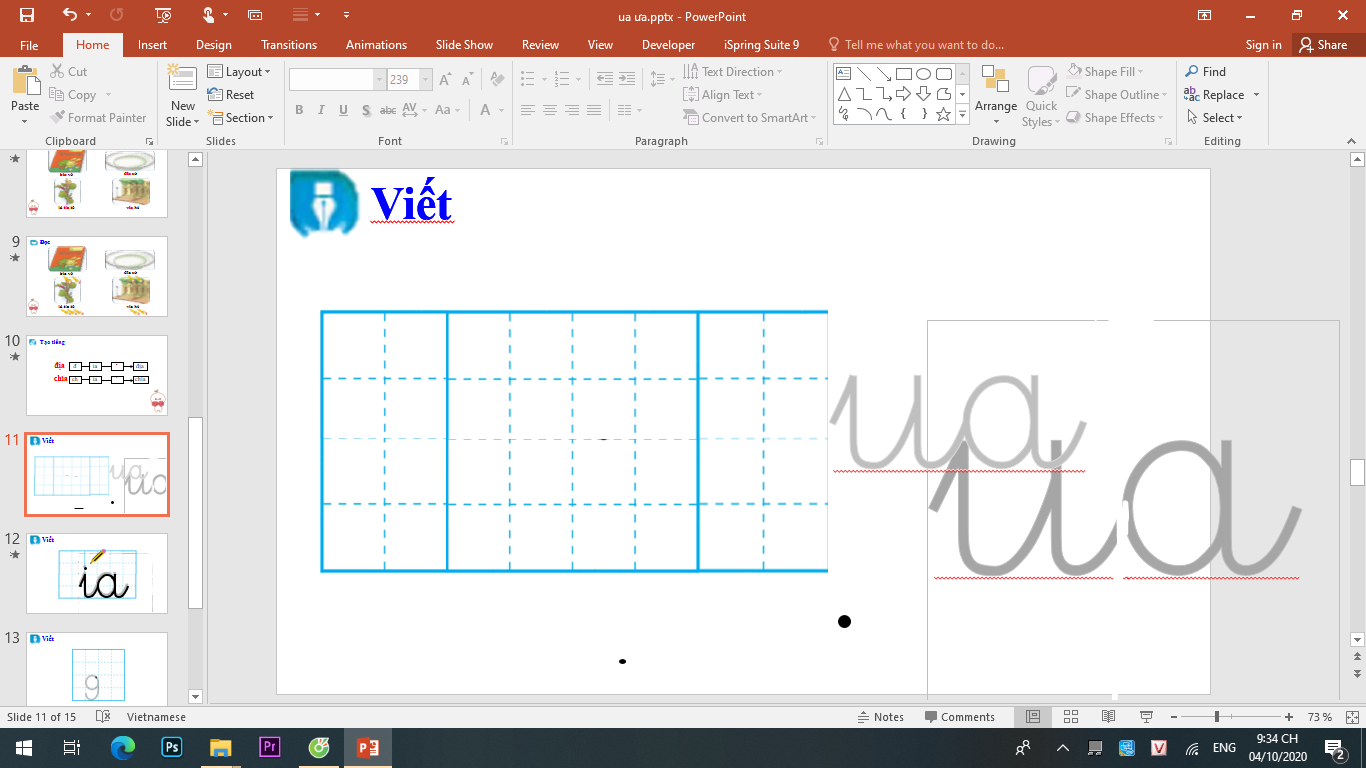 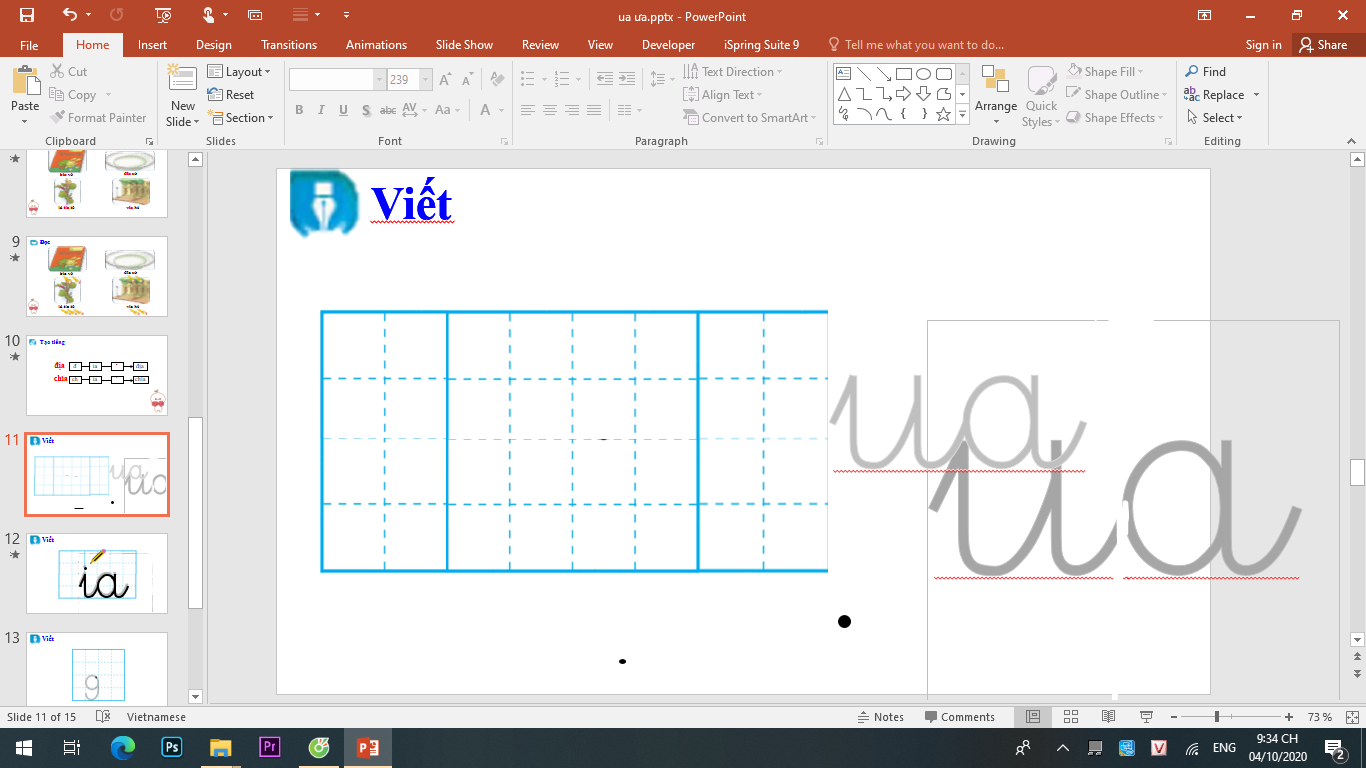 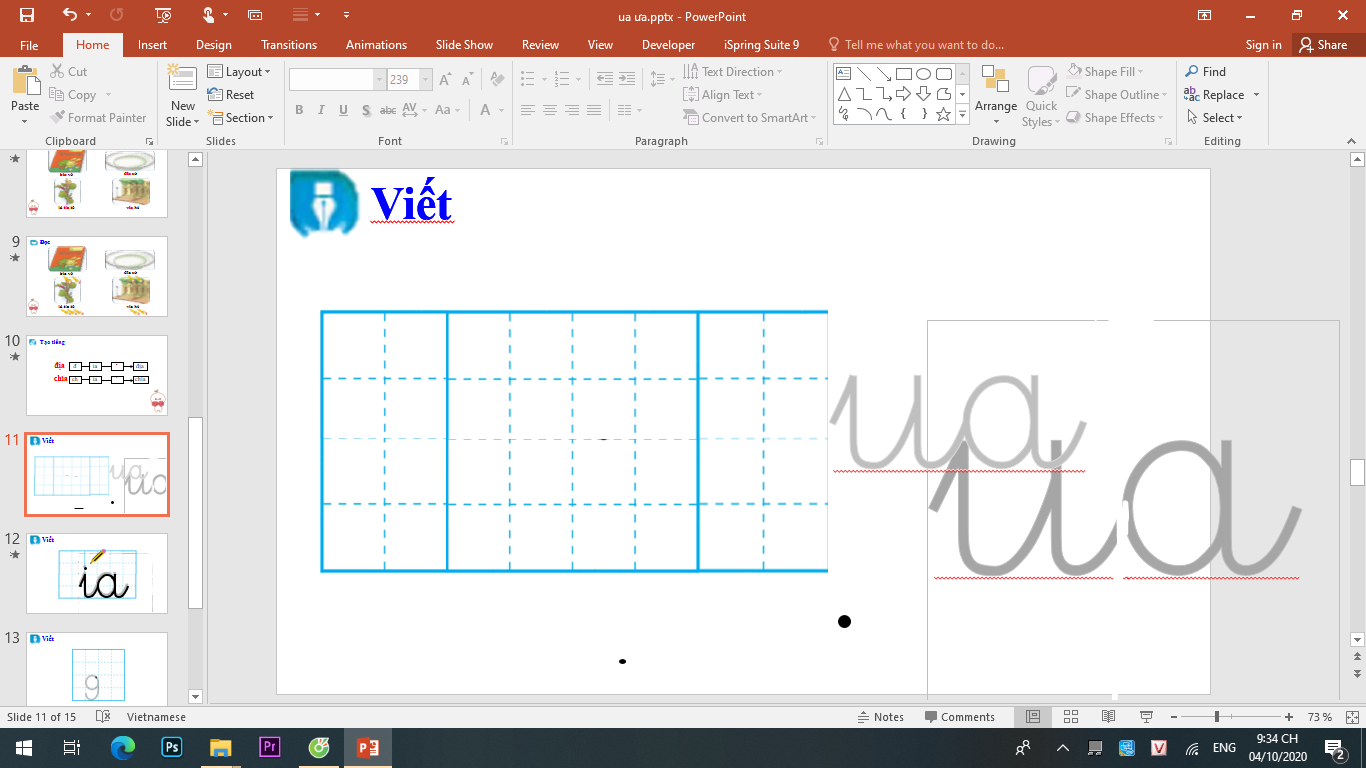 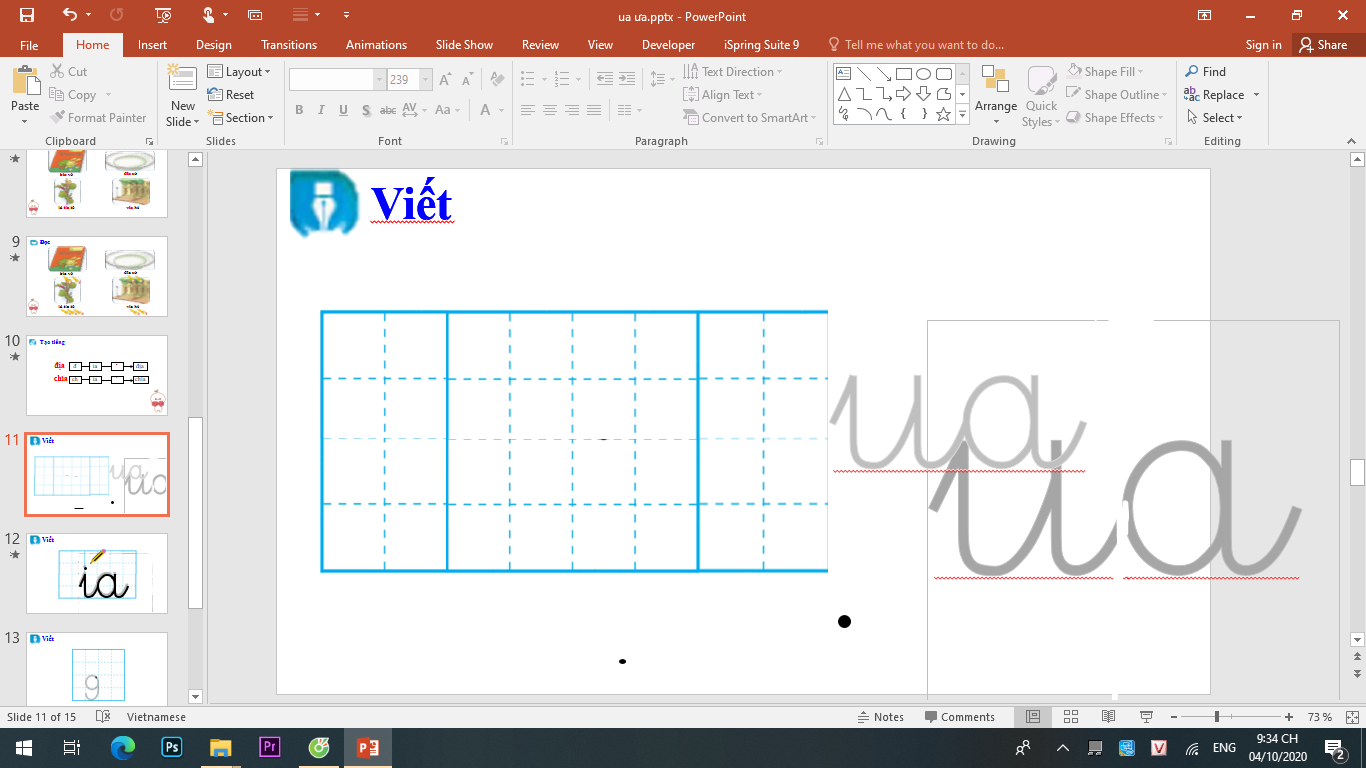 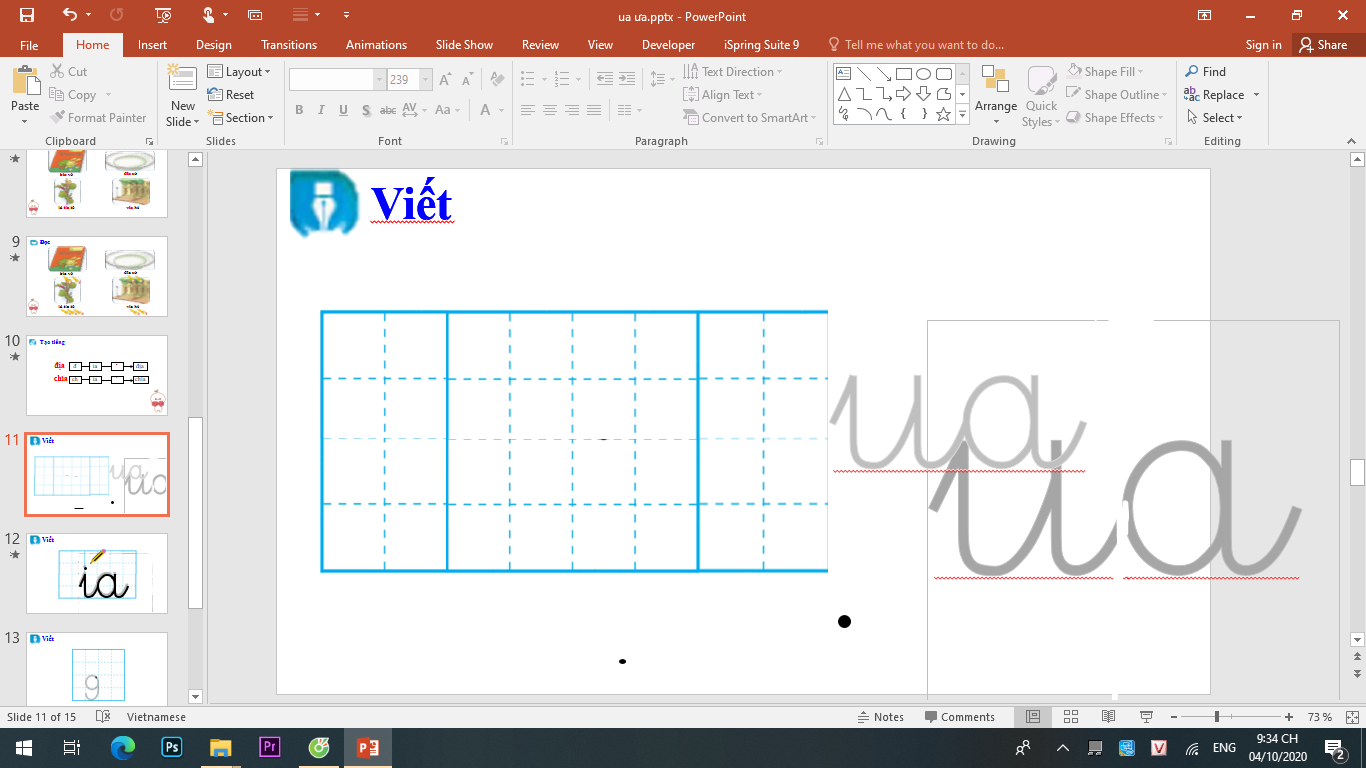 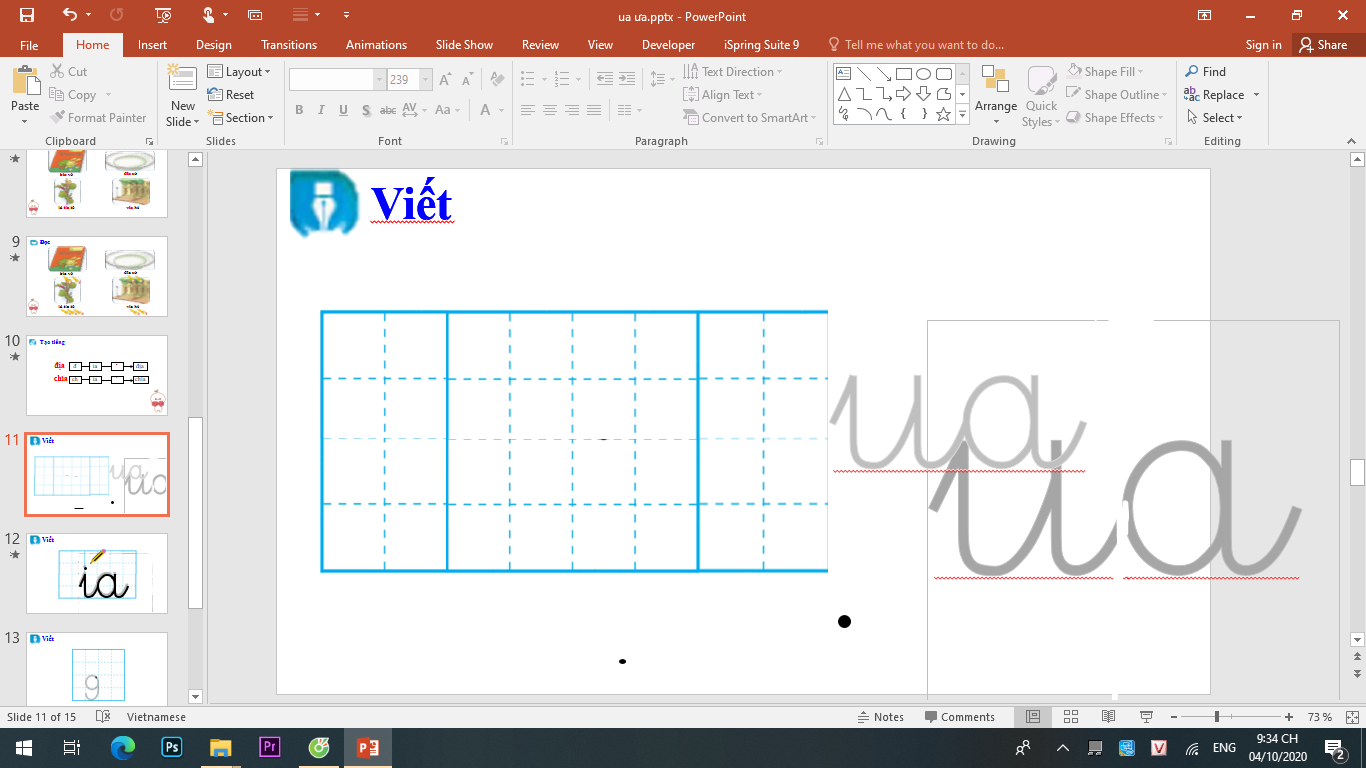 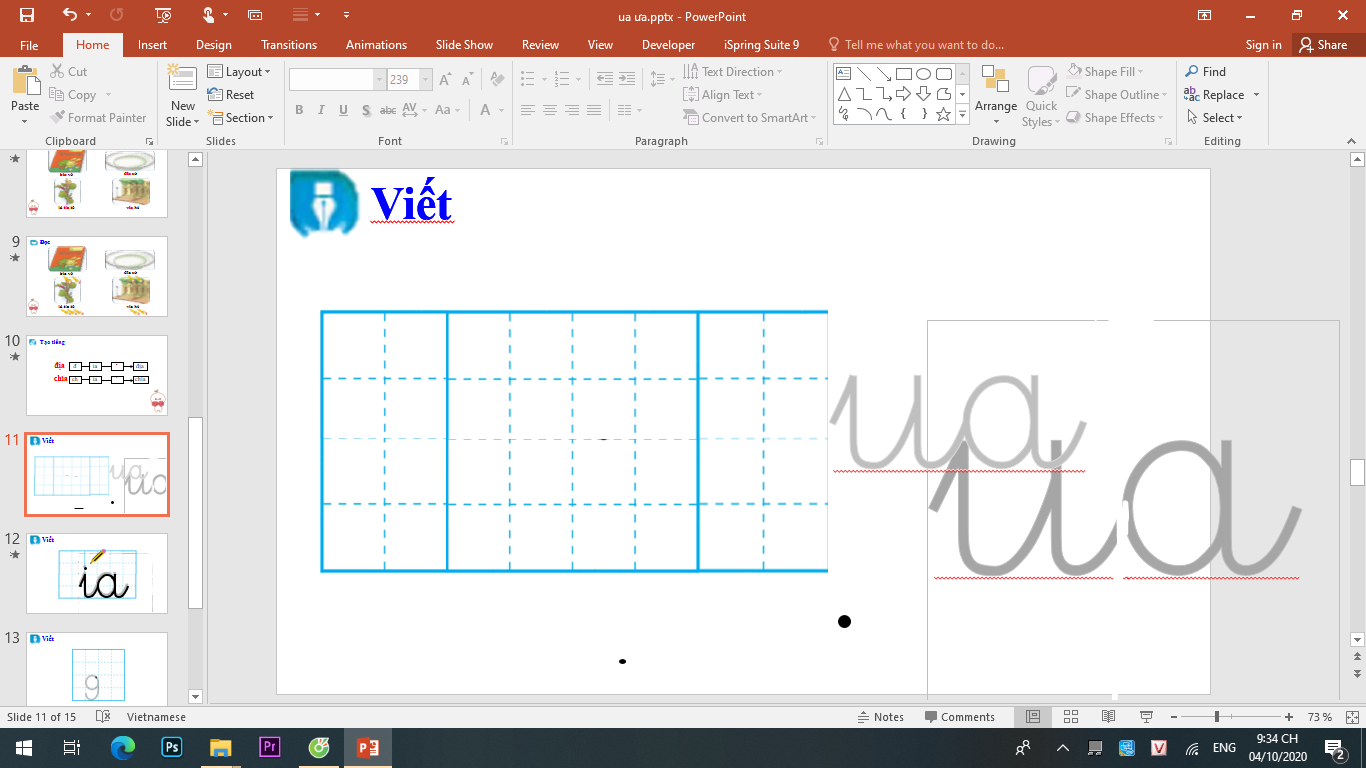 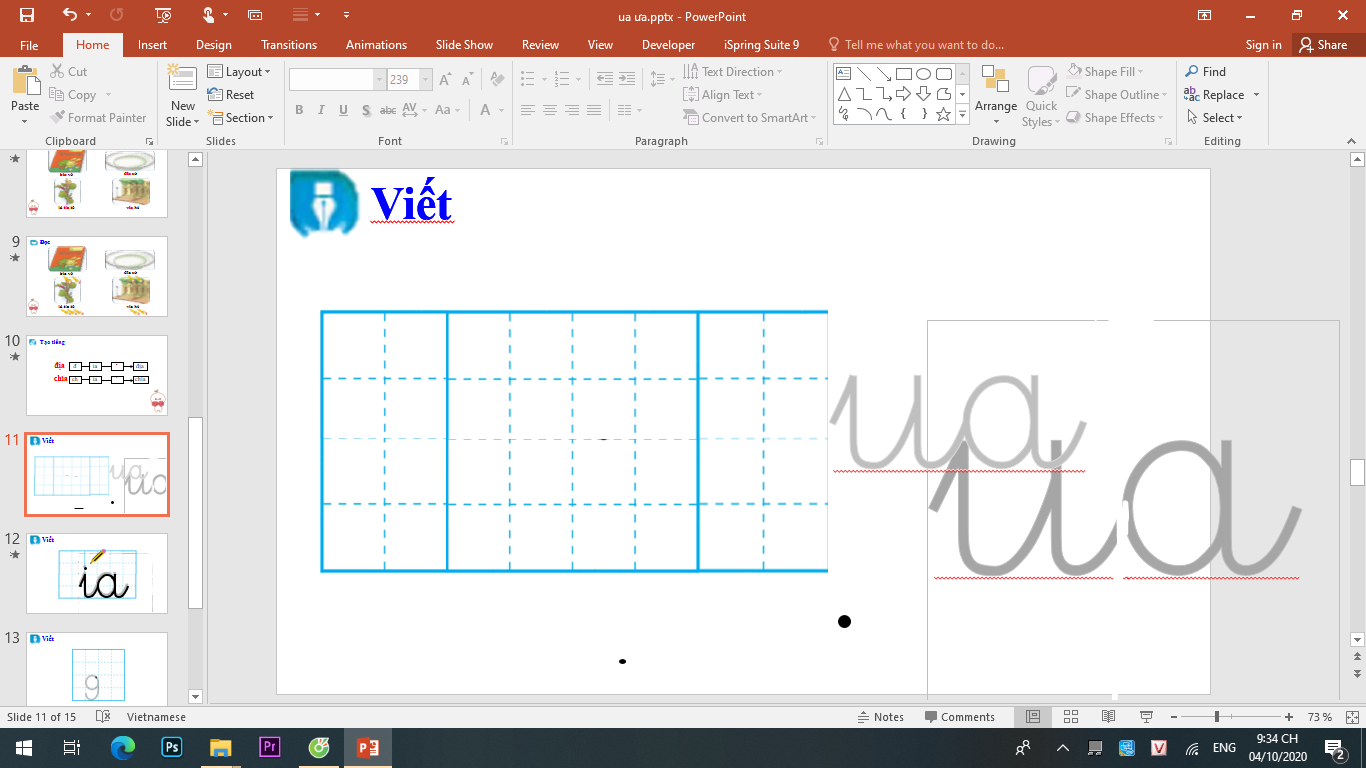 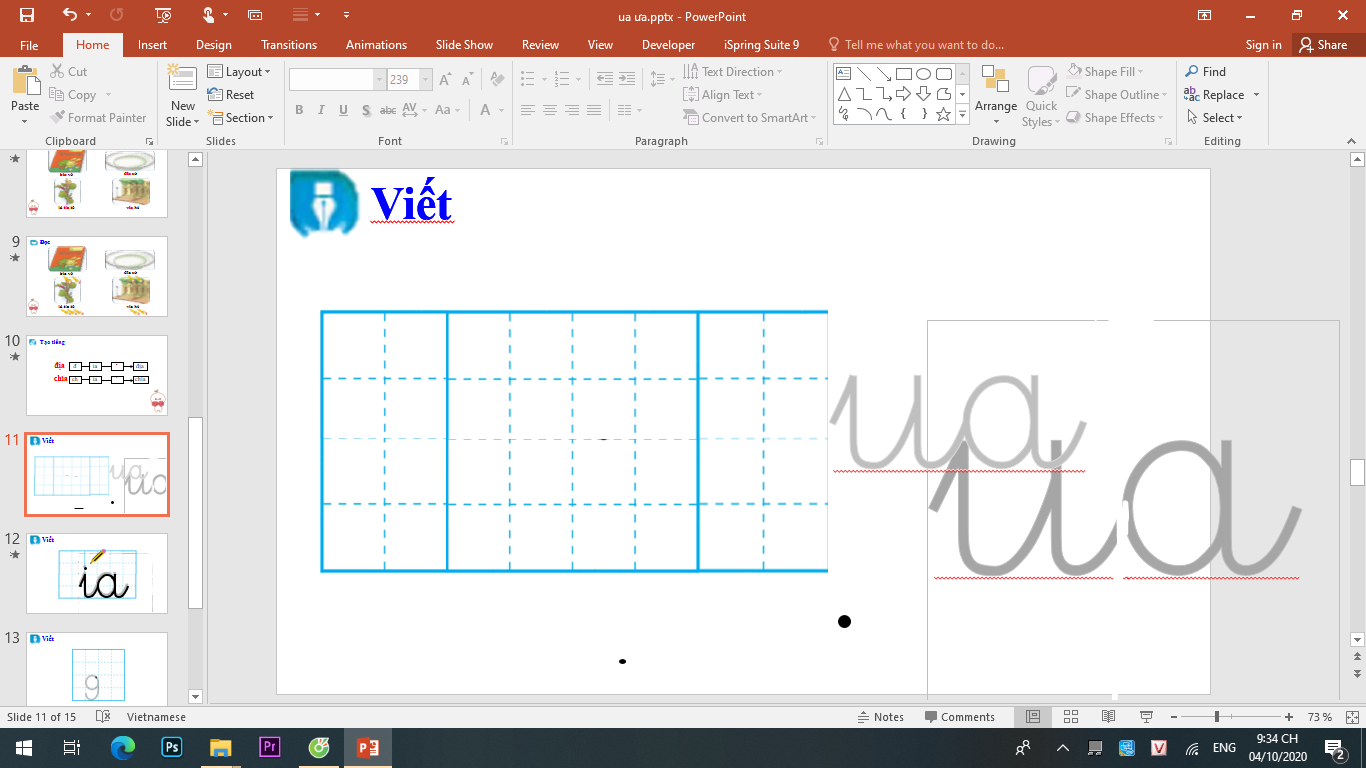 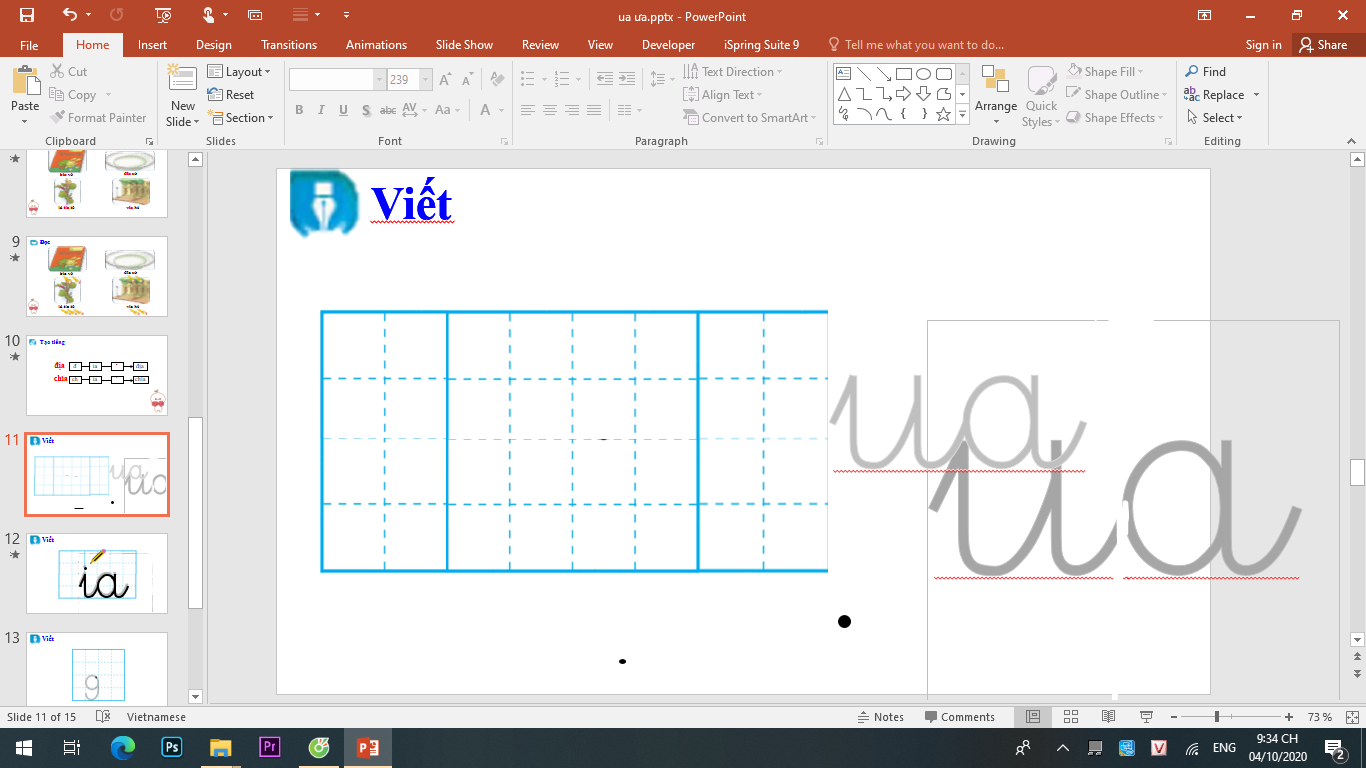 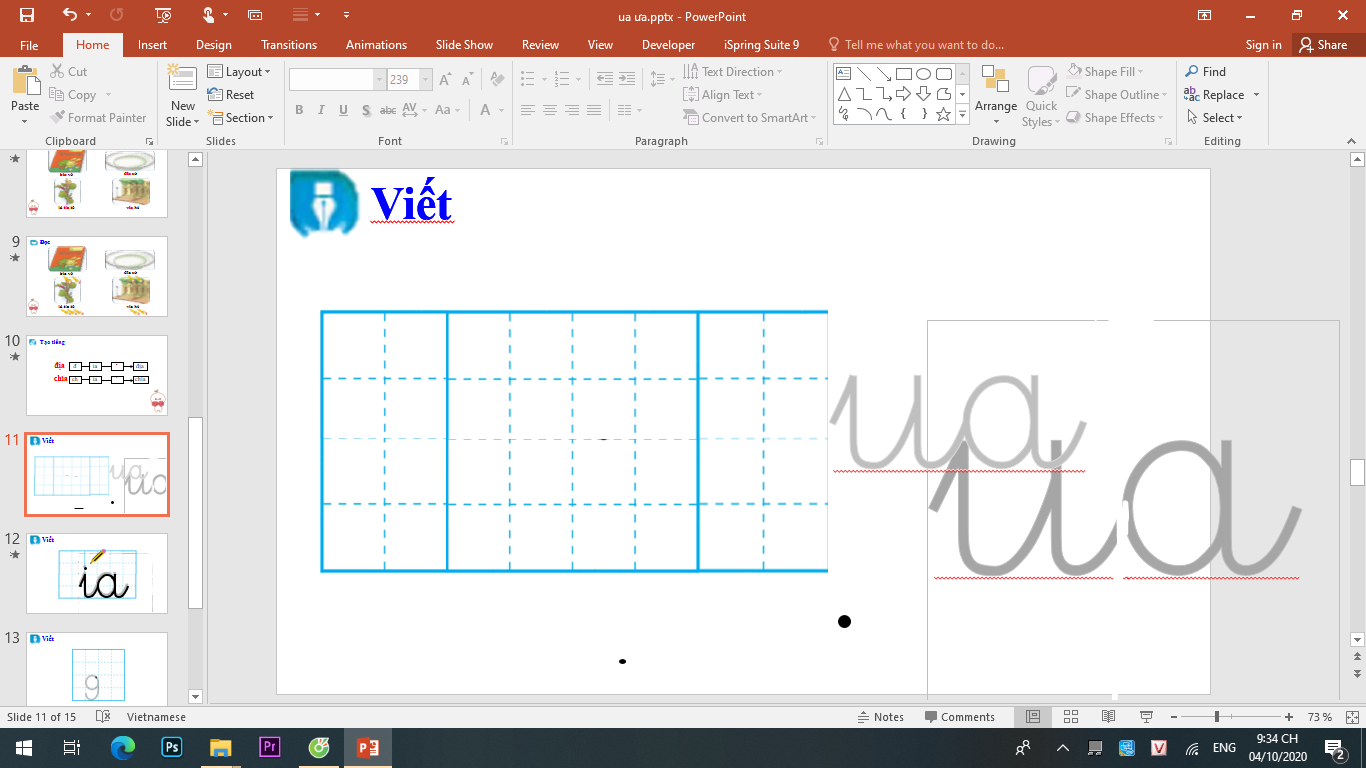 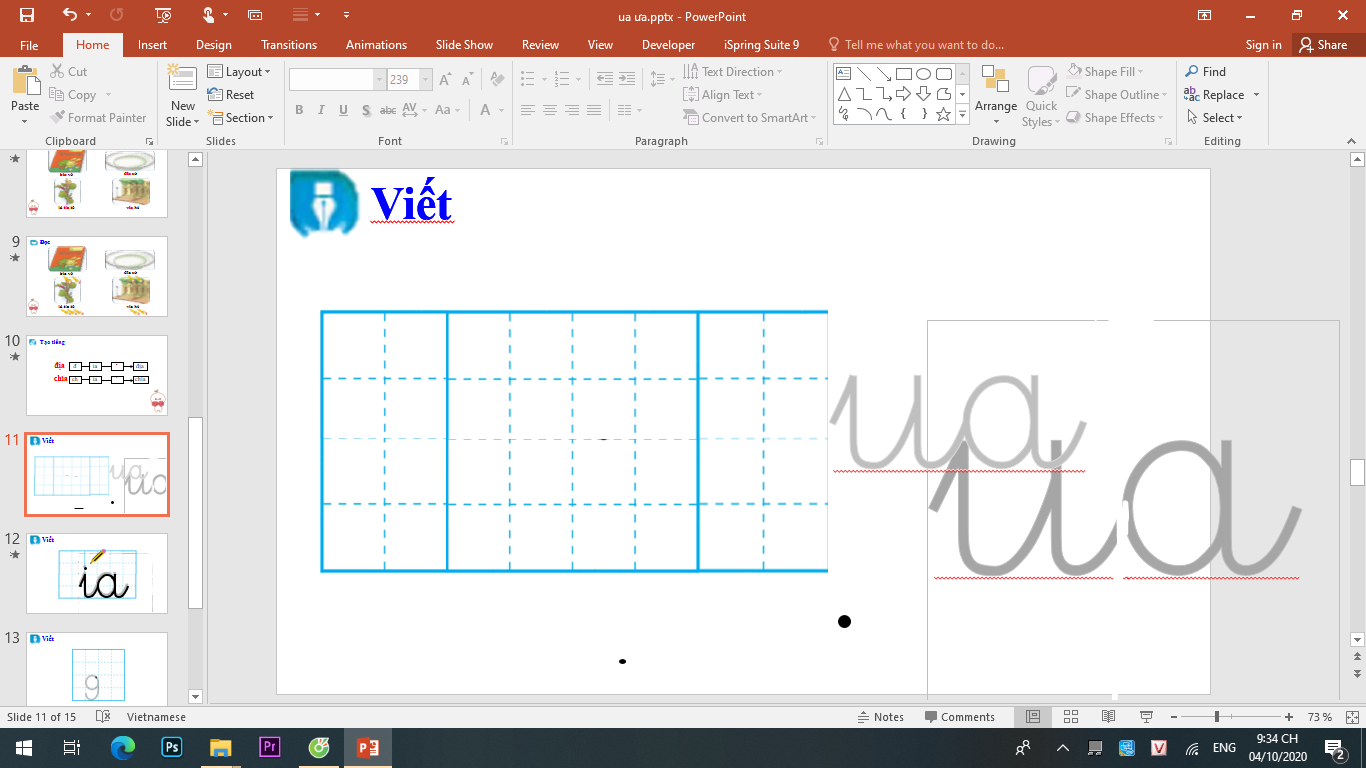 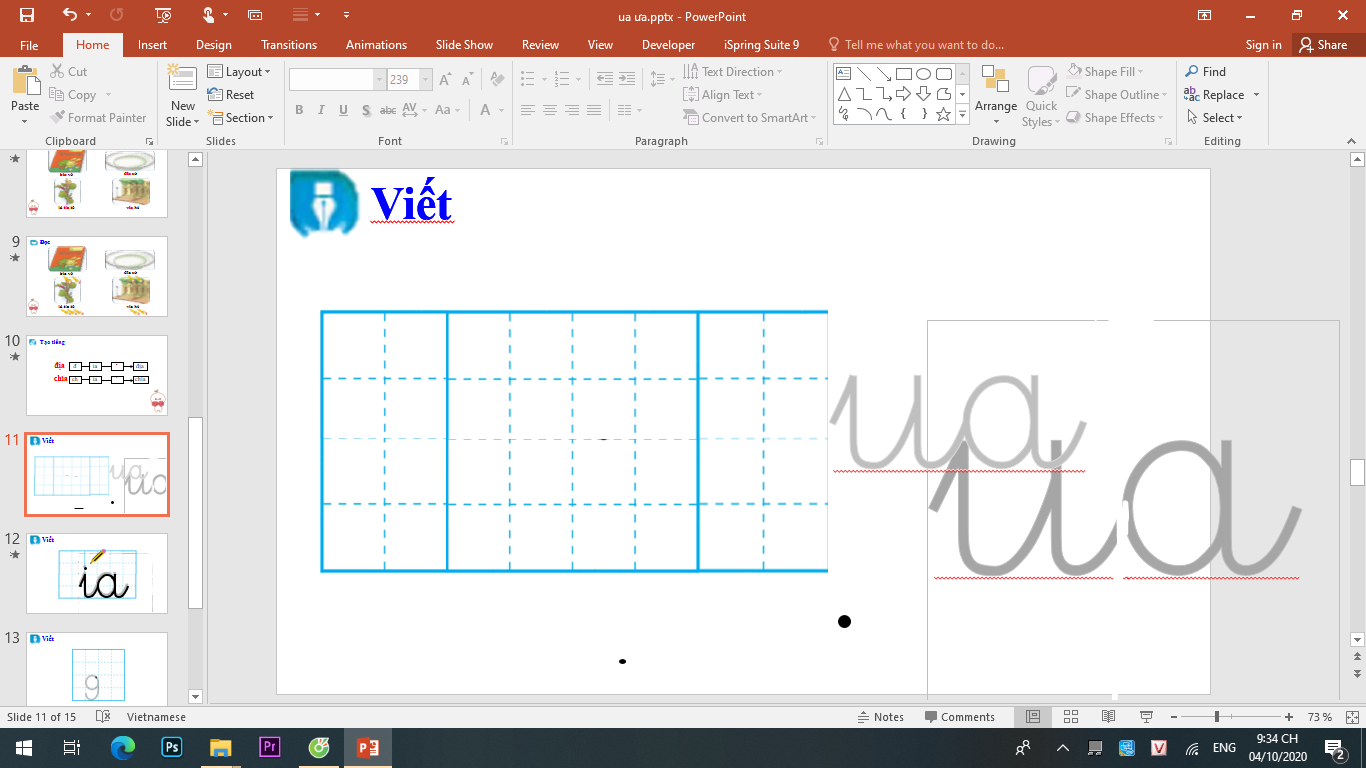 wƑã huỵch
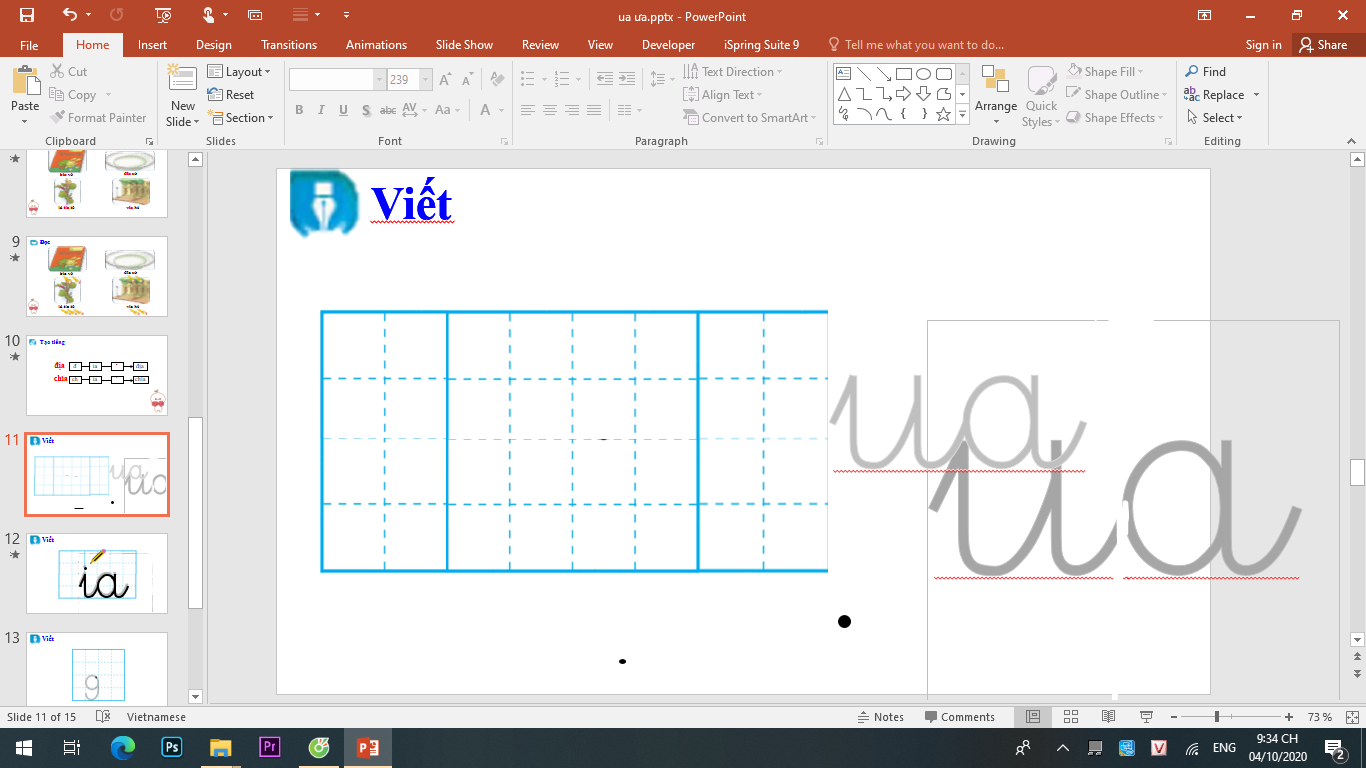 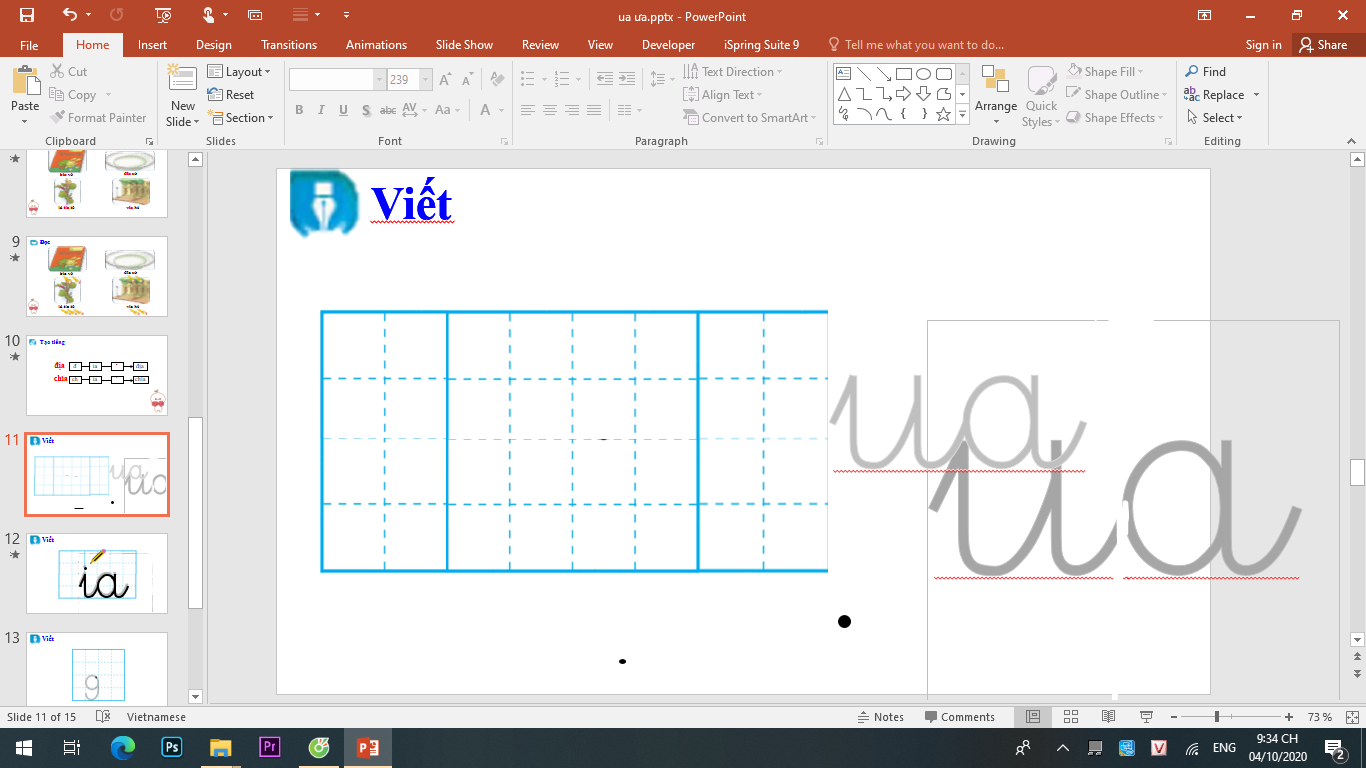 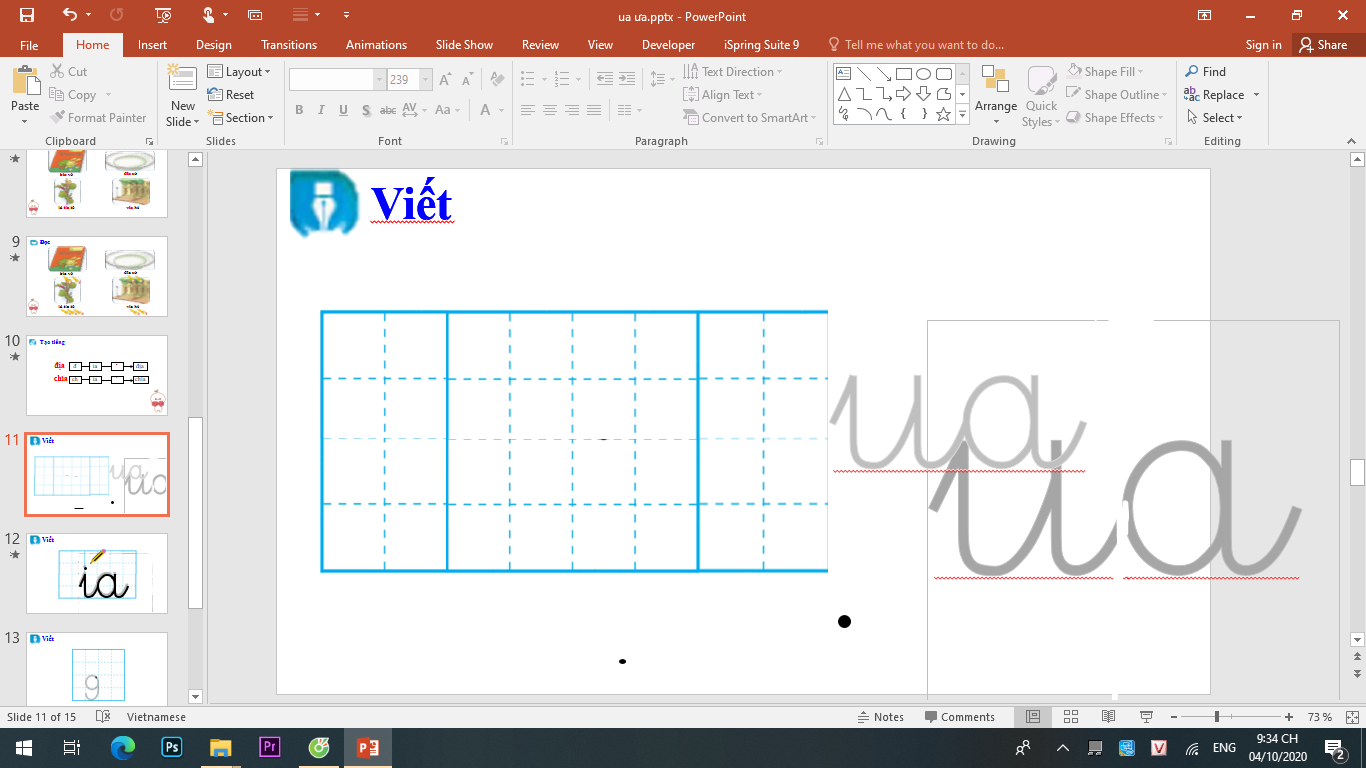 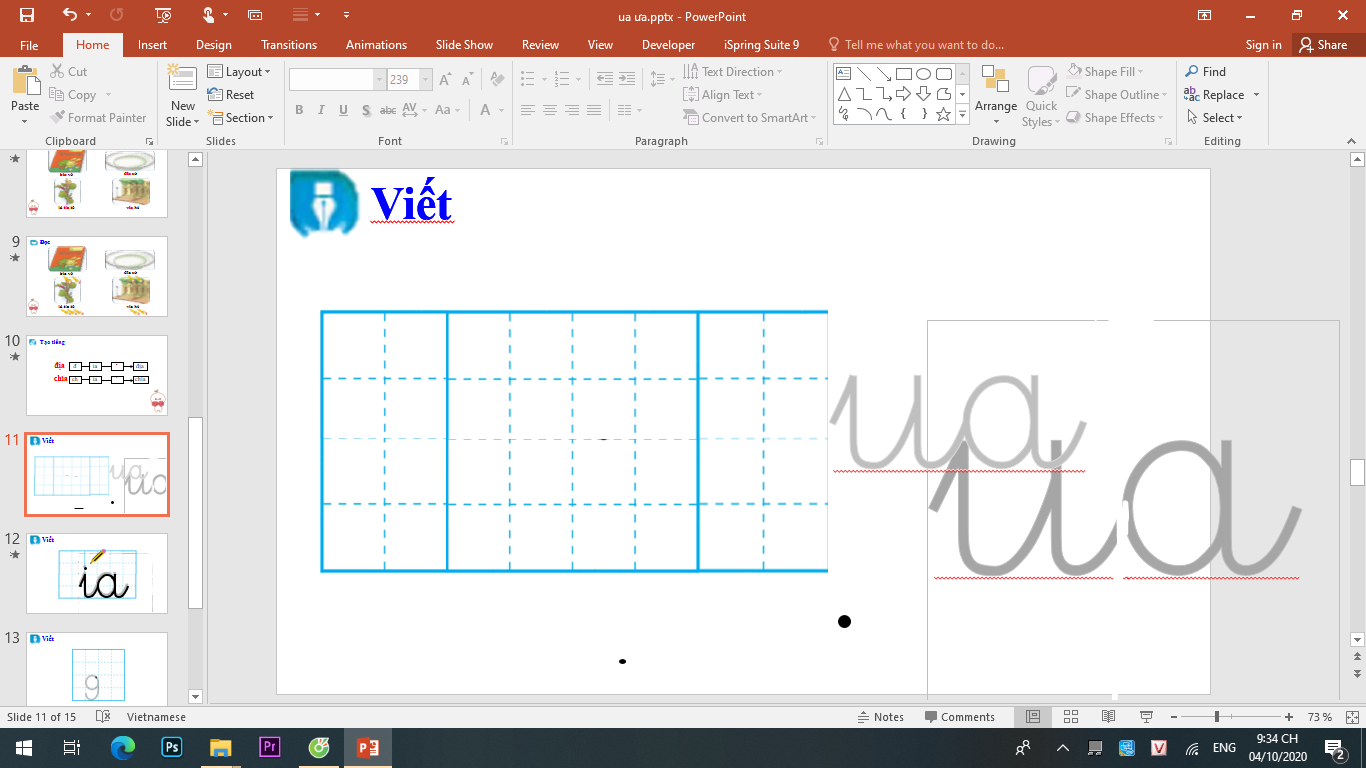 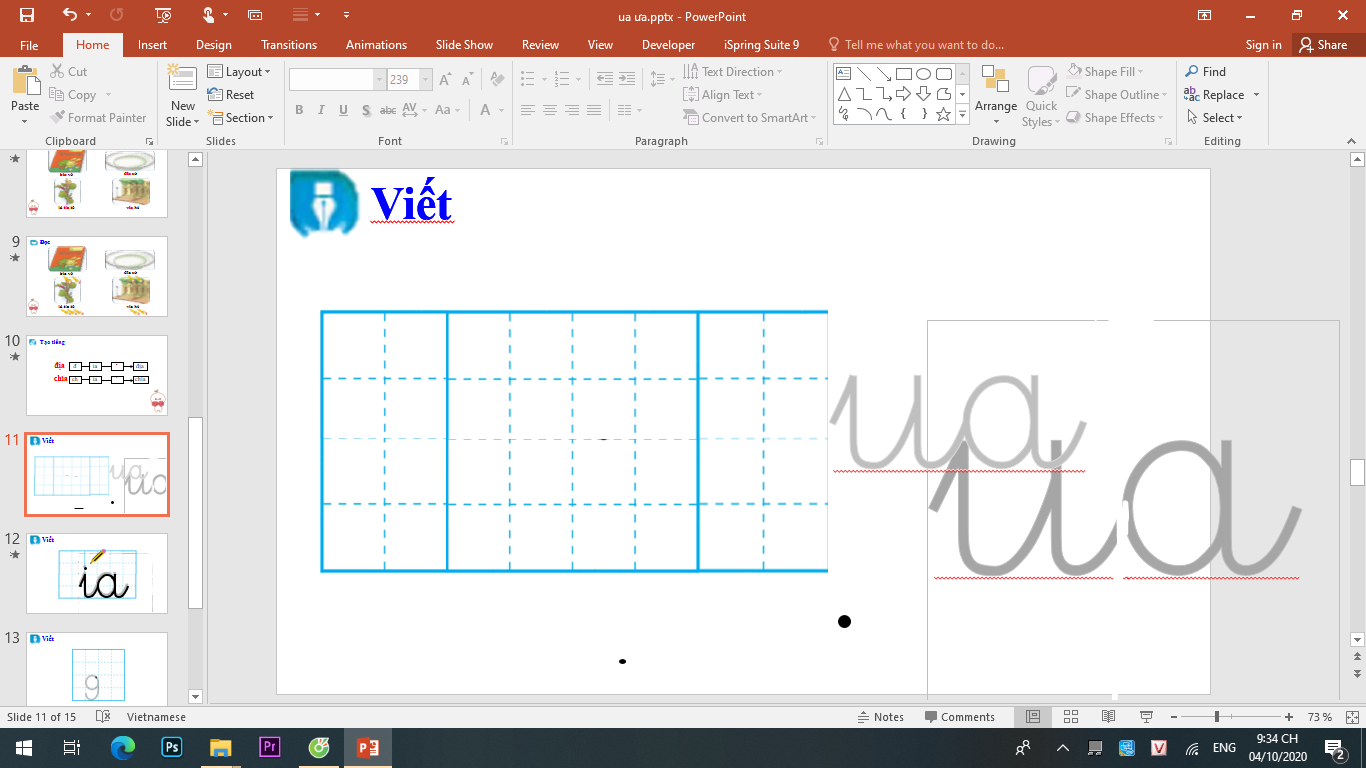 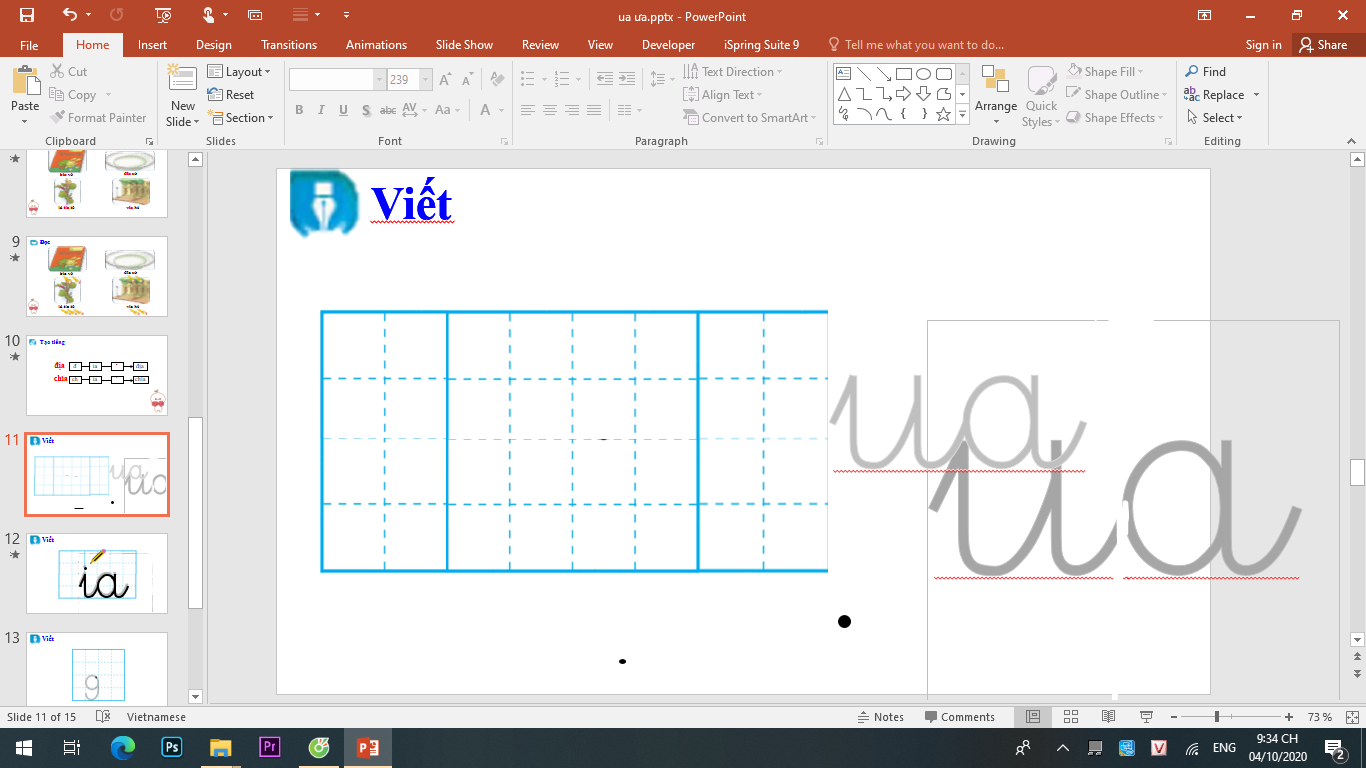 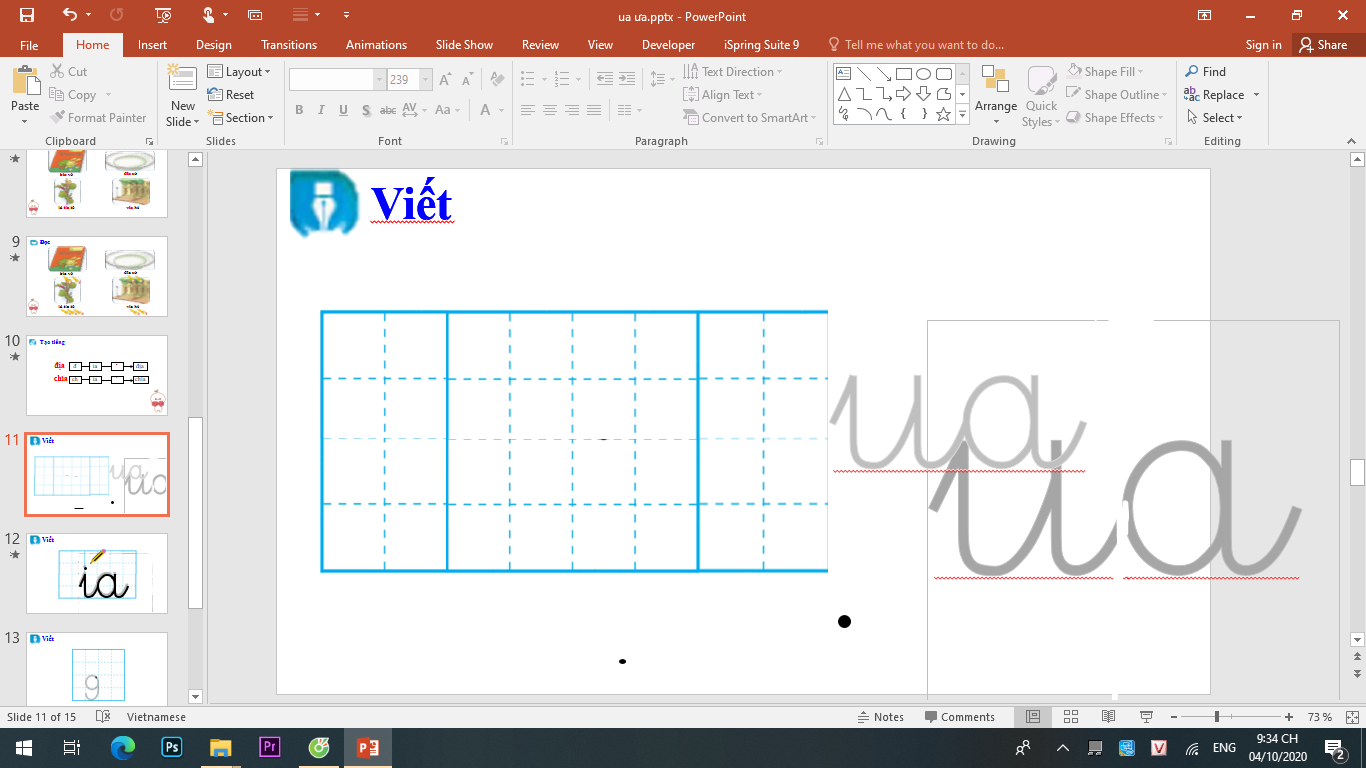 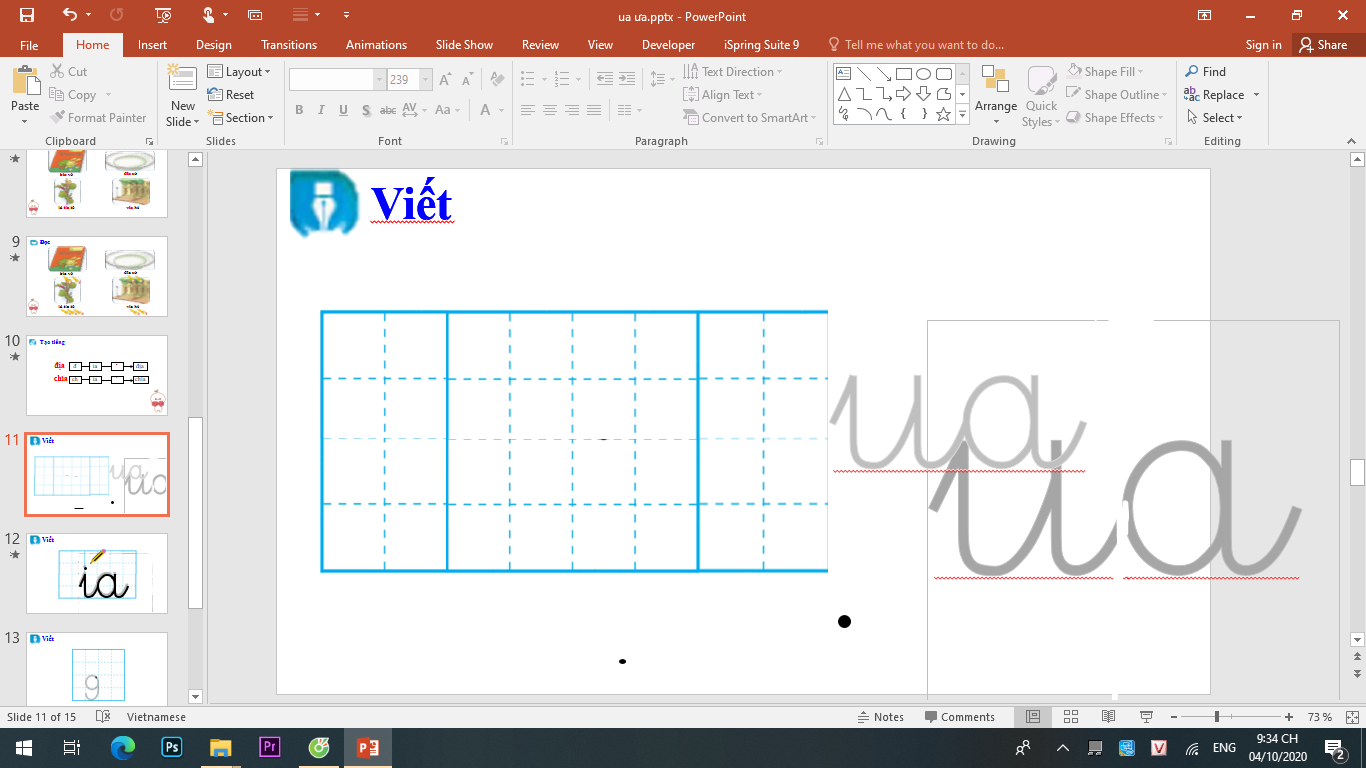 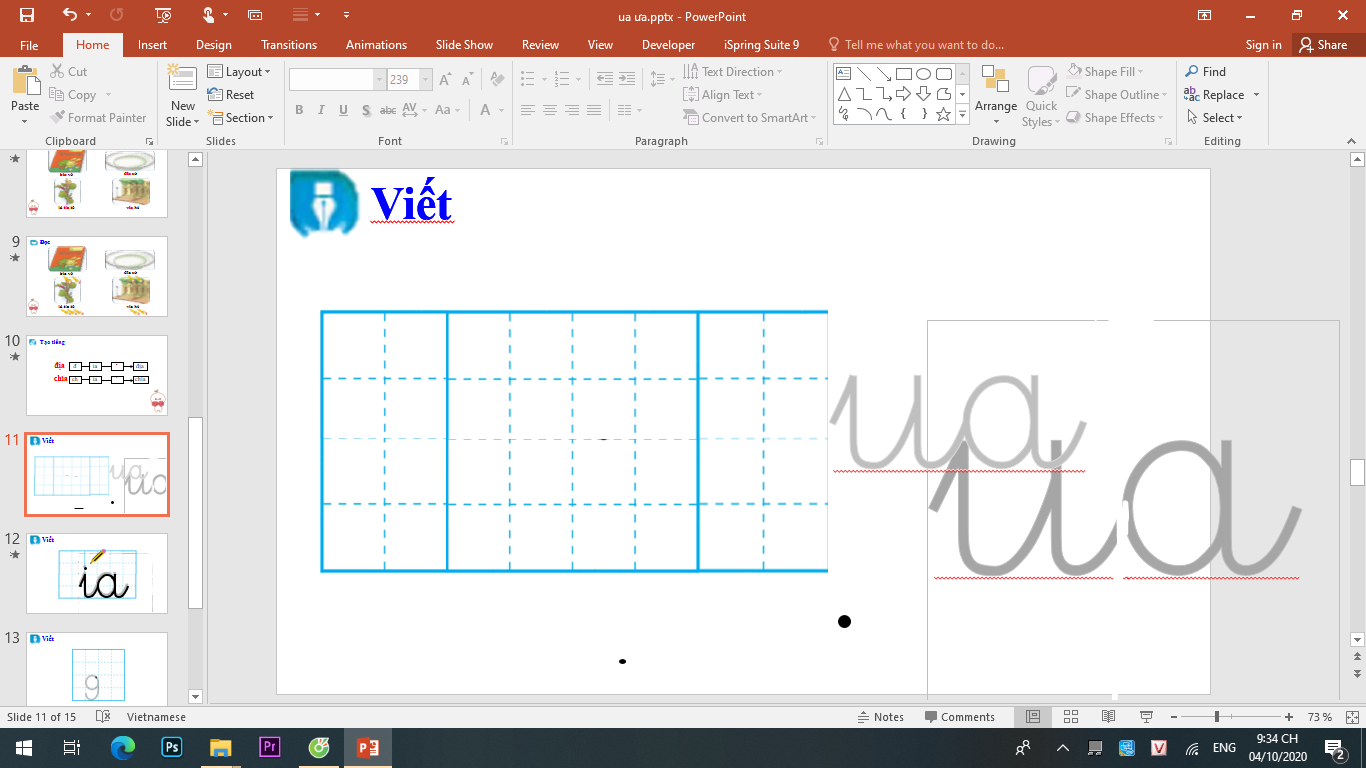 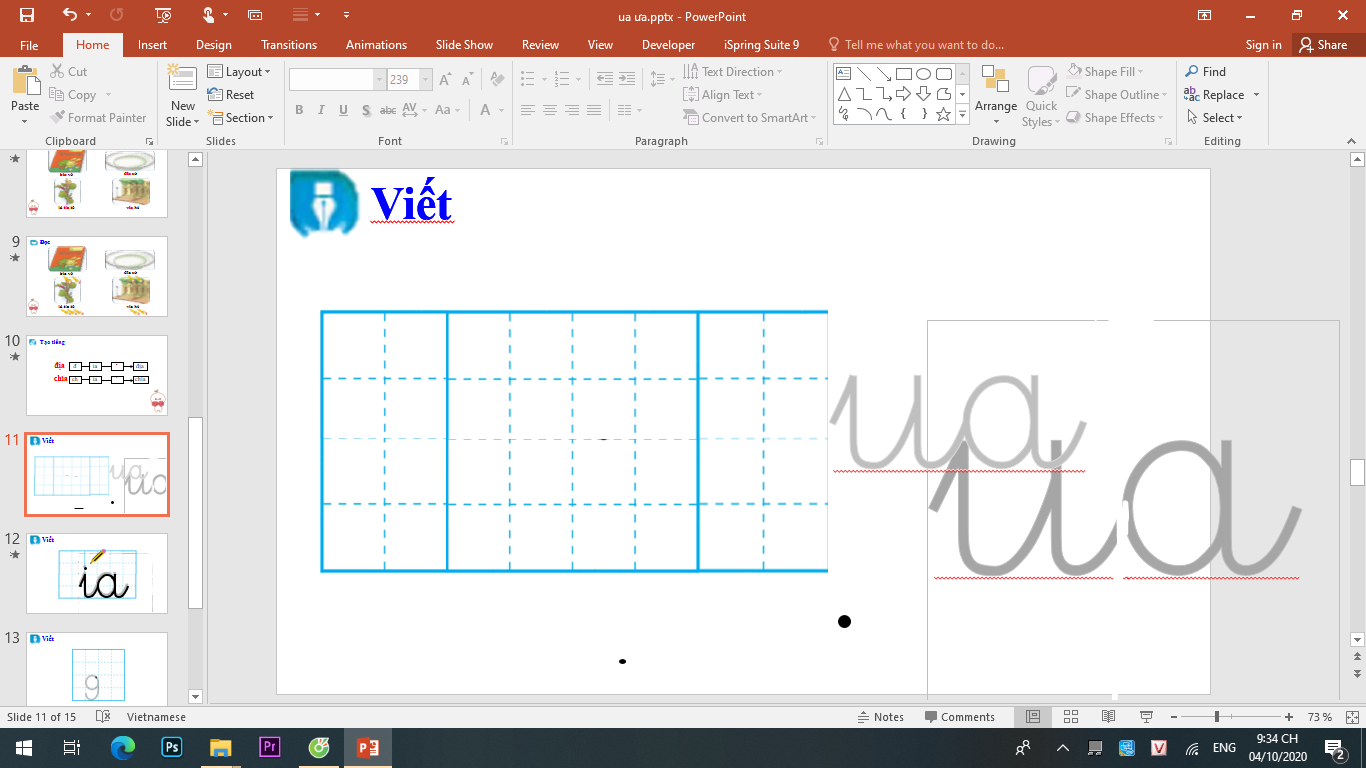 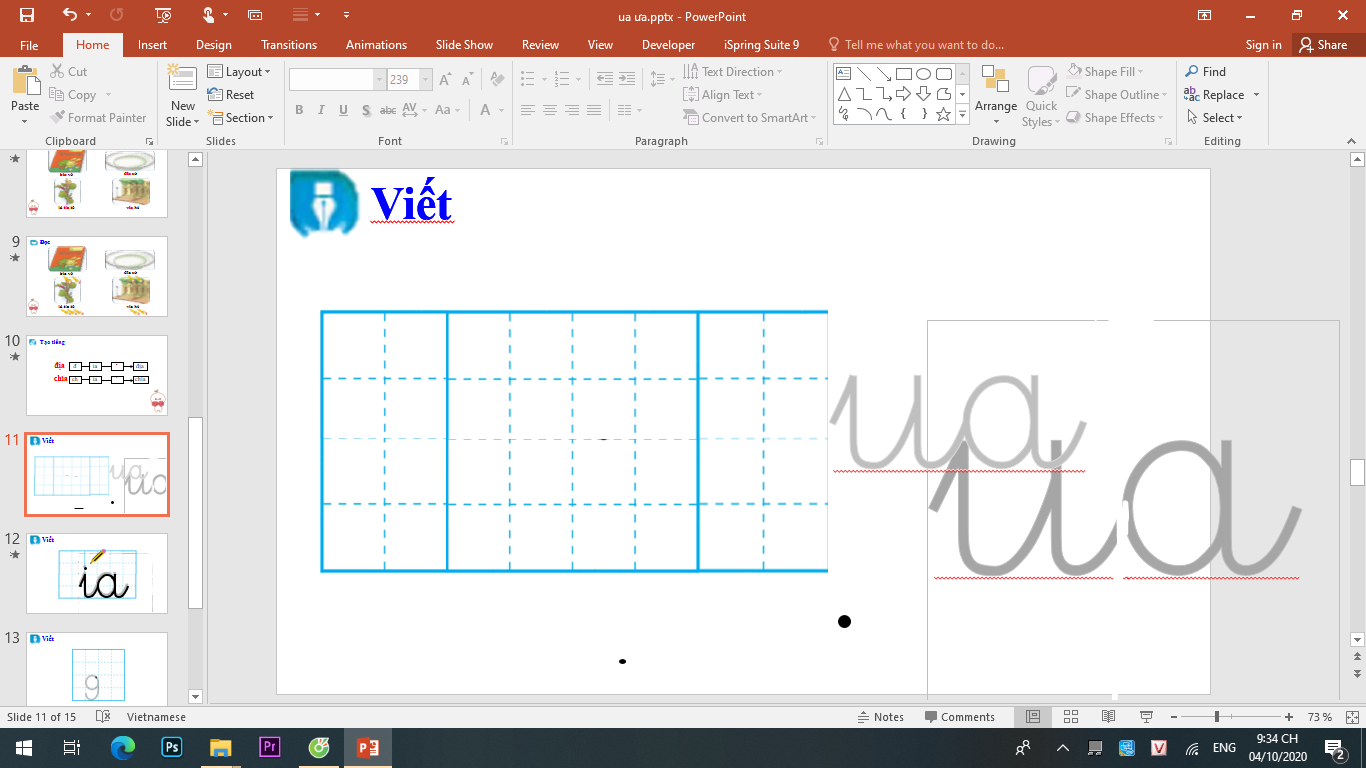 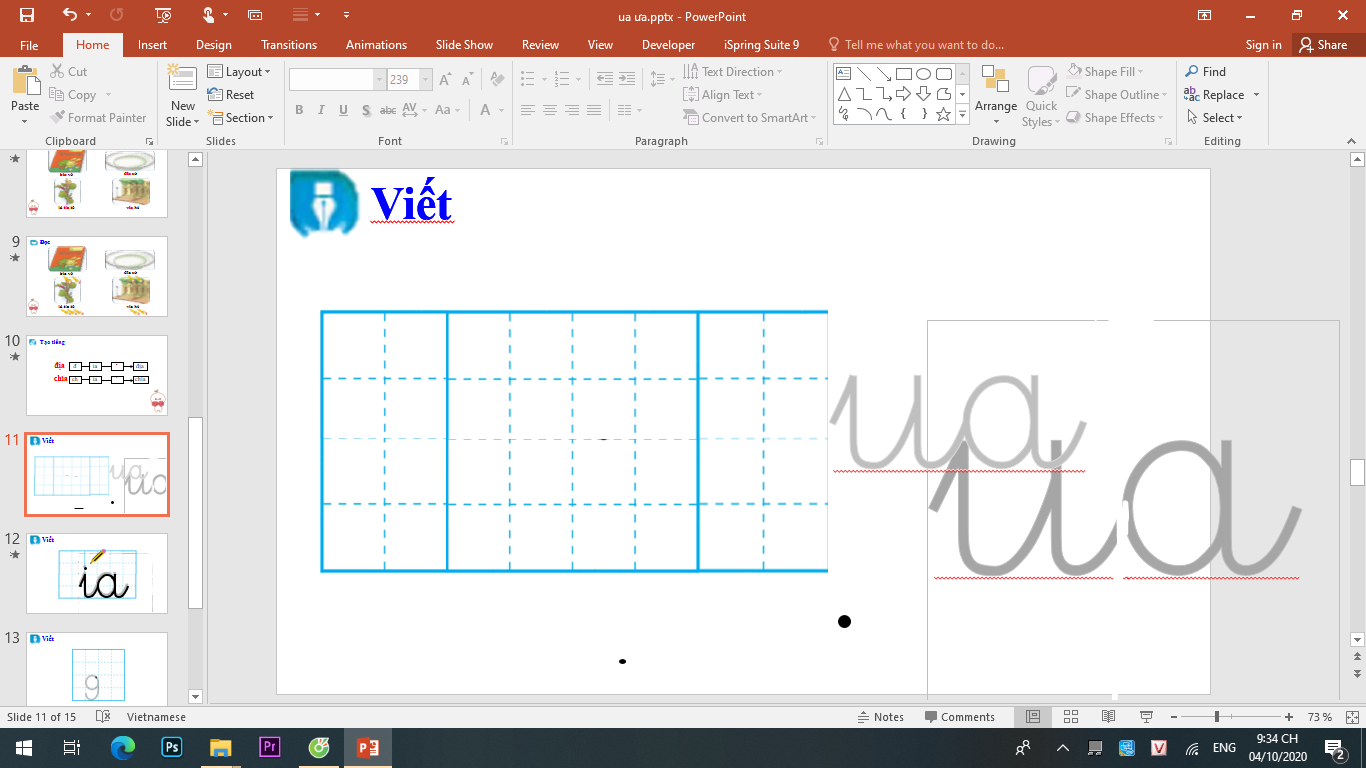 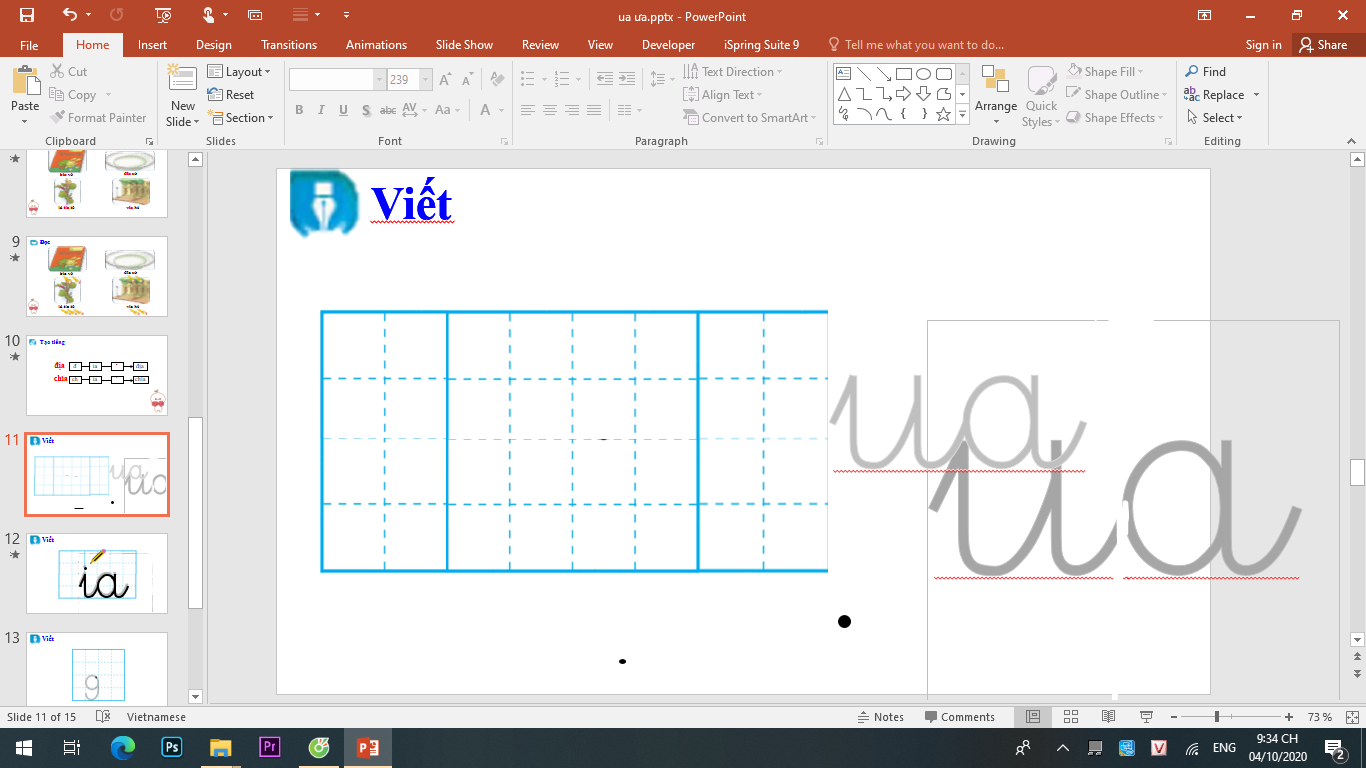 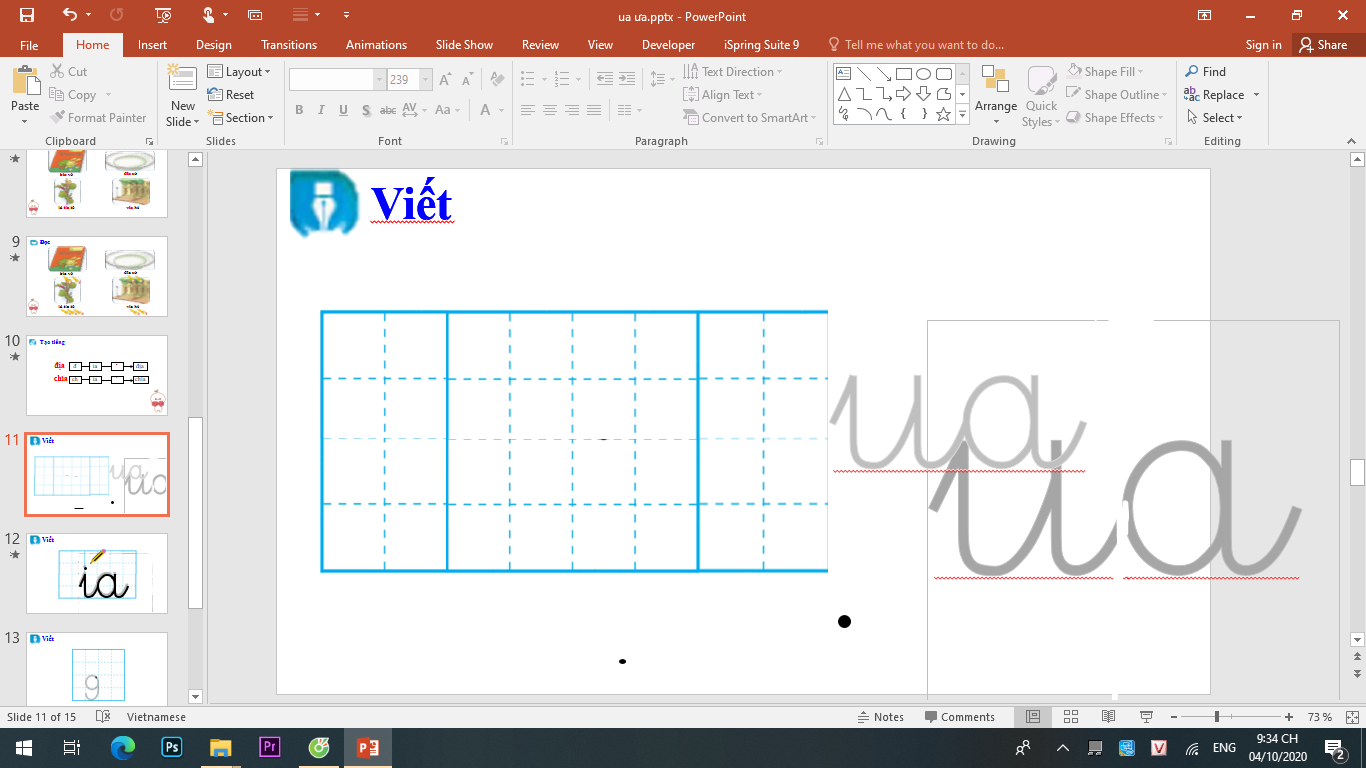 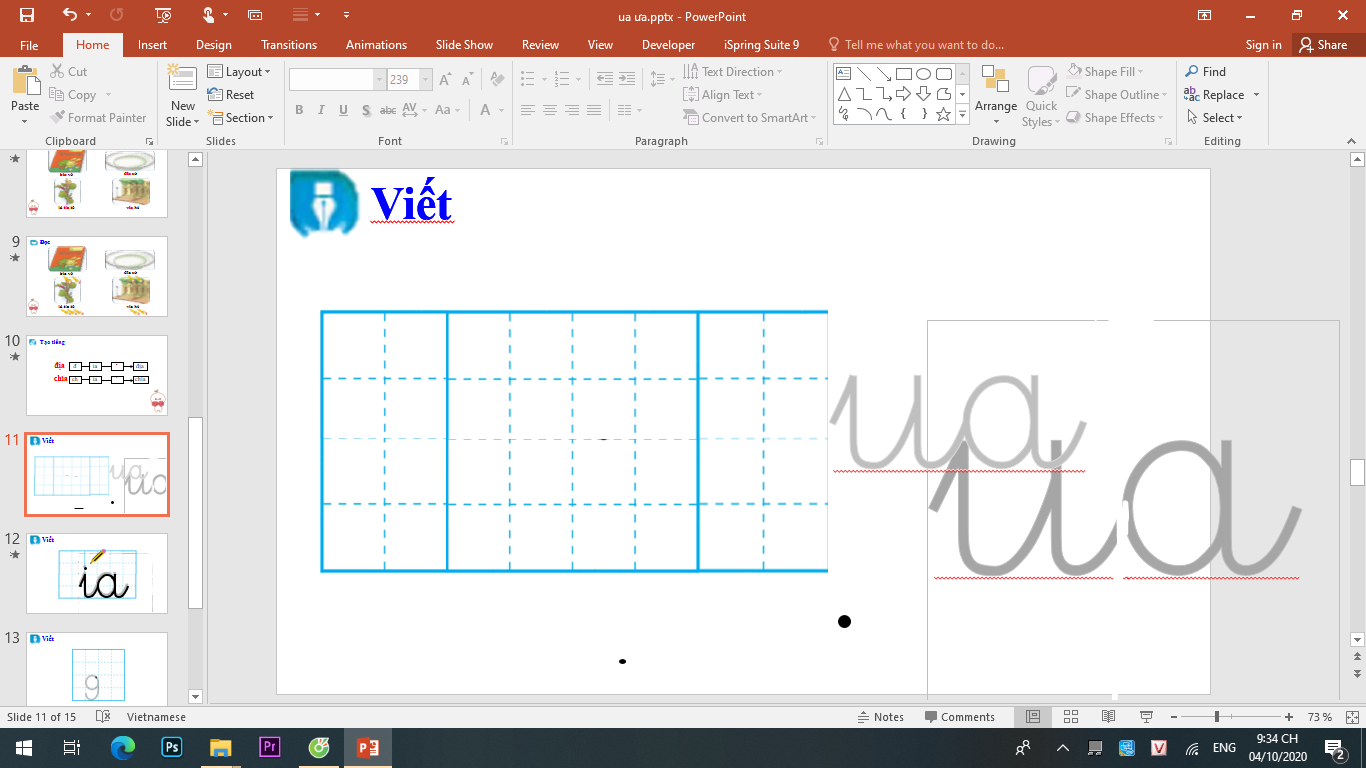 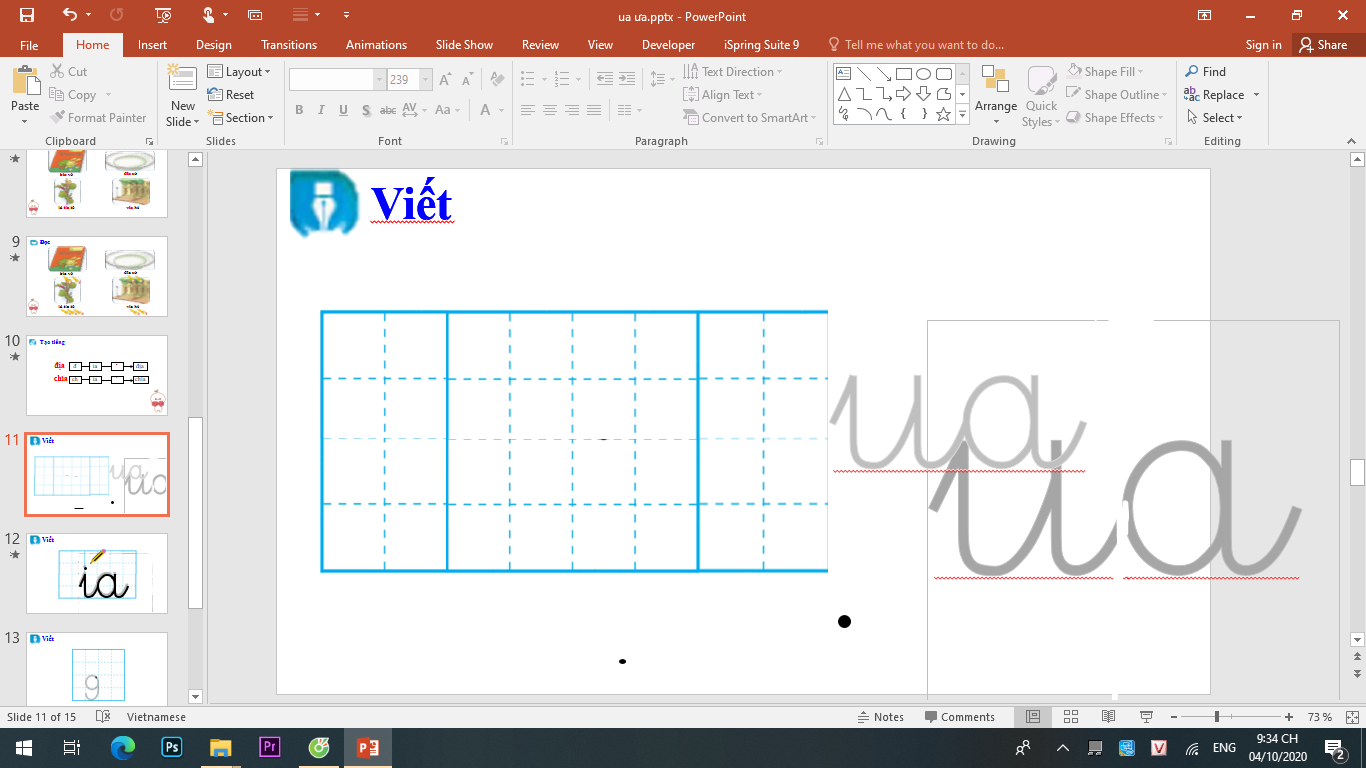 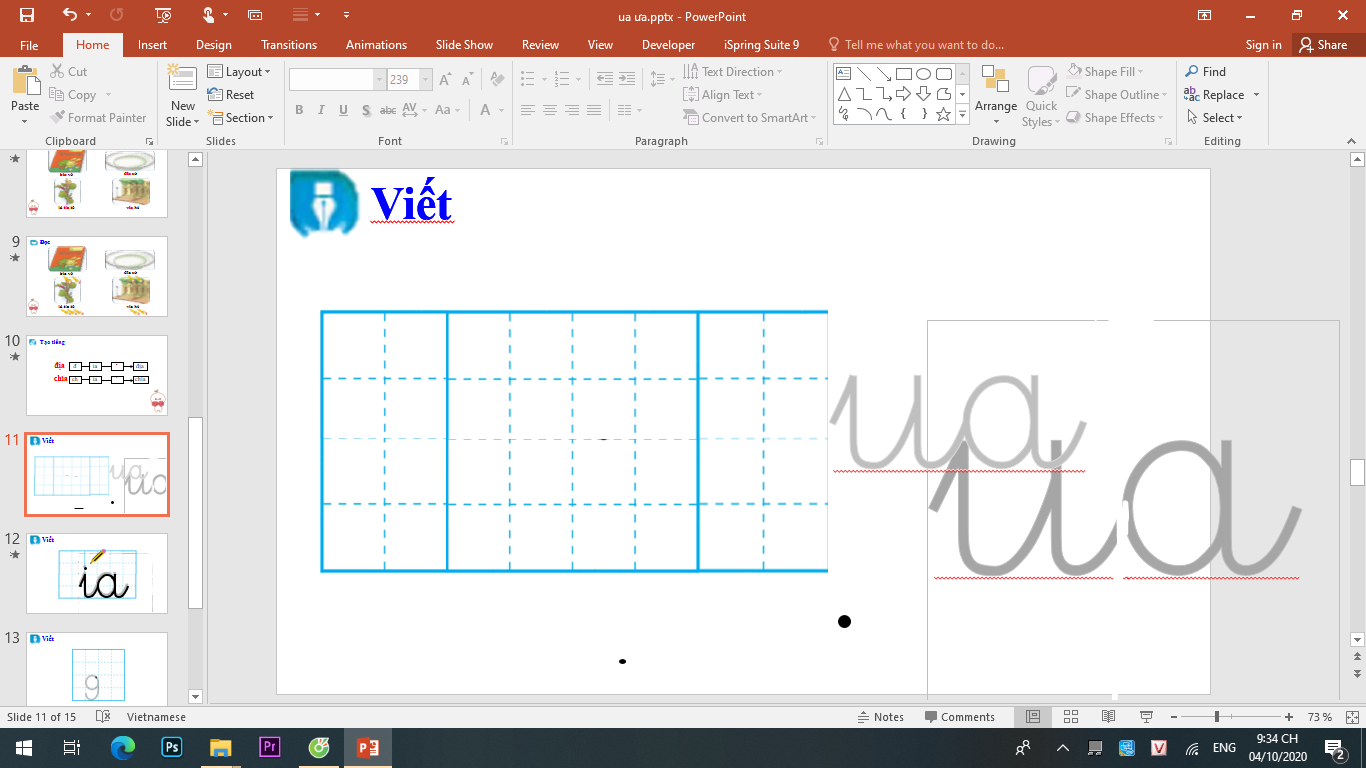 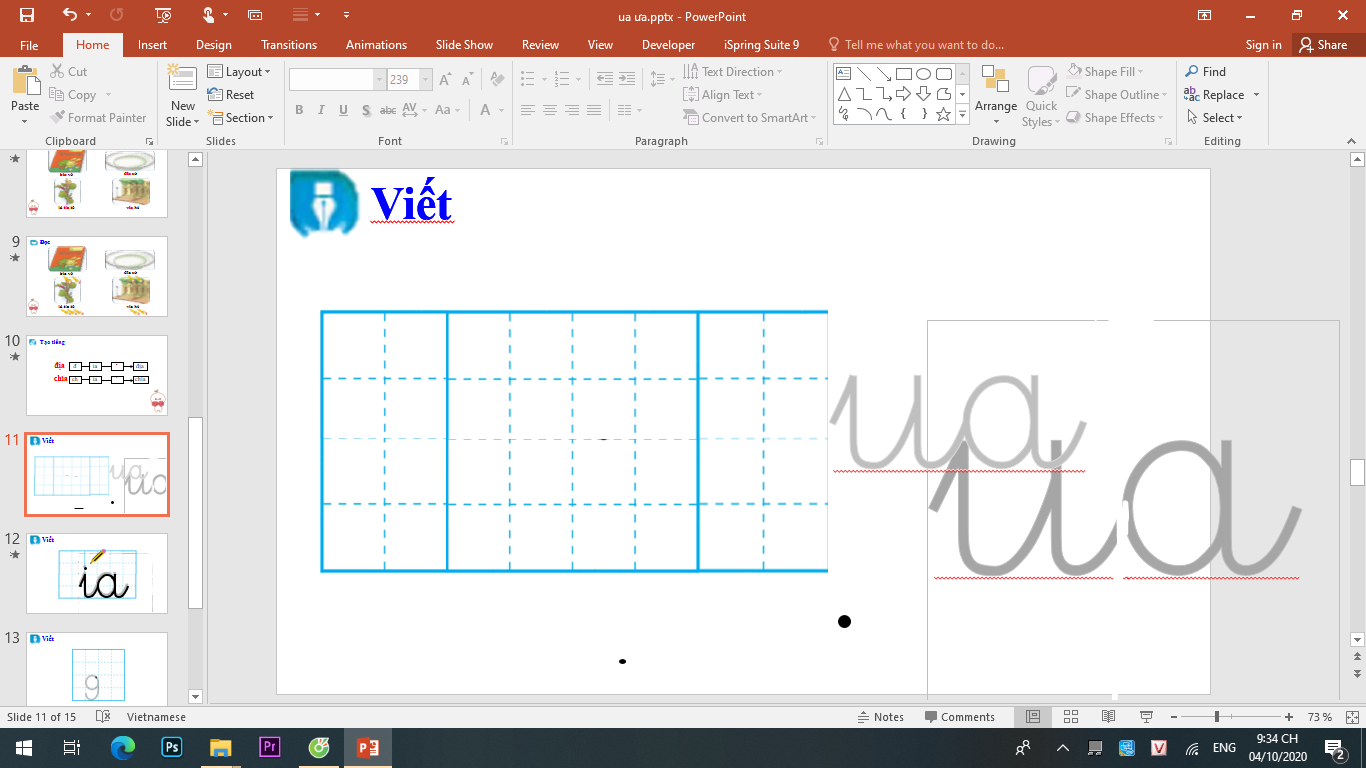 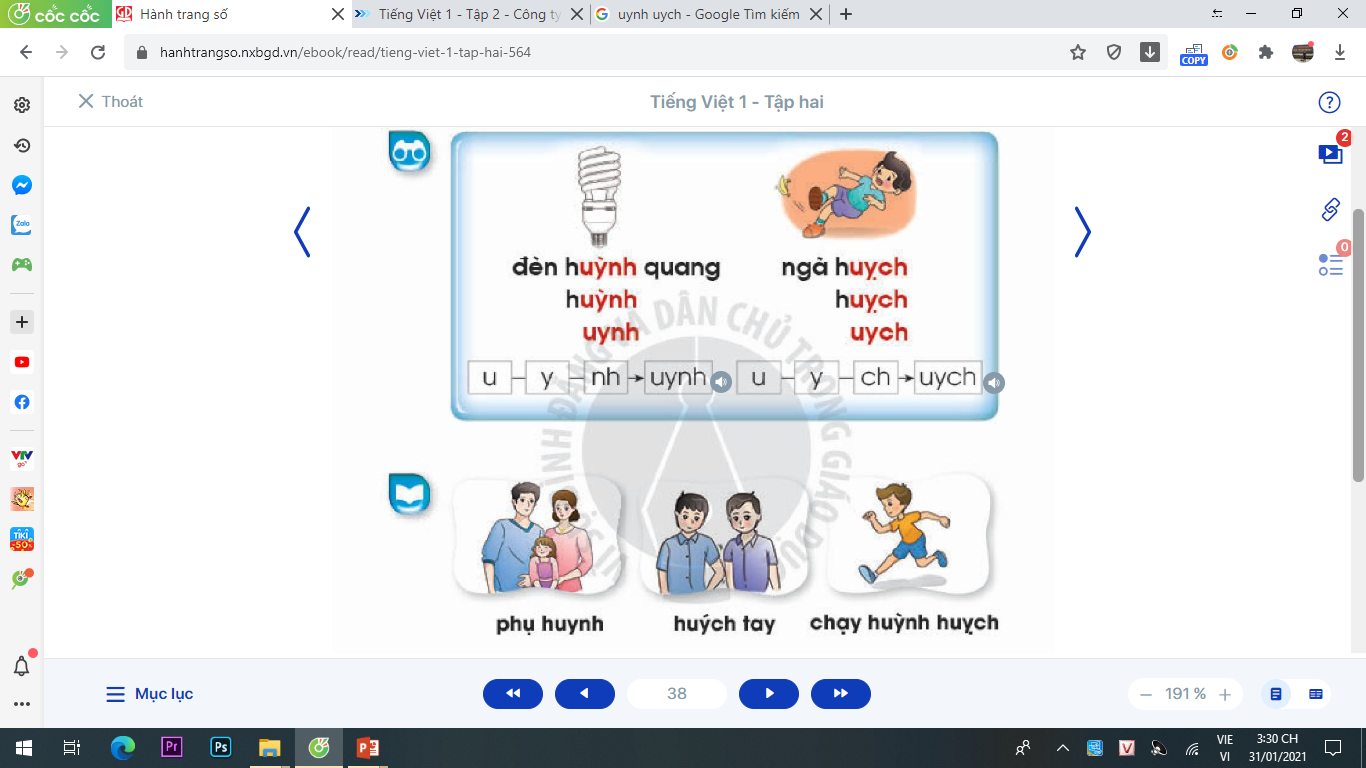 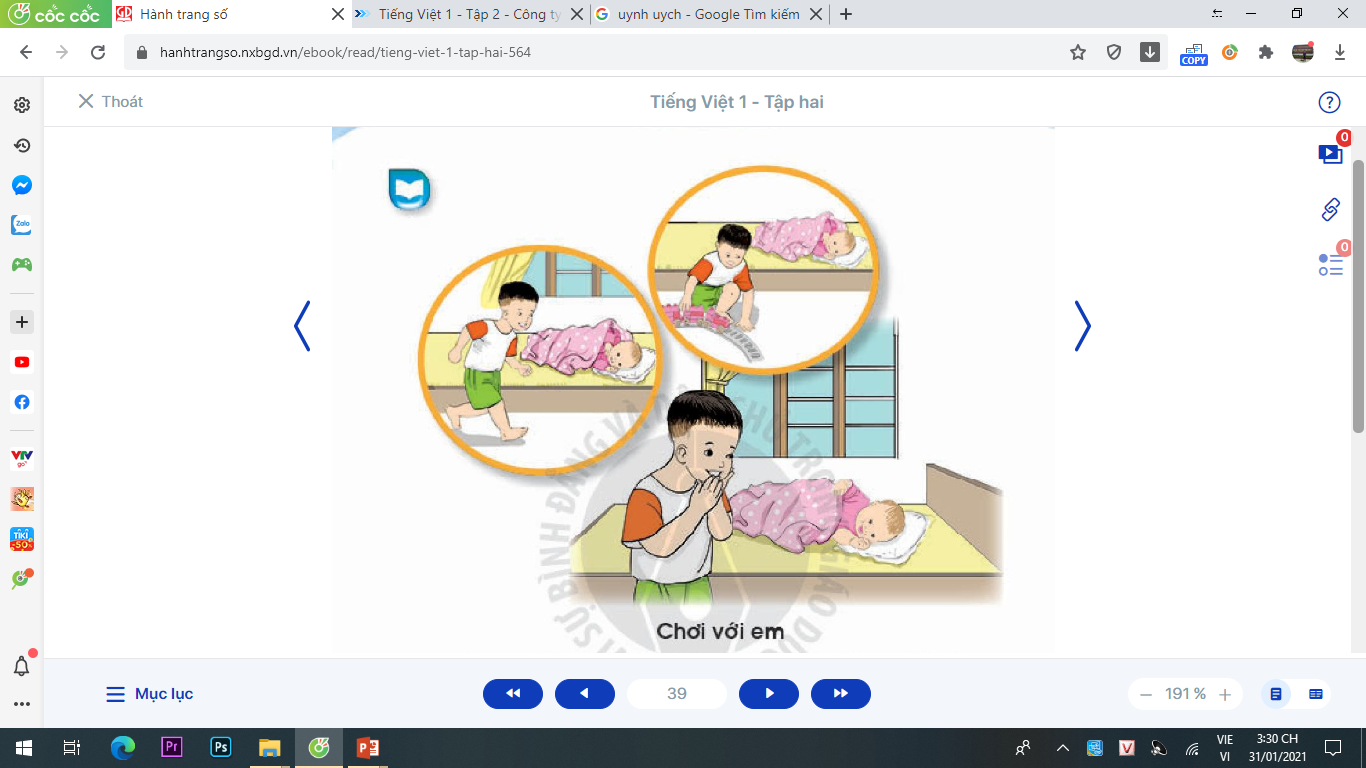 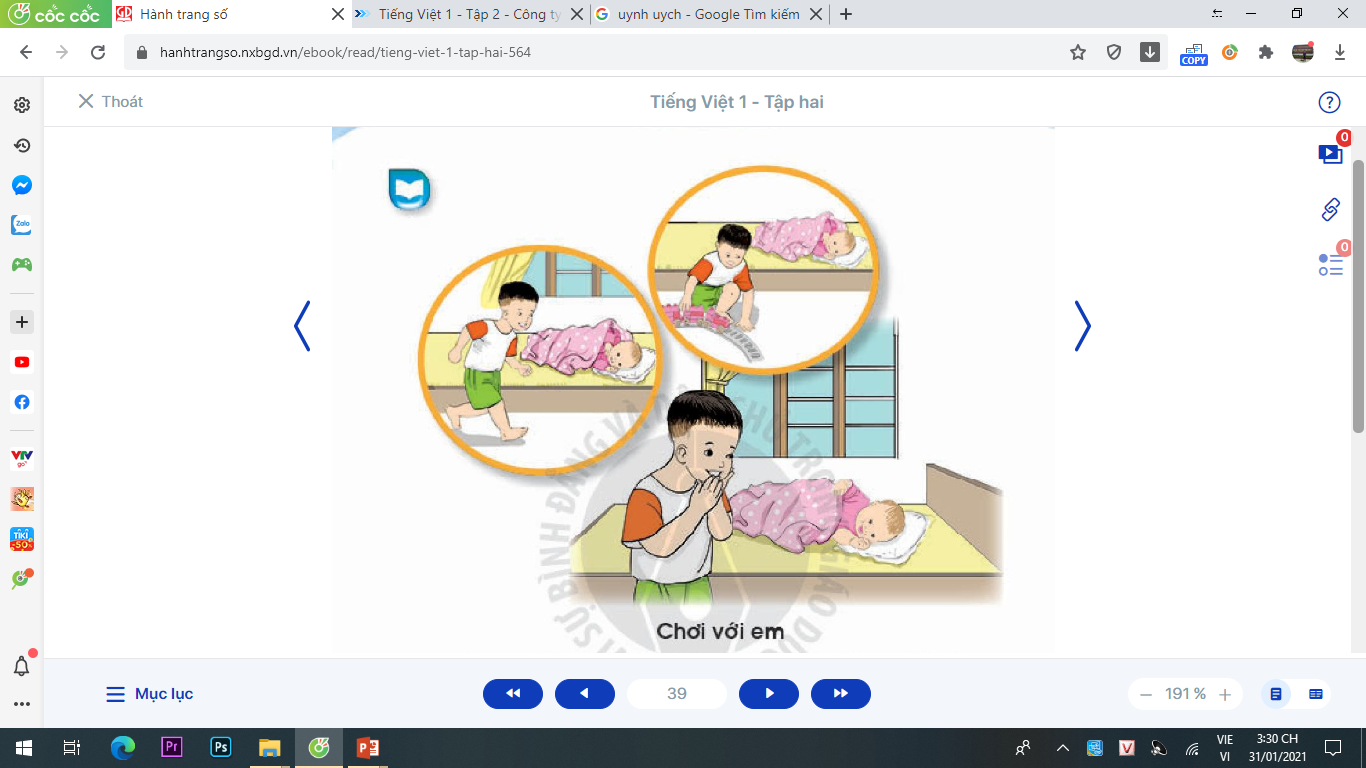 Chơi với em
Mẹ mới sinh em bé. Tớ muốn chơi với em. Tớ chạy huỳnh huỵch nhưng em không chạy cùng. Tớ làm tiếng tàu chạy xình xịch nhưng em không nói cùng. Tớ hát vang nhưng em không hát cùng. Tớ nhảy tưng tưng nhưng em không nhảy cùng. Tớ cười với em. Em cười lại với tớ. A, em cười lại. Em thích trò chơi này. Tớ cũng thế. Tớ thích trò chơi này.
uych
uynh
Hai anh em cùng làm gì với nhau?
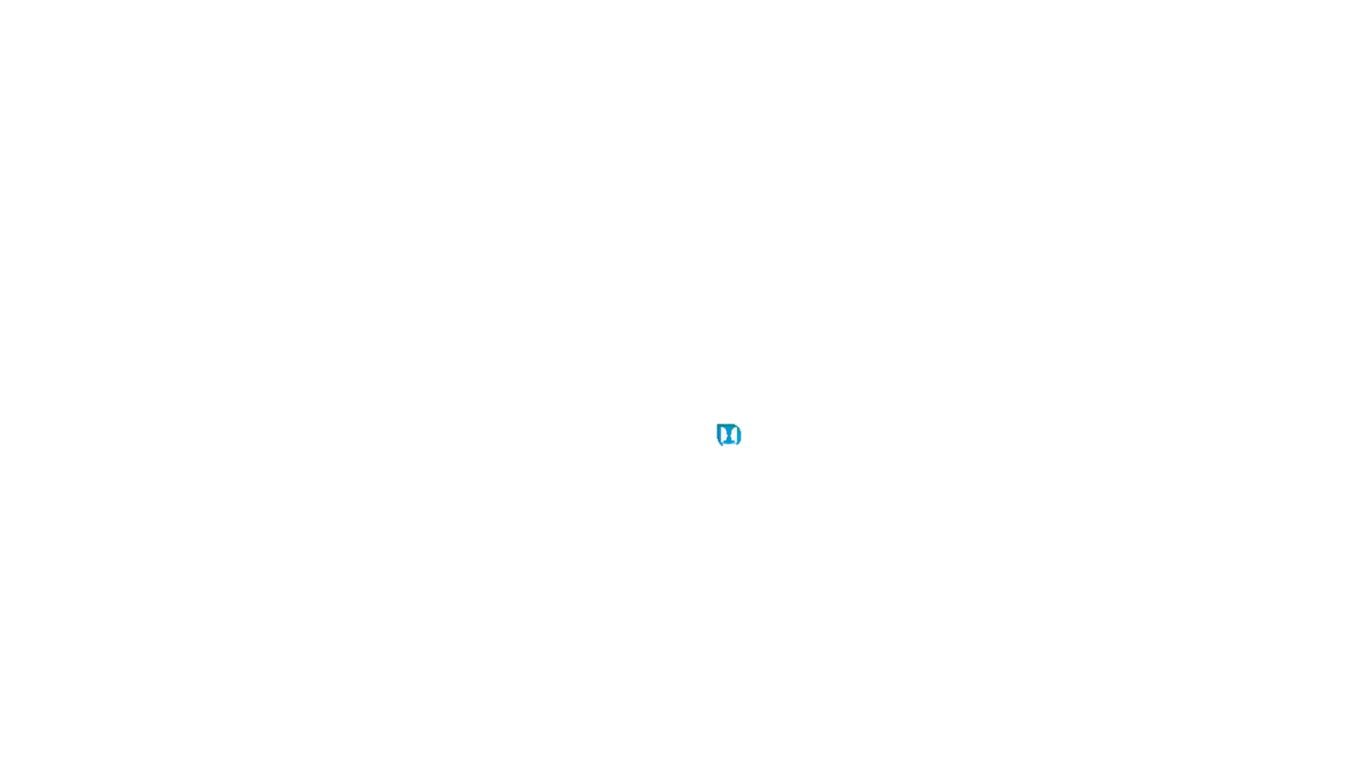 Nói và nghe
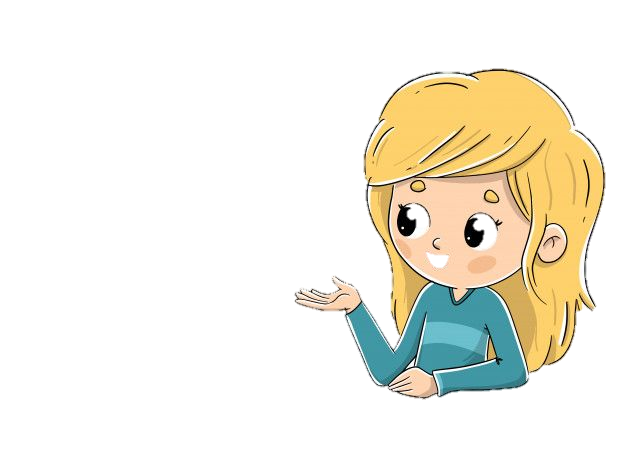 Bạn thường cùng làm gì với anh, chị, em của mình?
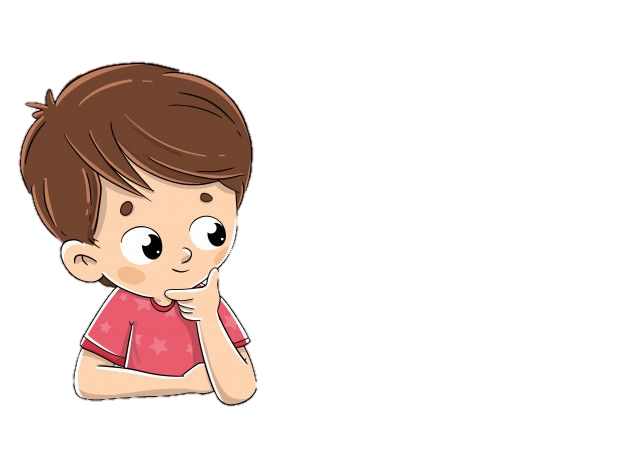 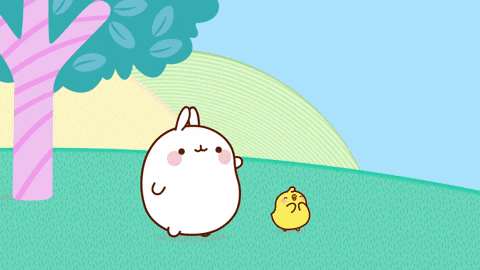 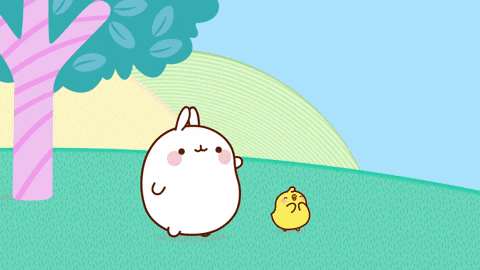 CHÚC CÁC EM HỌC GIỎI!
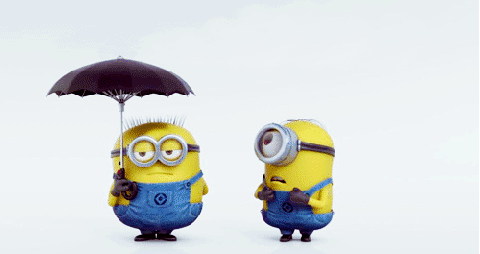